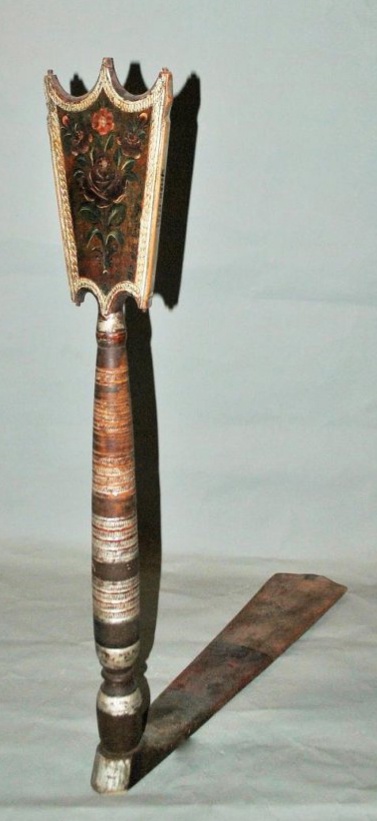 Новгородская роспись 
по дереву
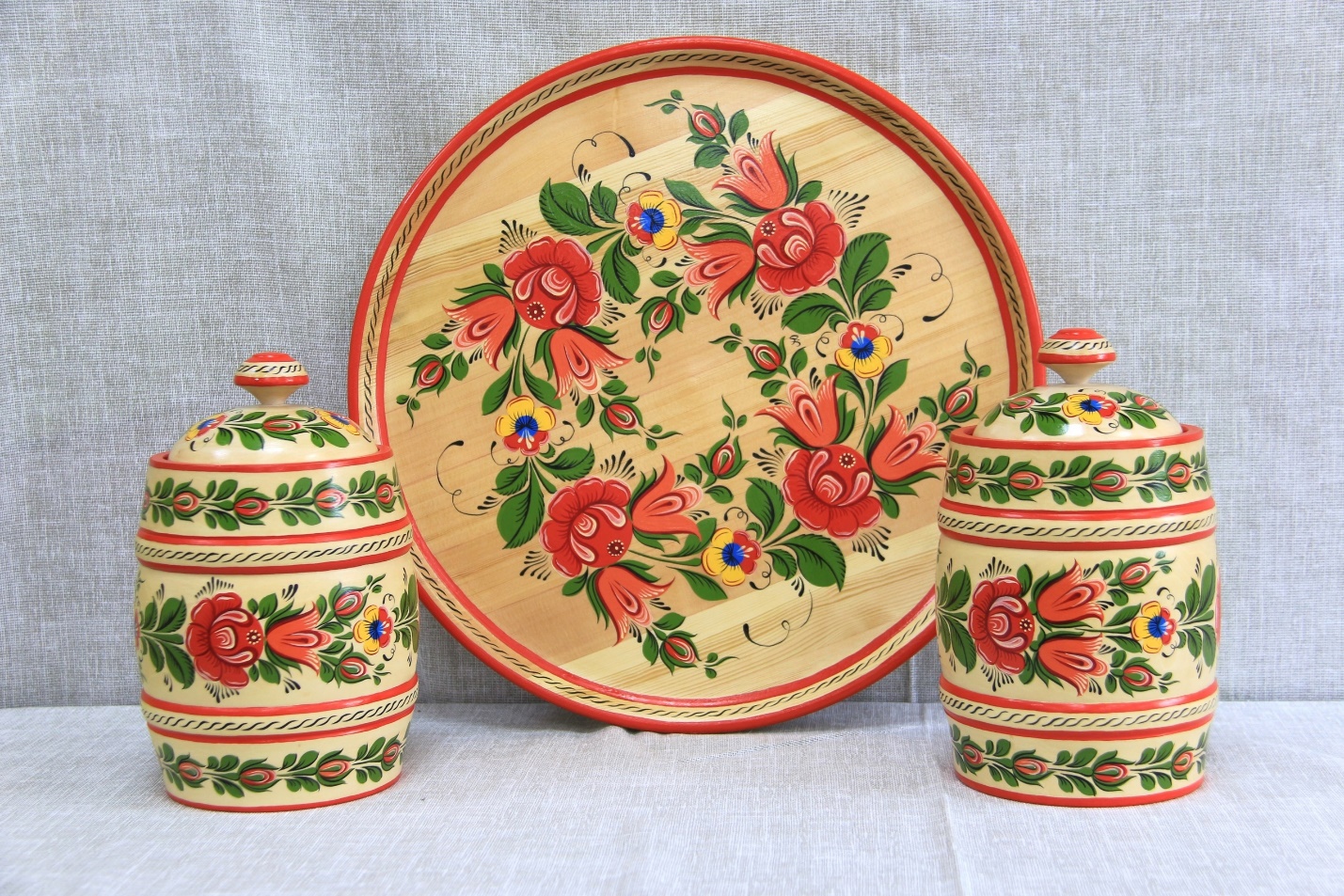 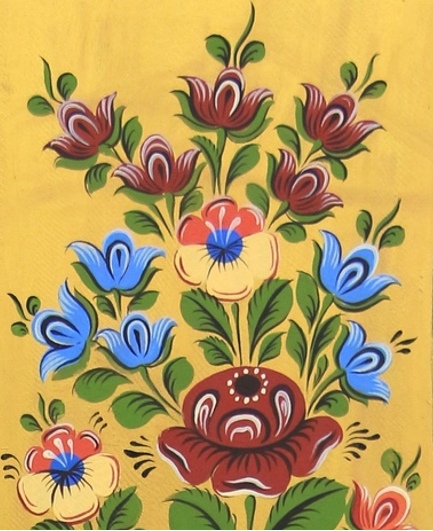 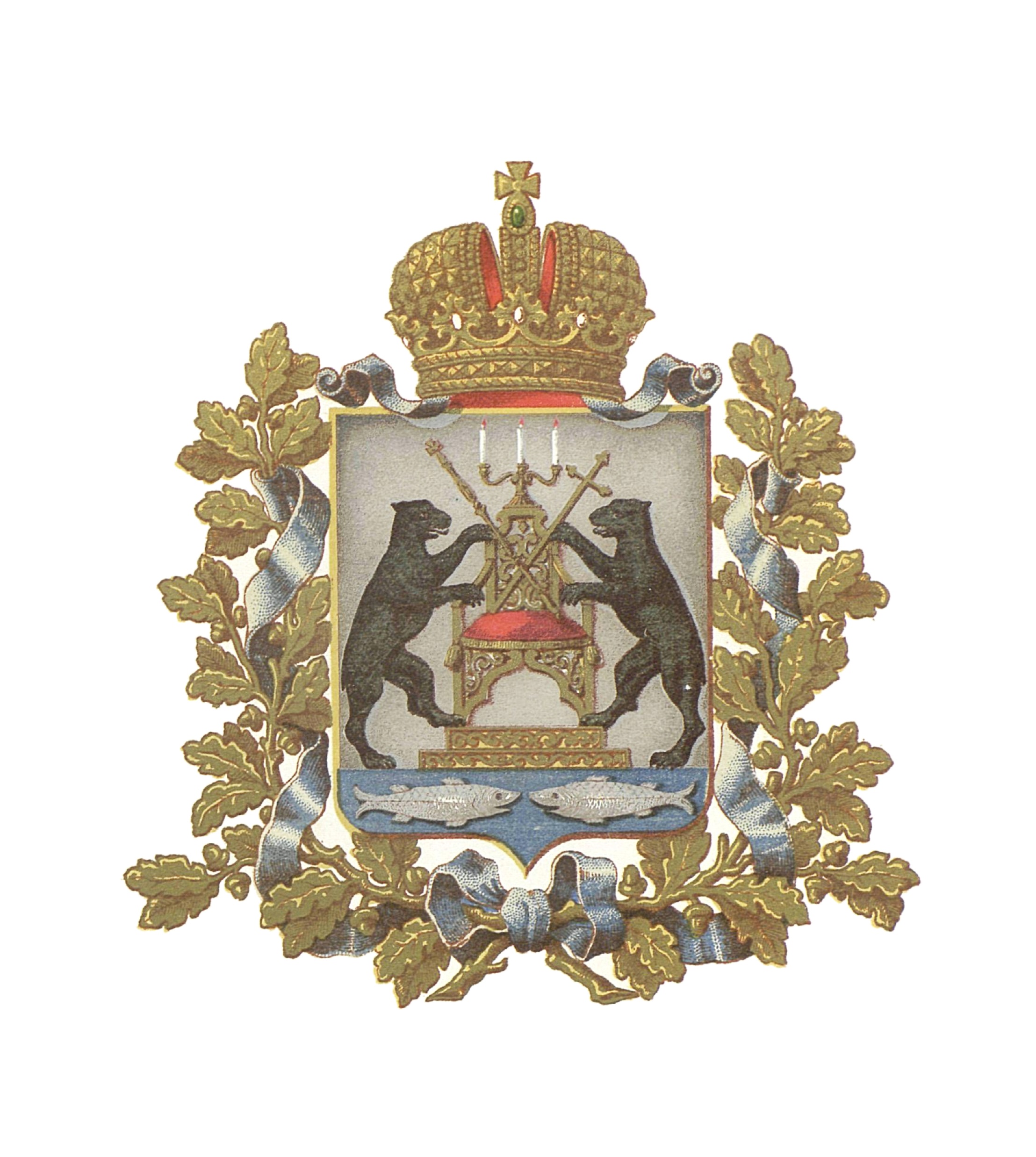 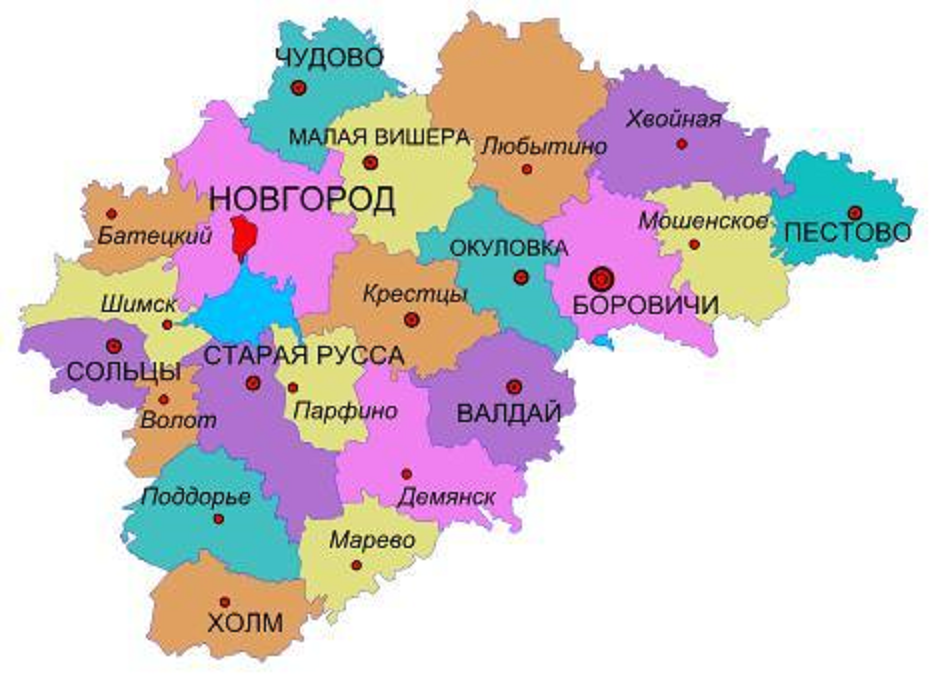 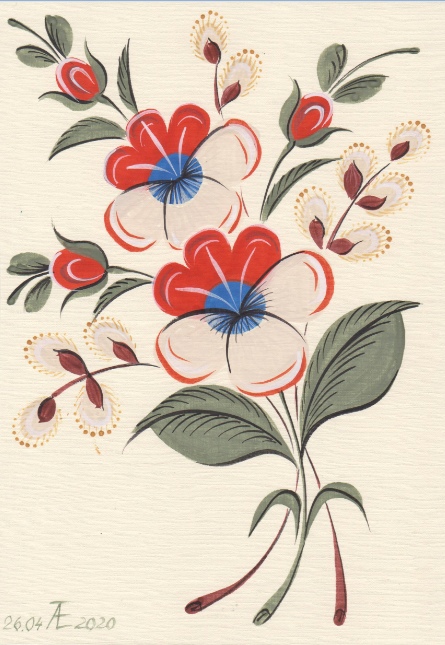 История зарождения, развития и бытования народных промыслов и ремесел на Новгородчине  уходит в глубь веков.
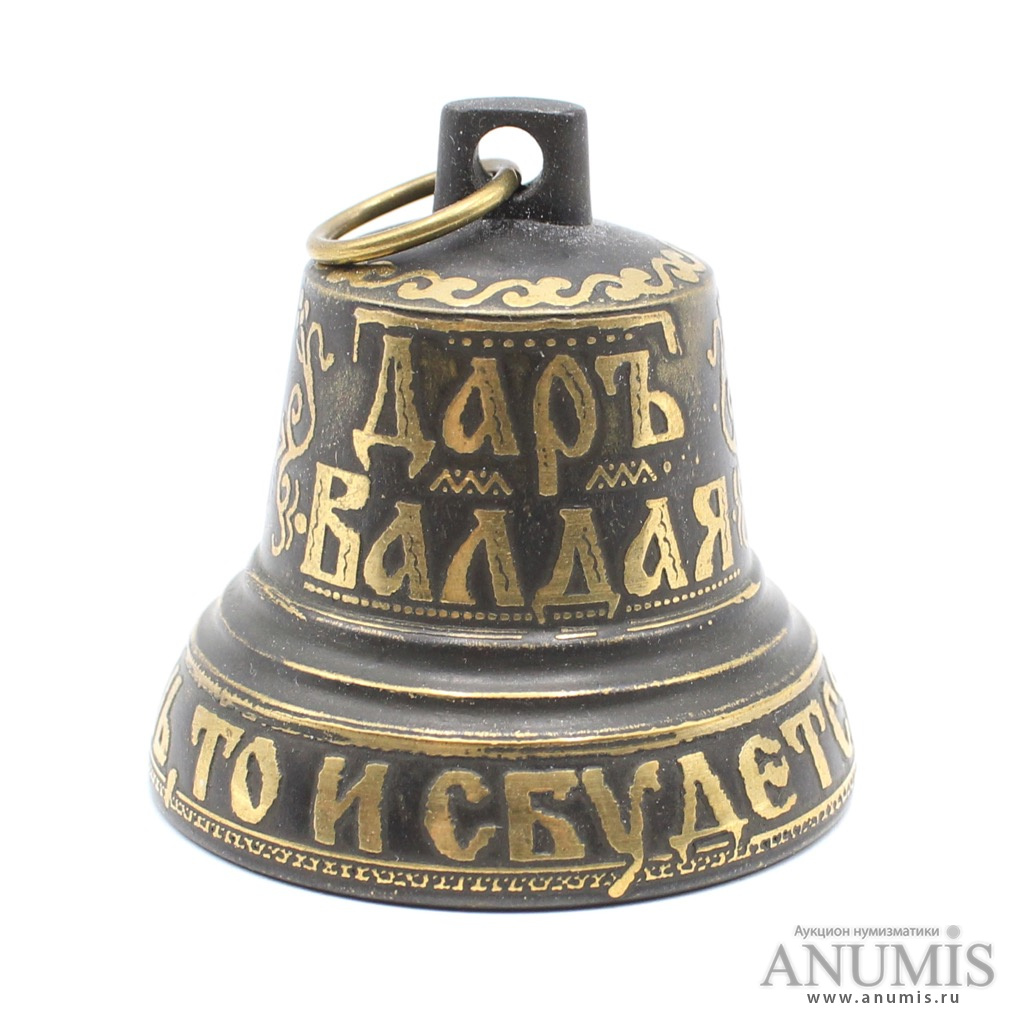 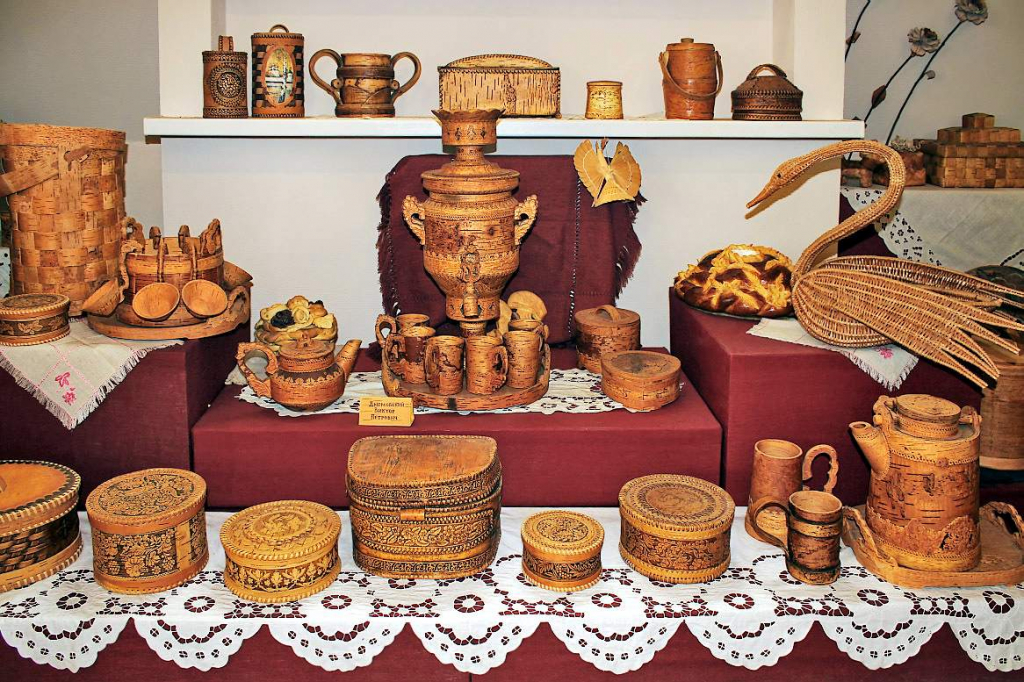 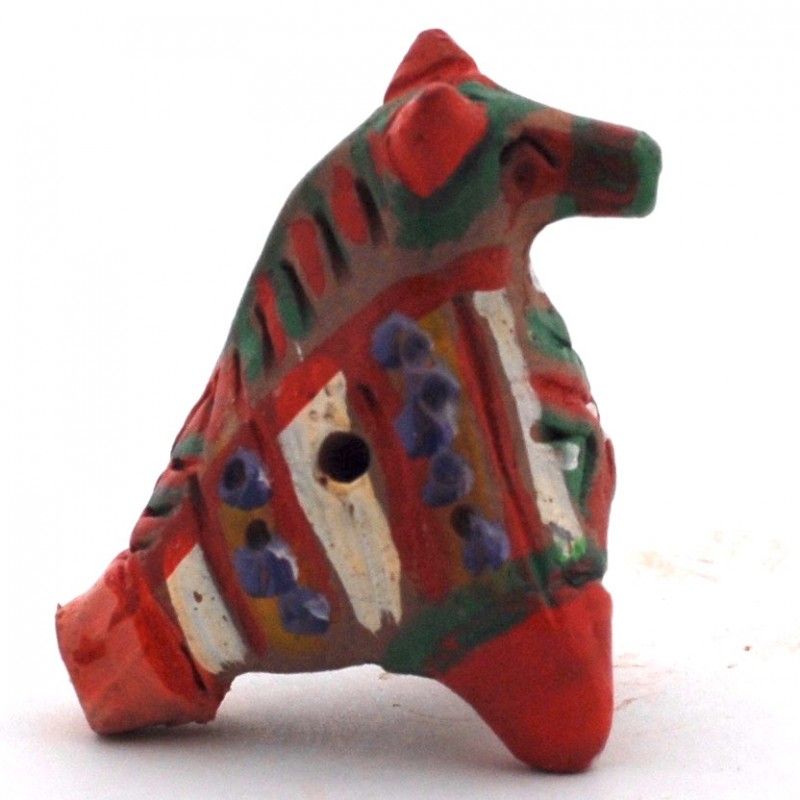 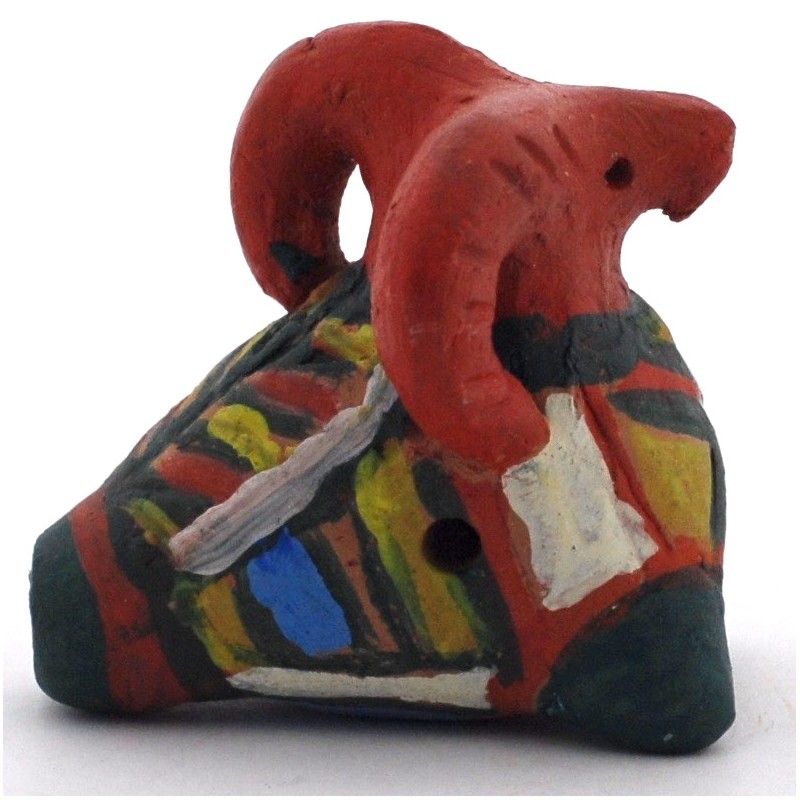 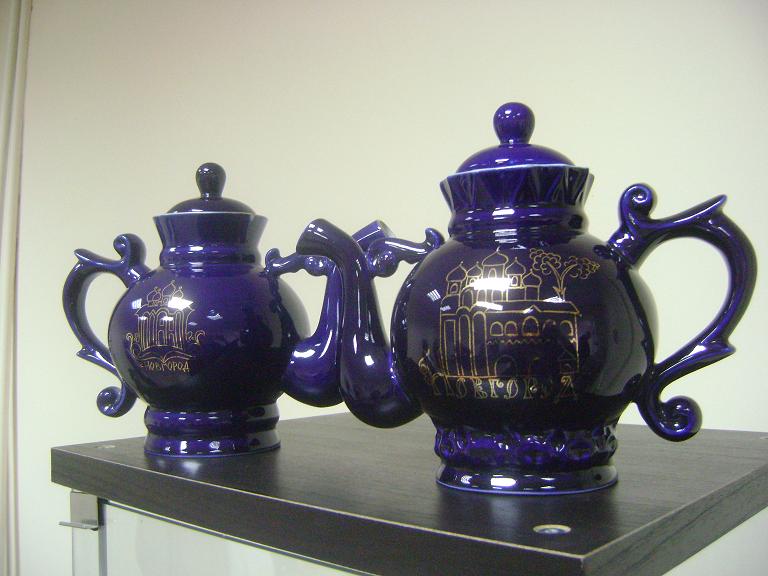 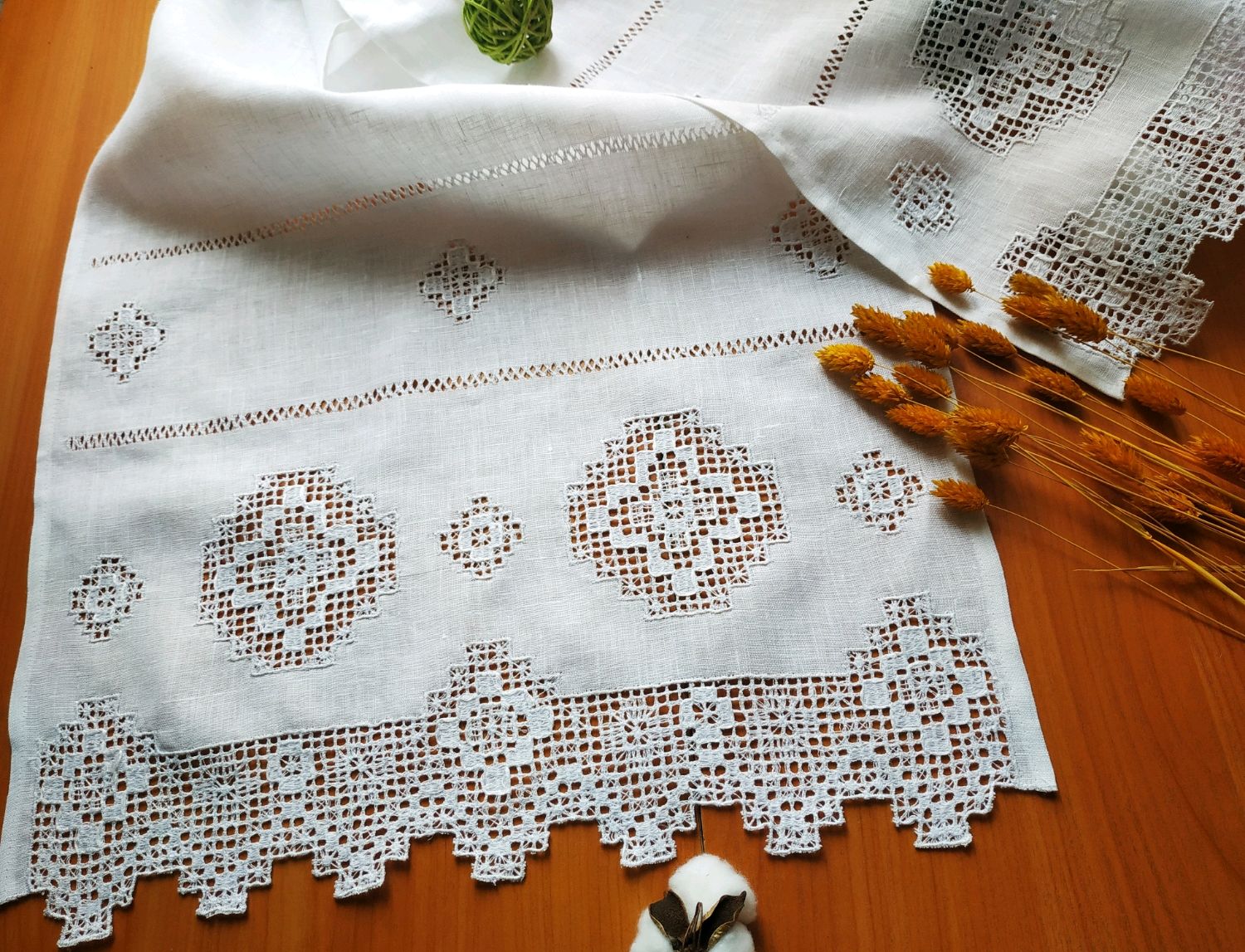 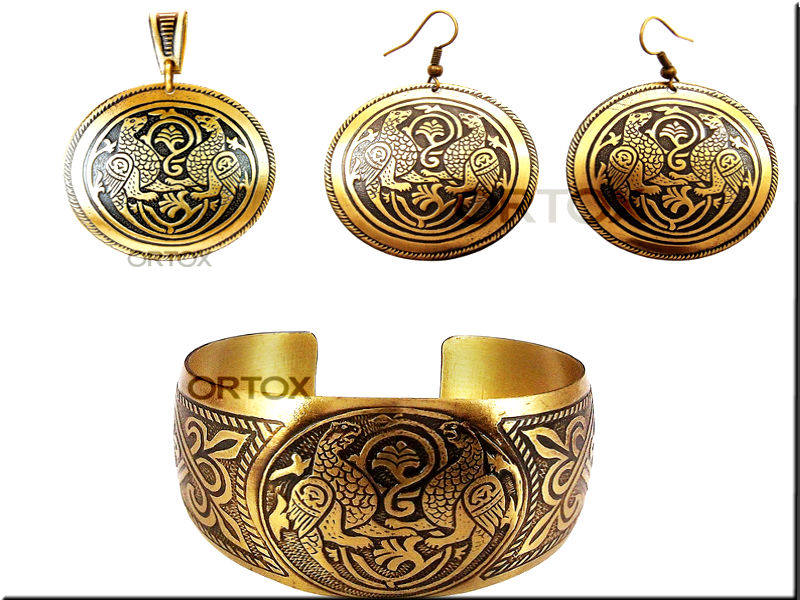 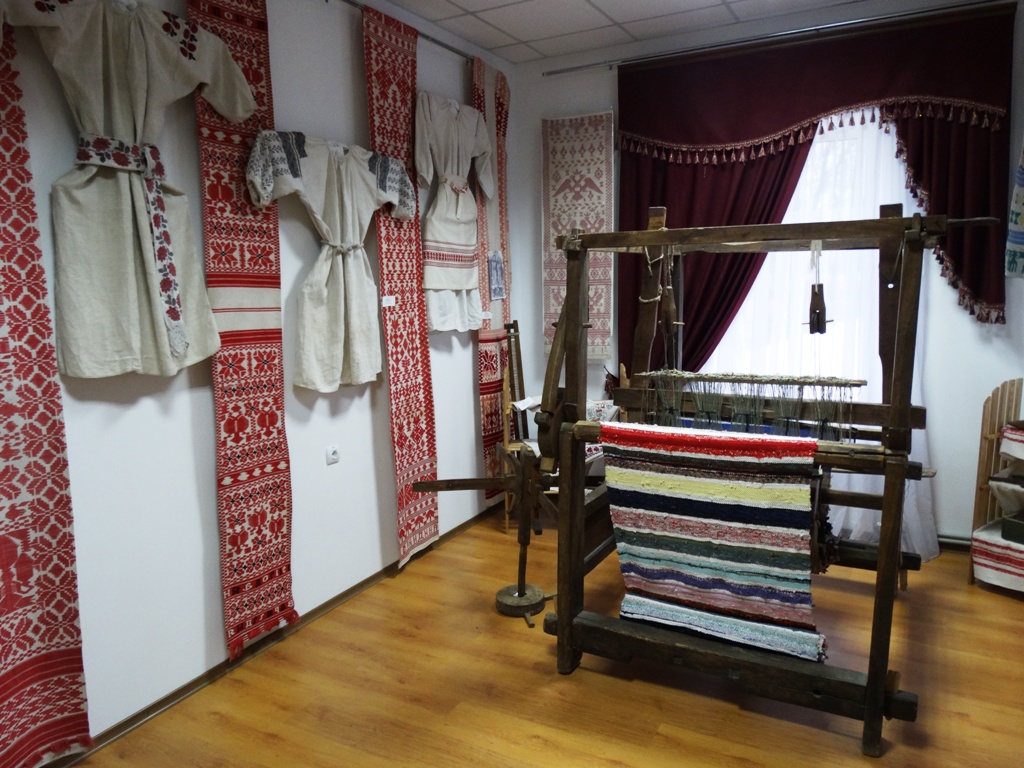 Прялочные  росписи  Новгородчины
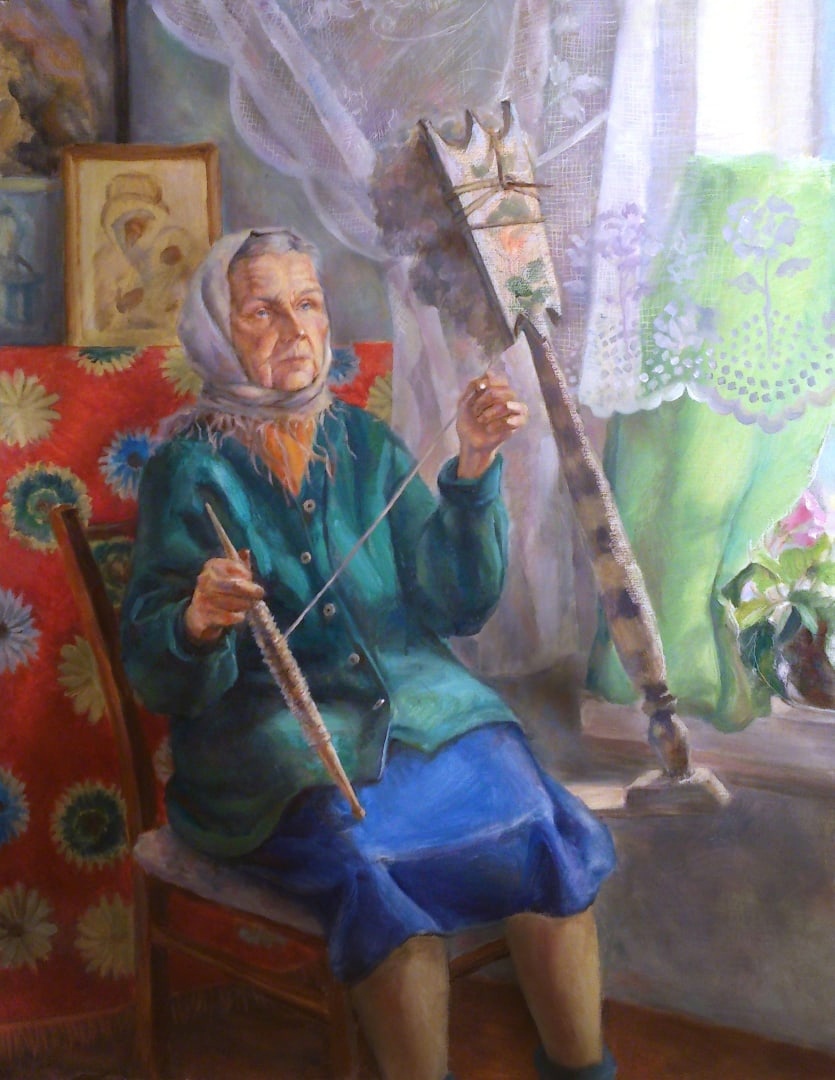 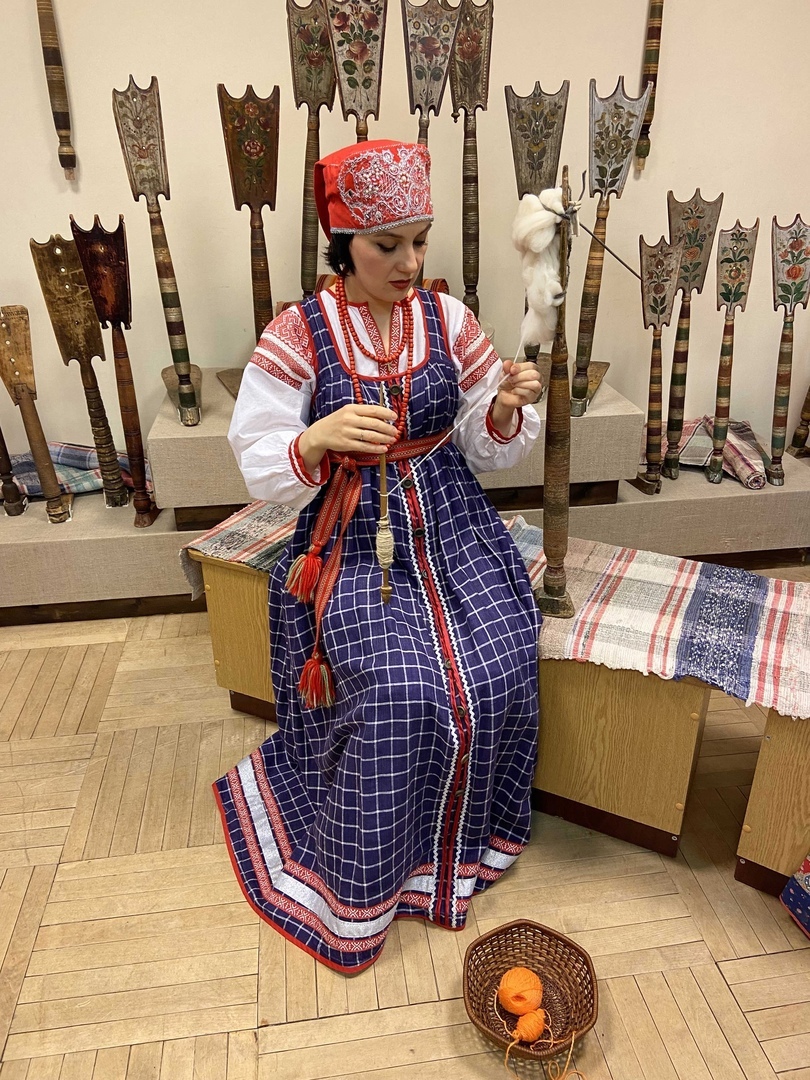 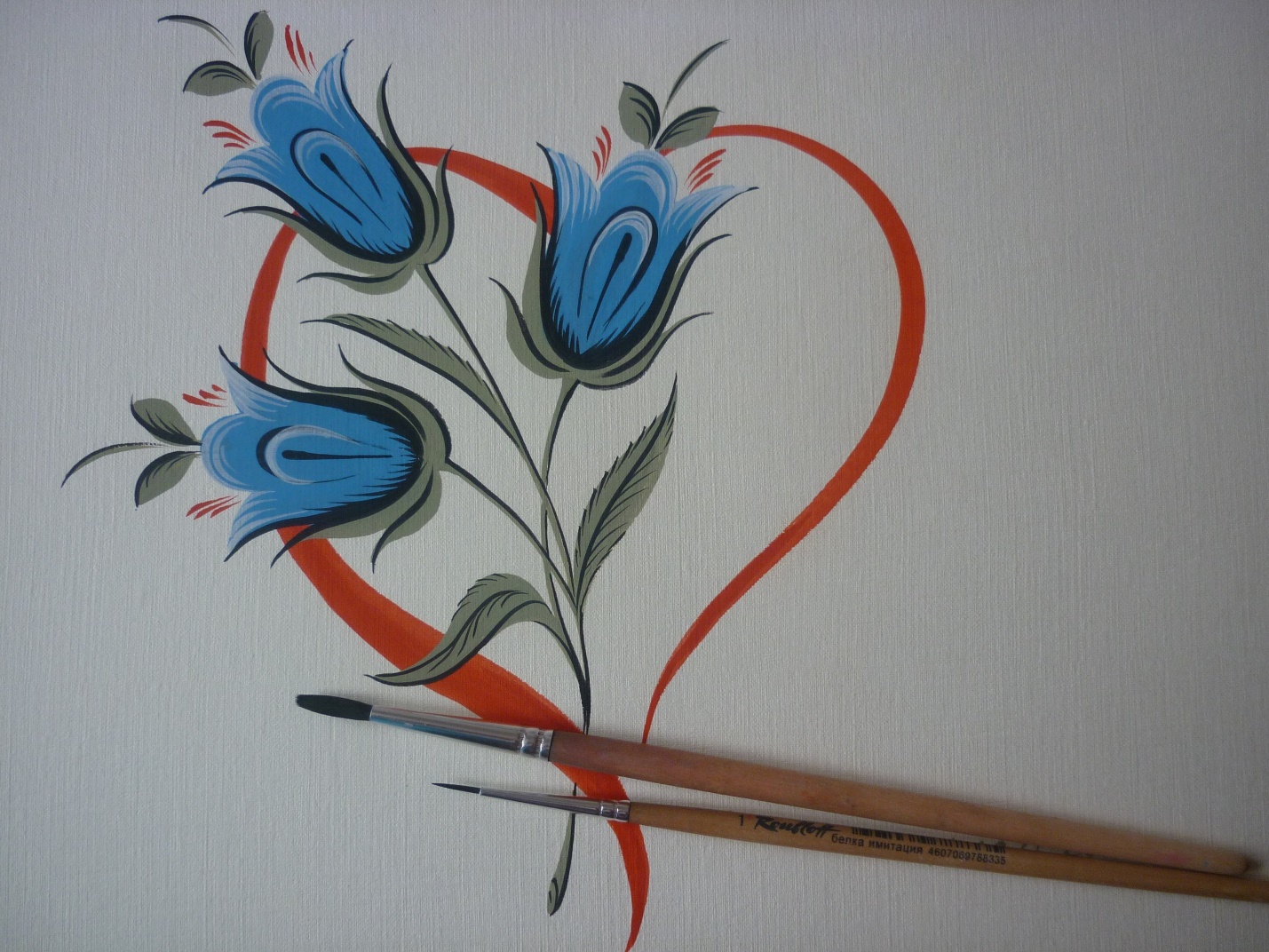 Прялочные  росписи  Новгородчины
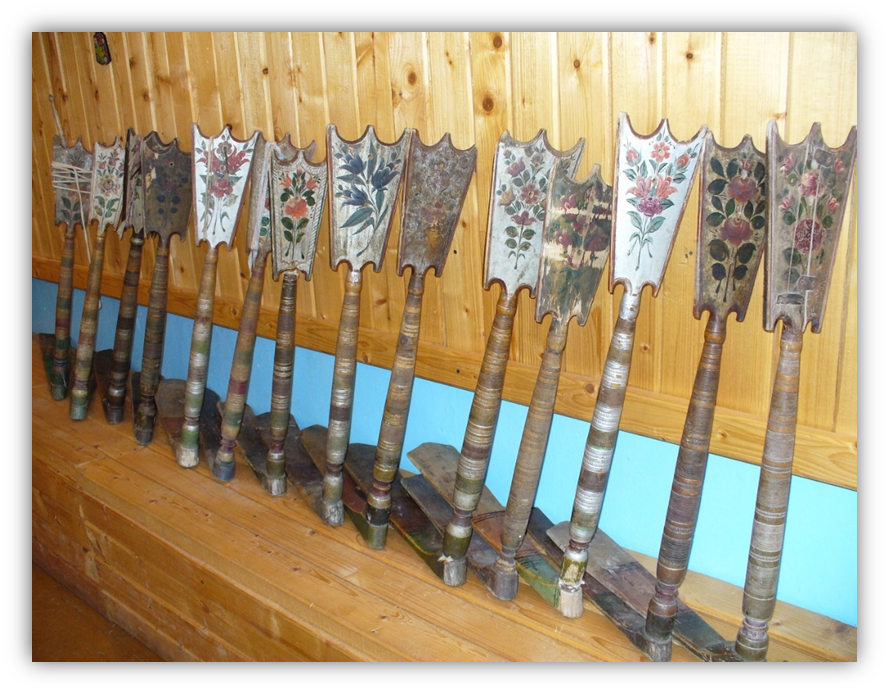 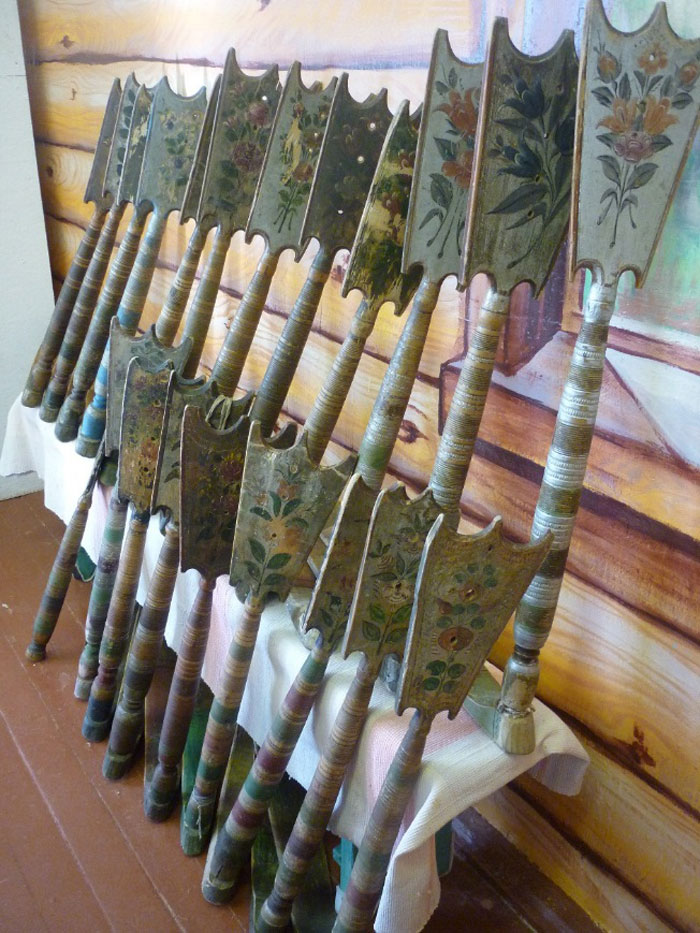 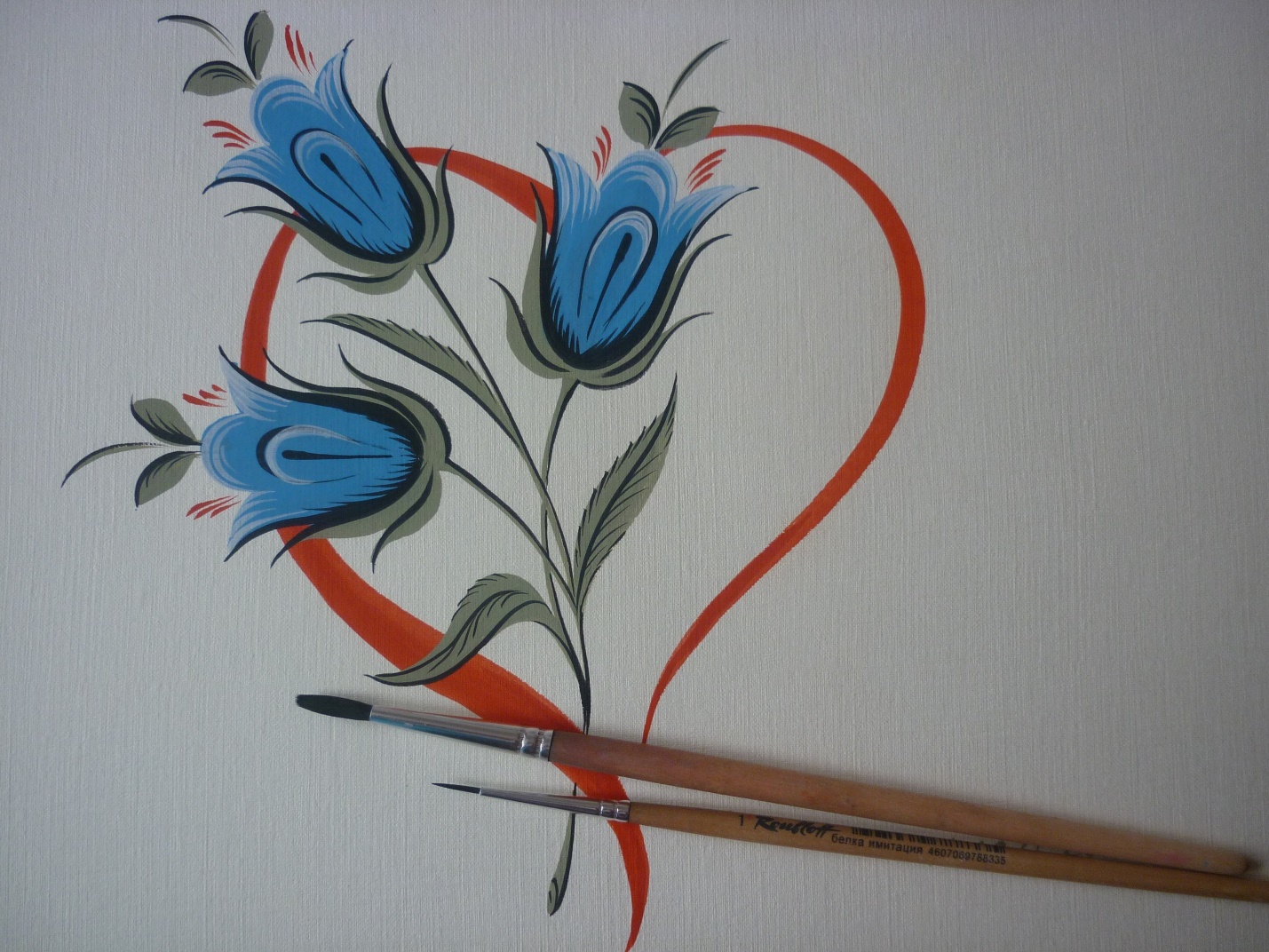 Расписные  лопаски
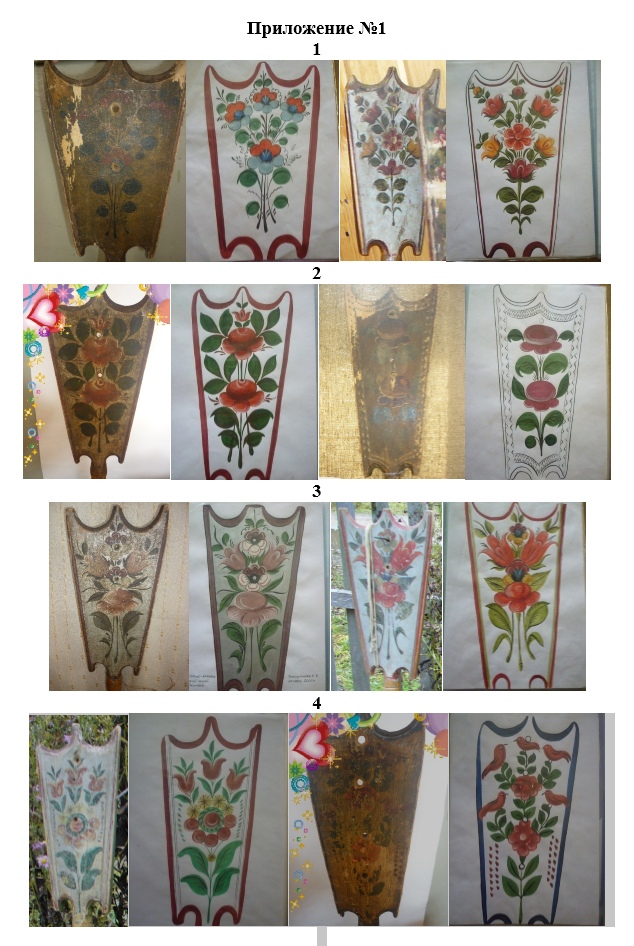 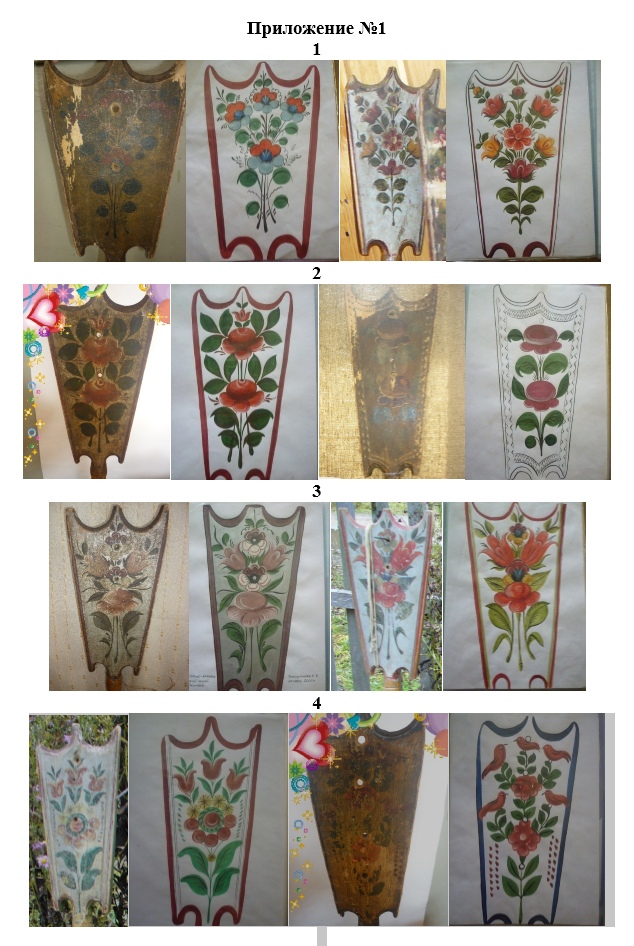 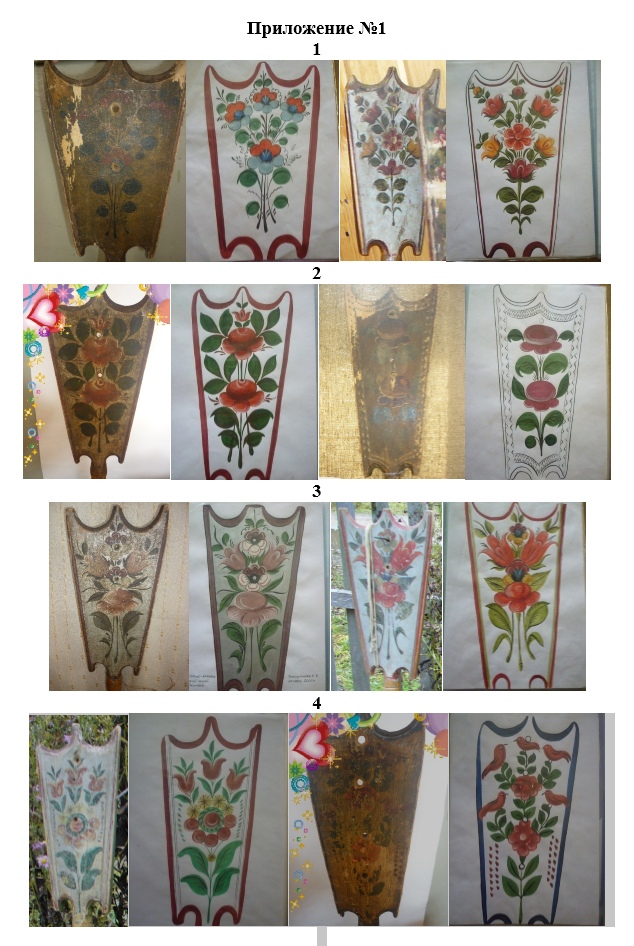 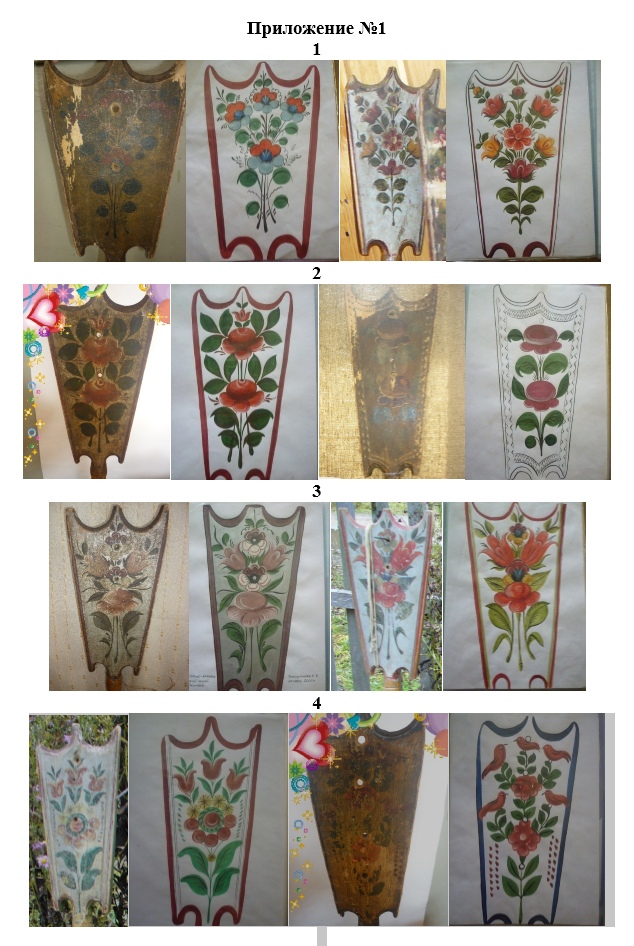 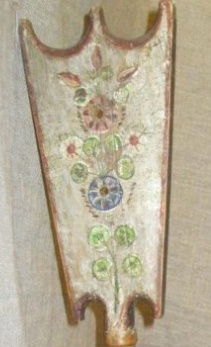 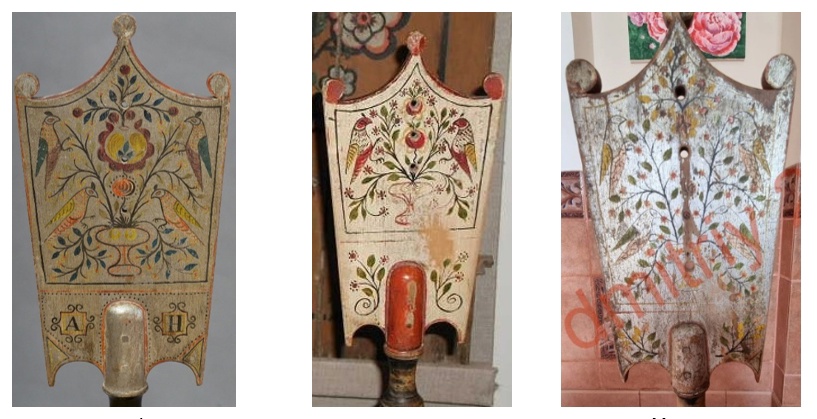 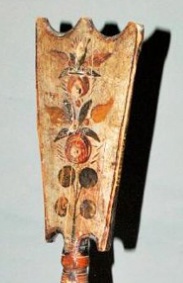 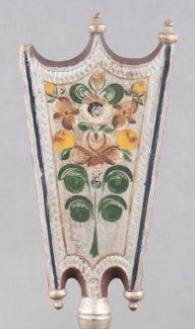 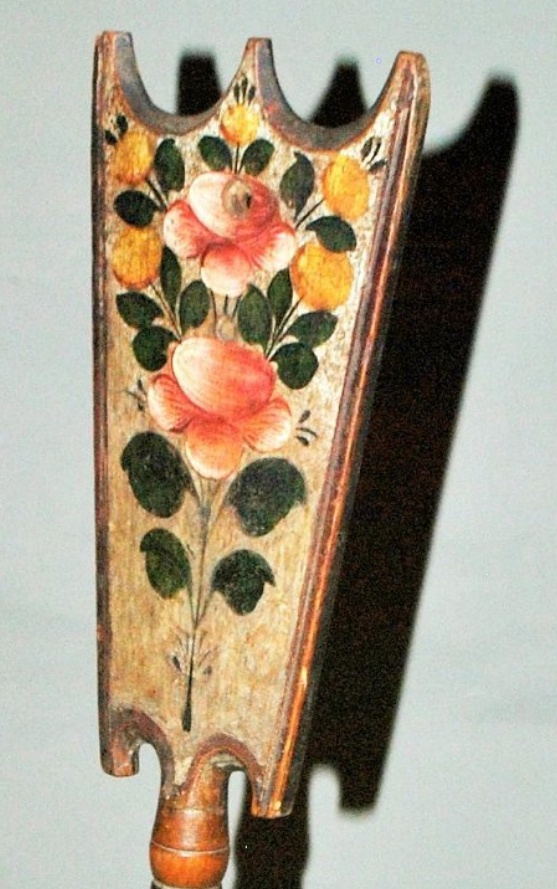 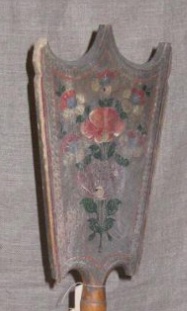 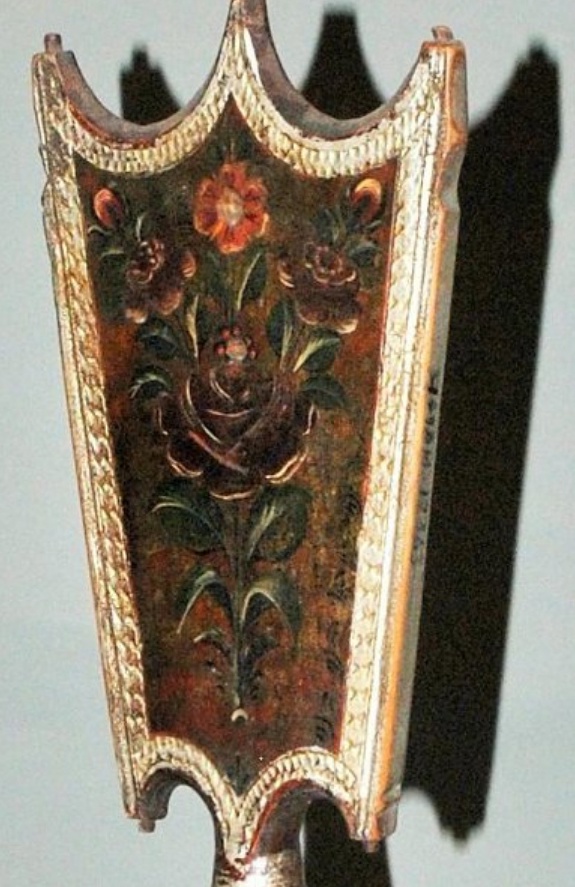 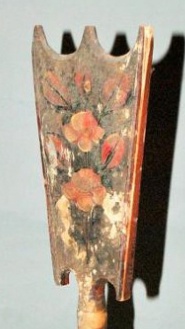 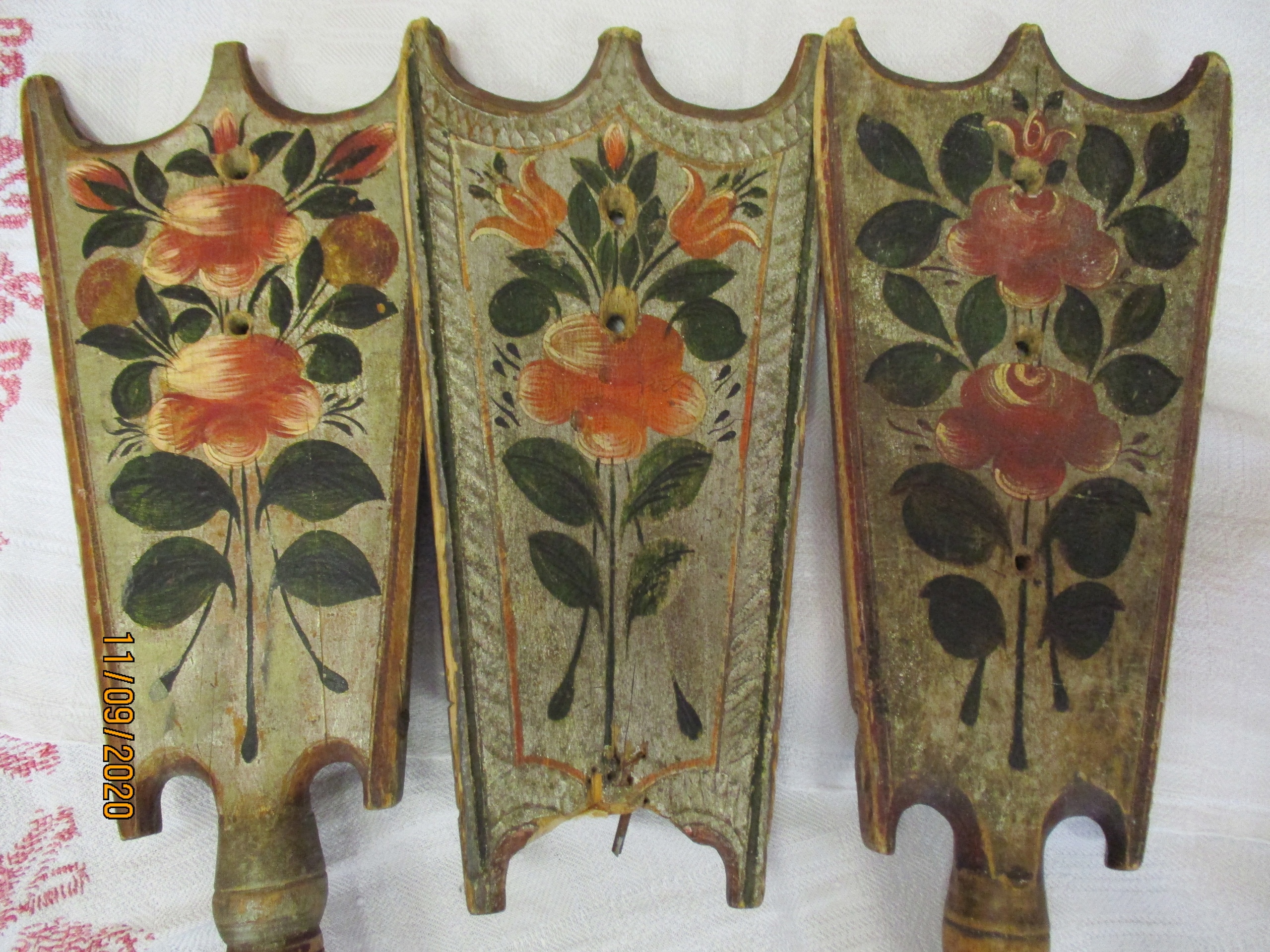 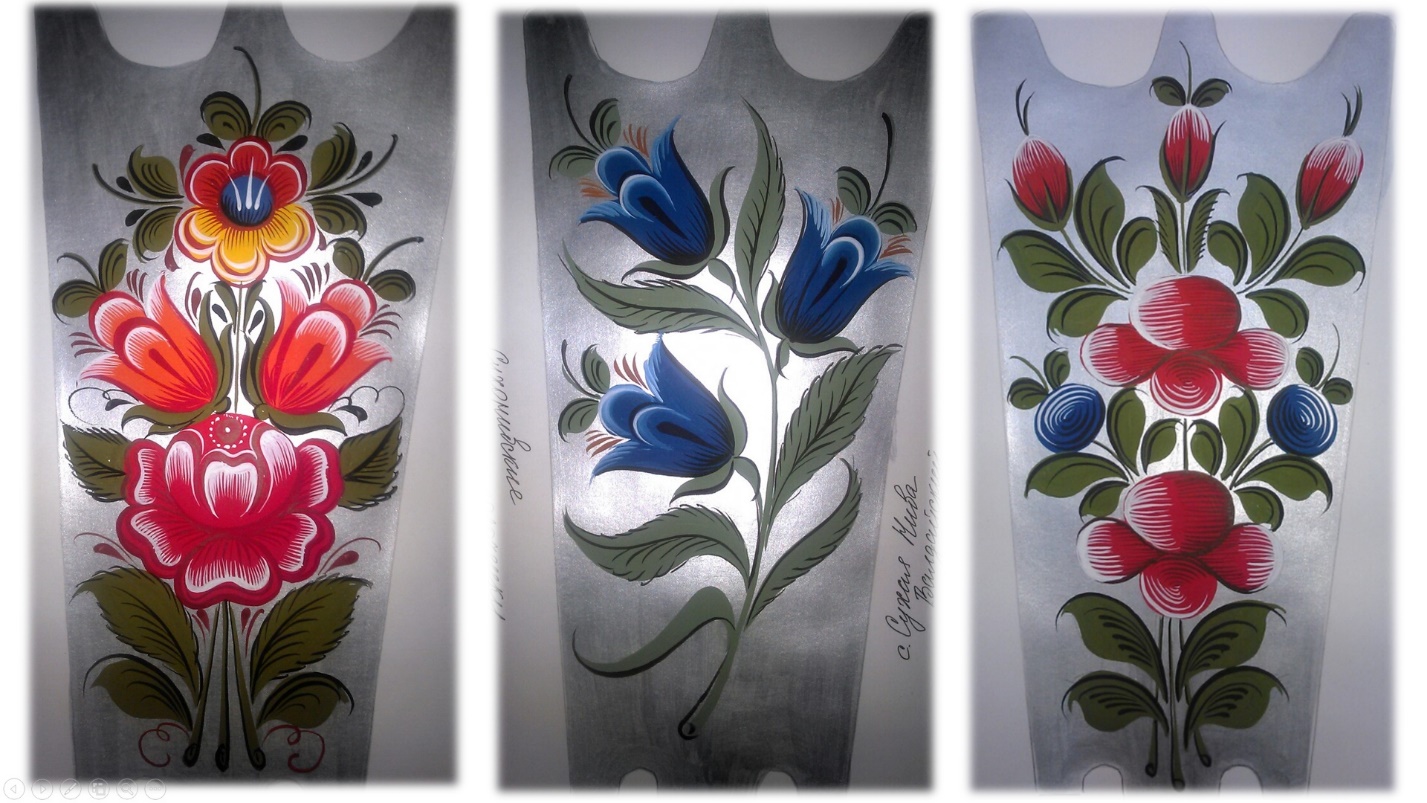 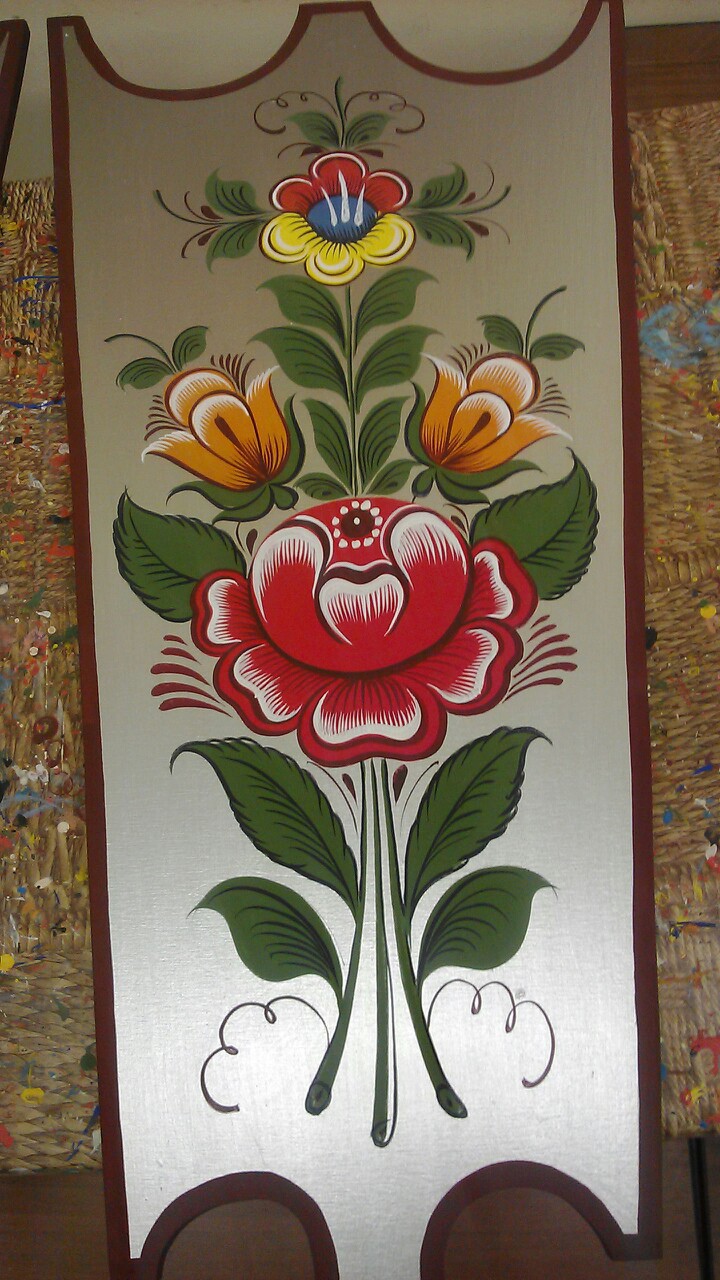 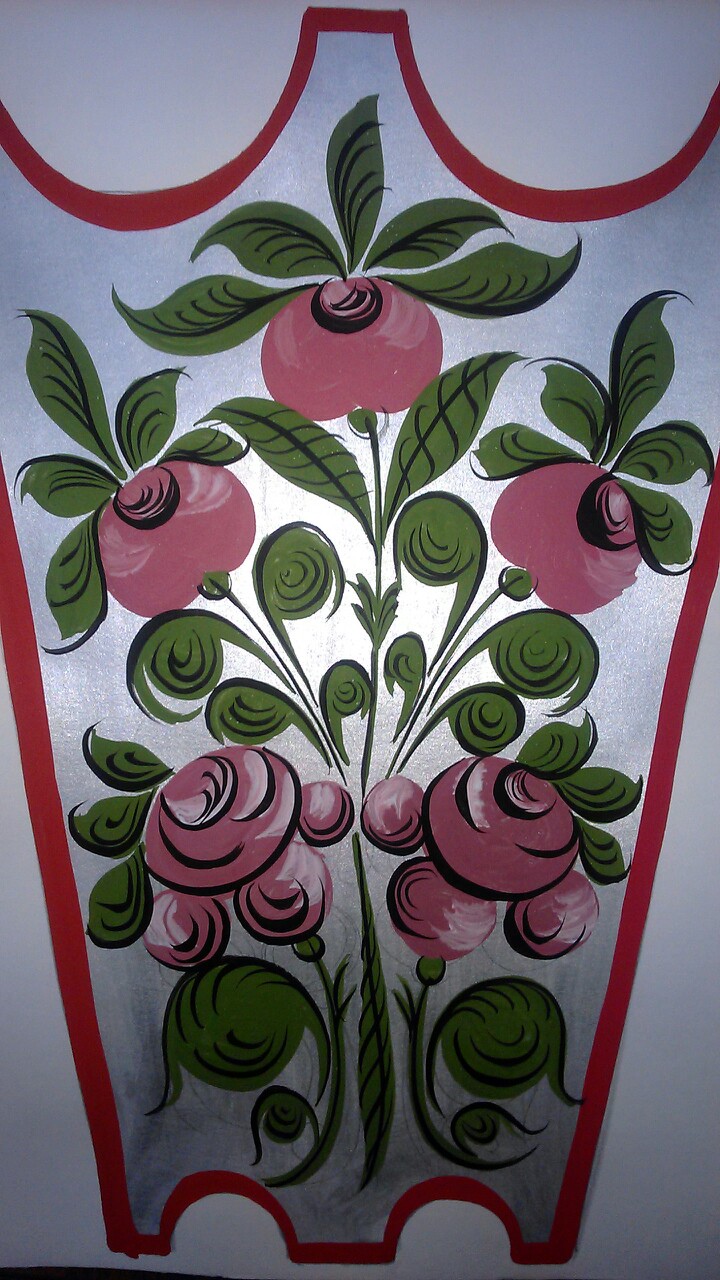 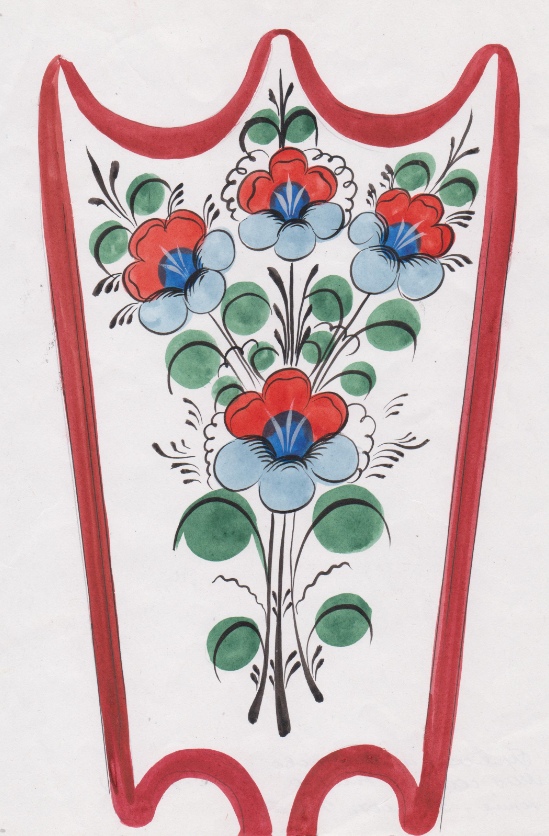 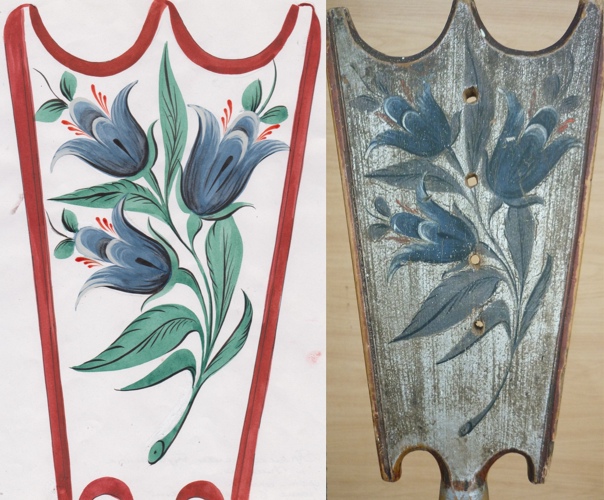 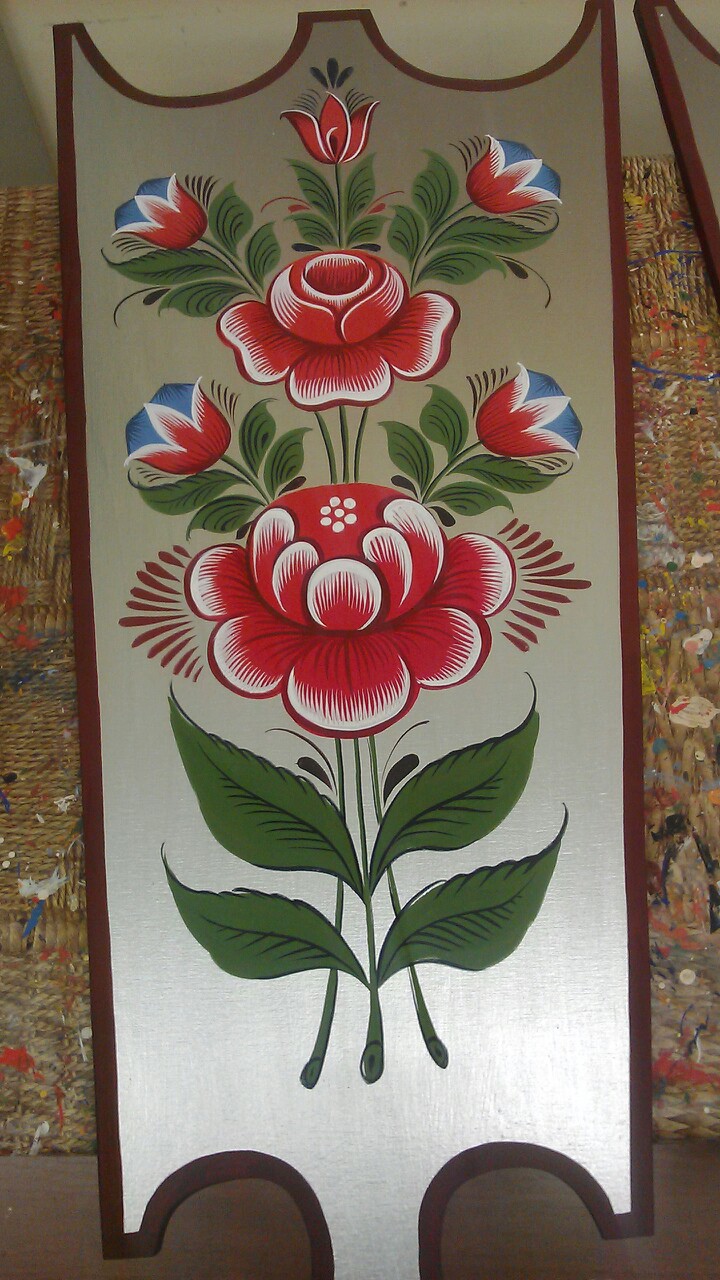 Основные элементы Новгородской росписи
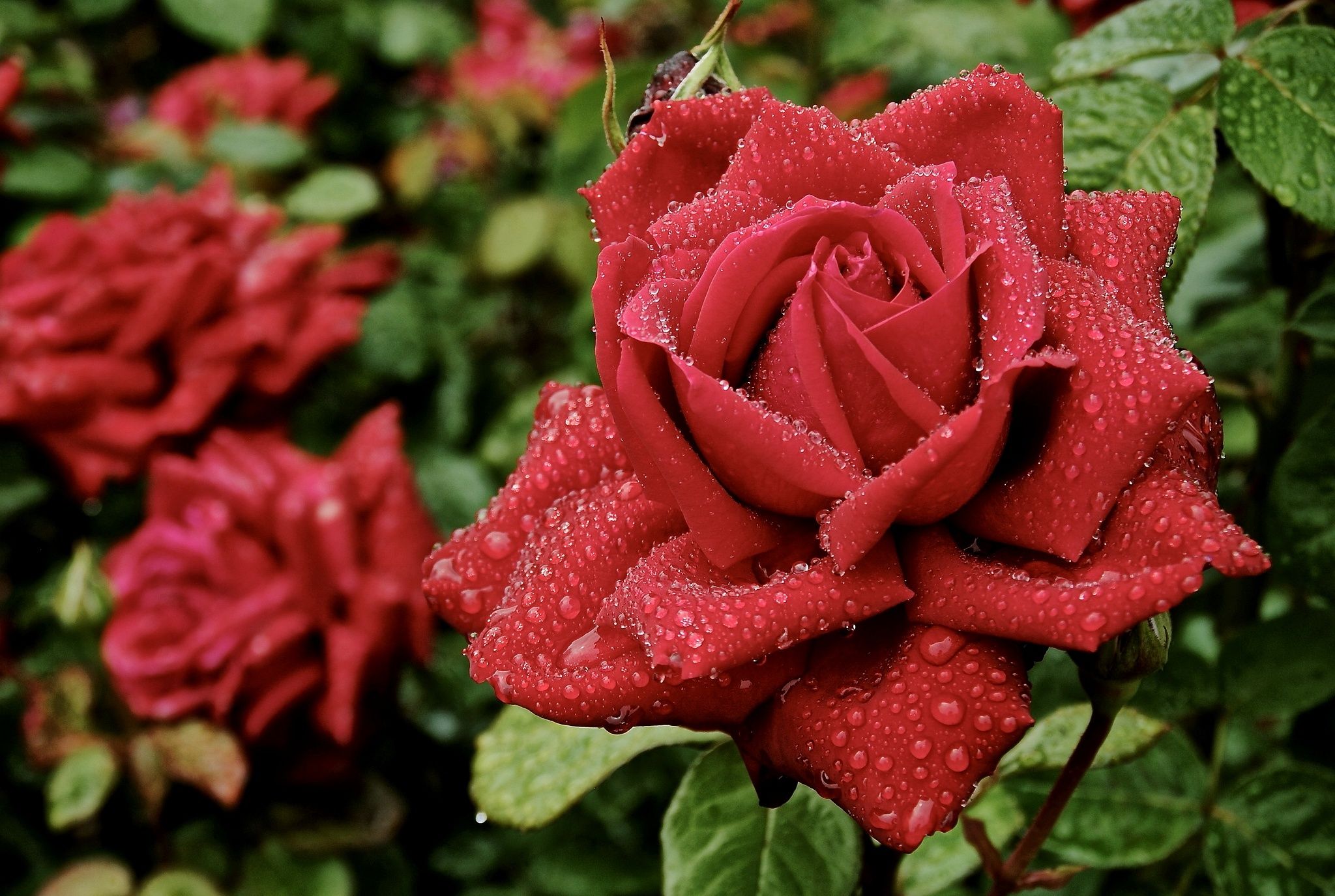 Розан
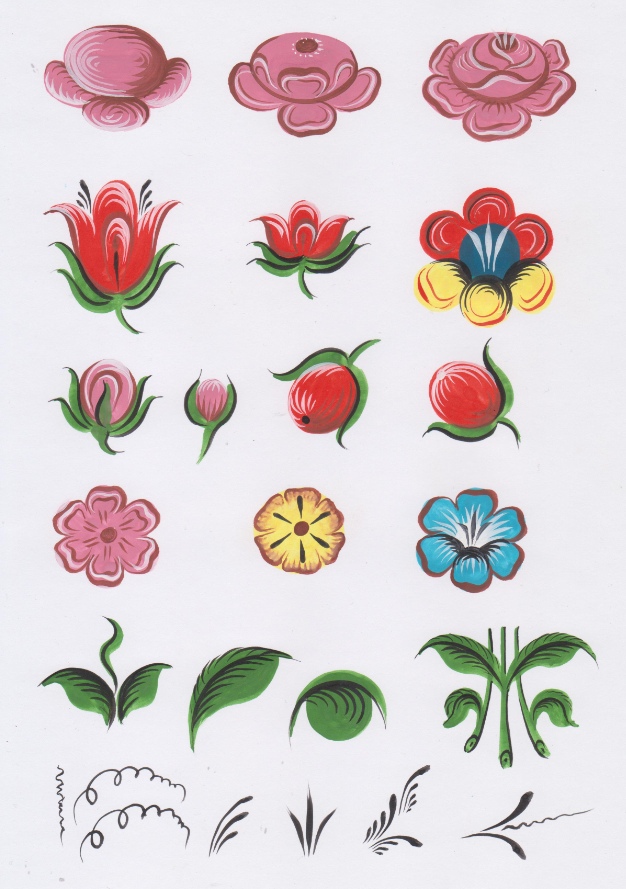 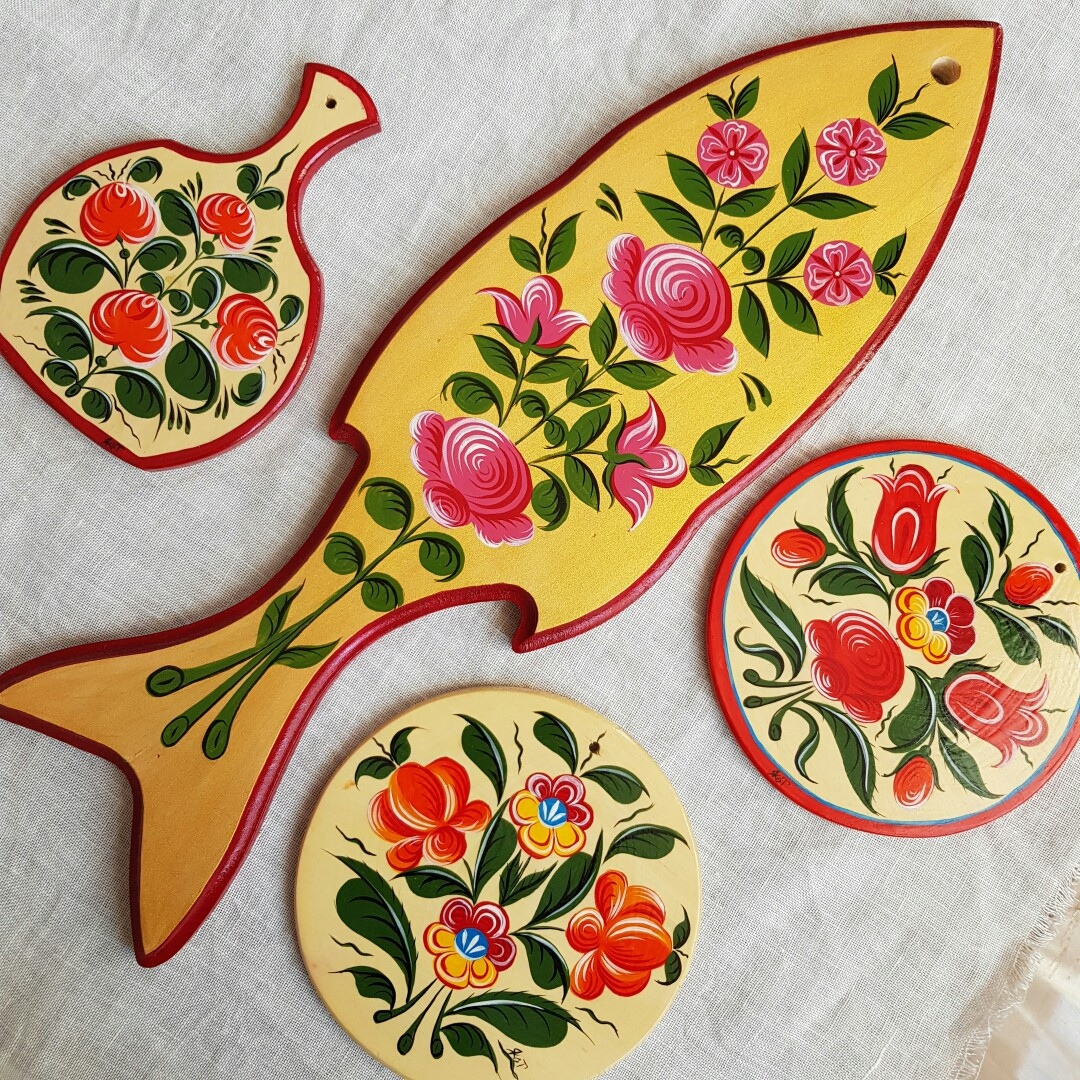 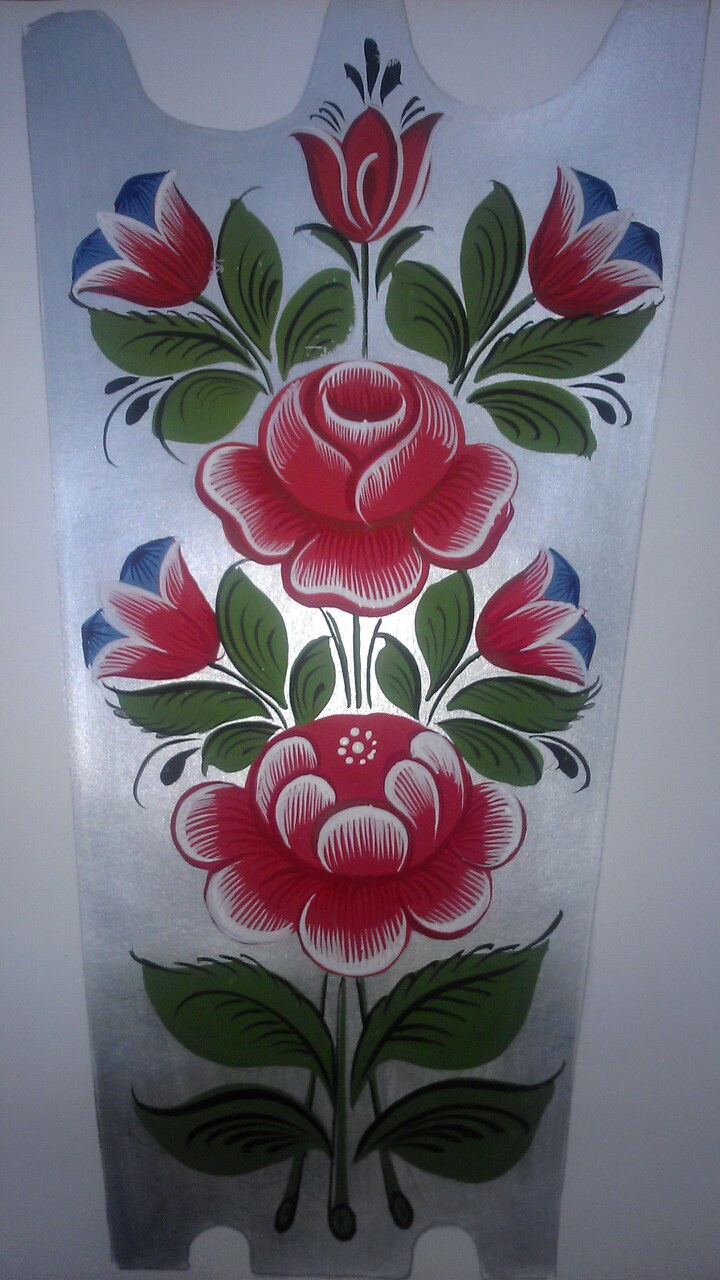 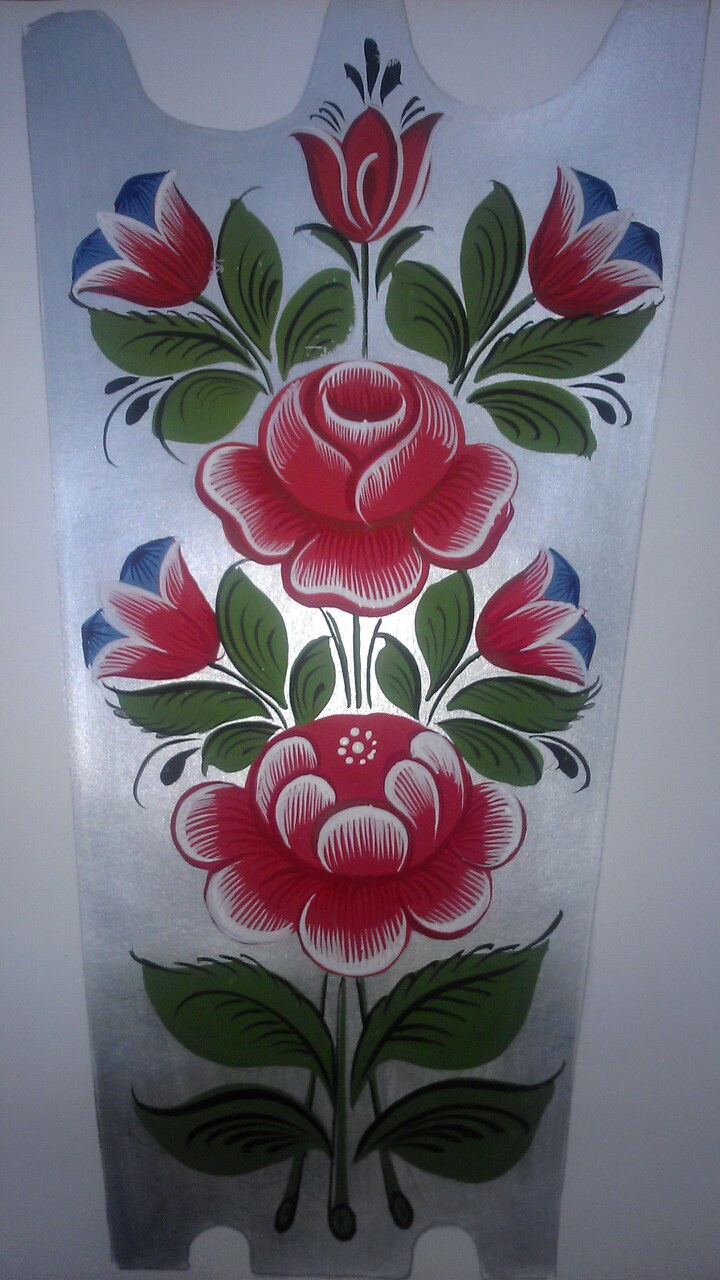 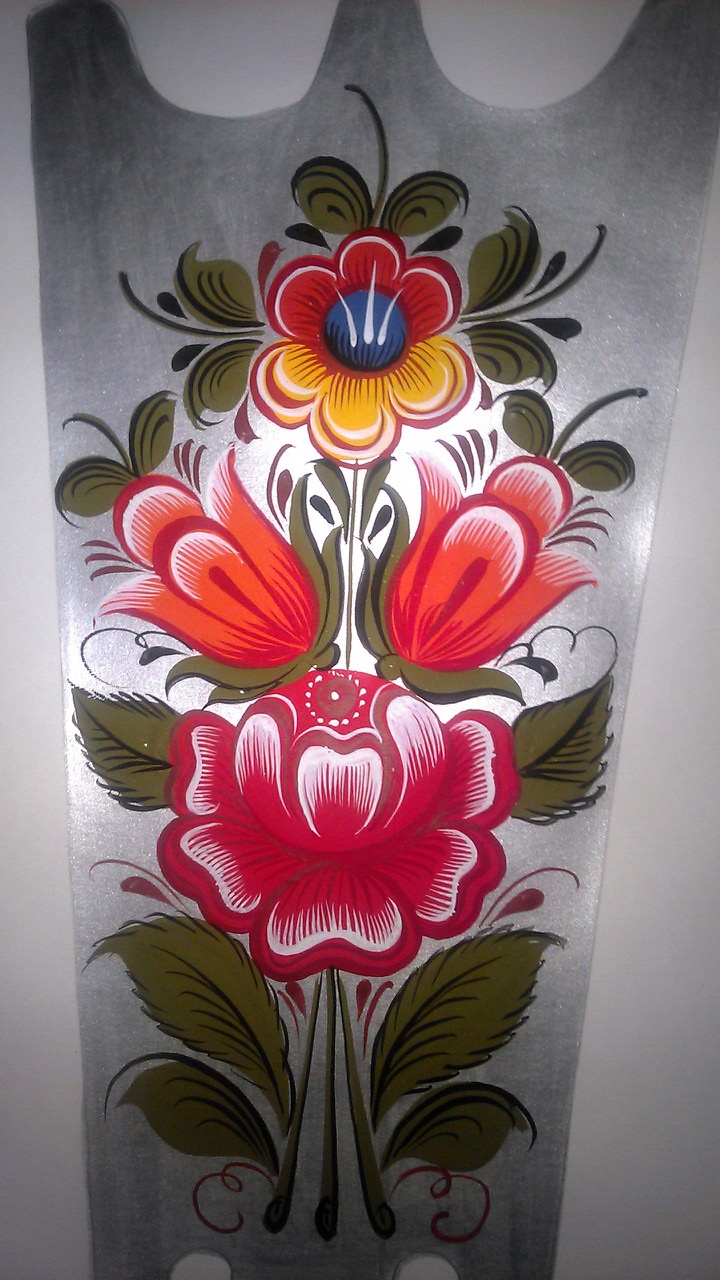 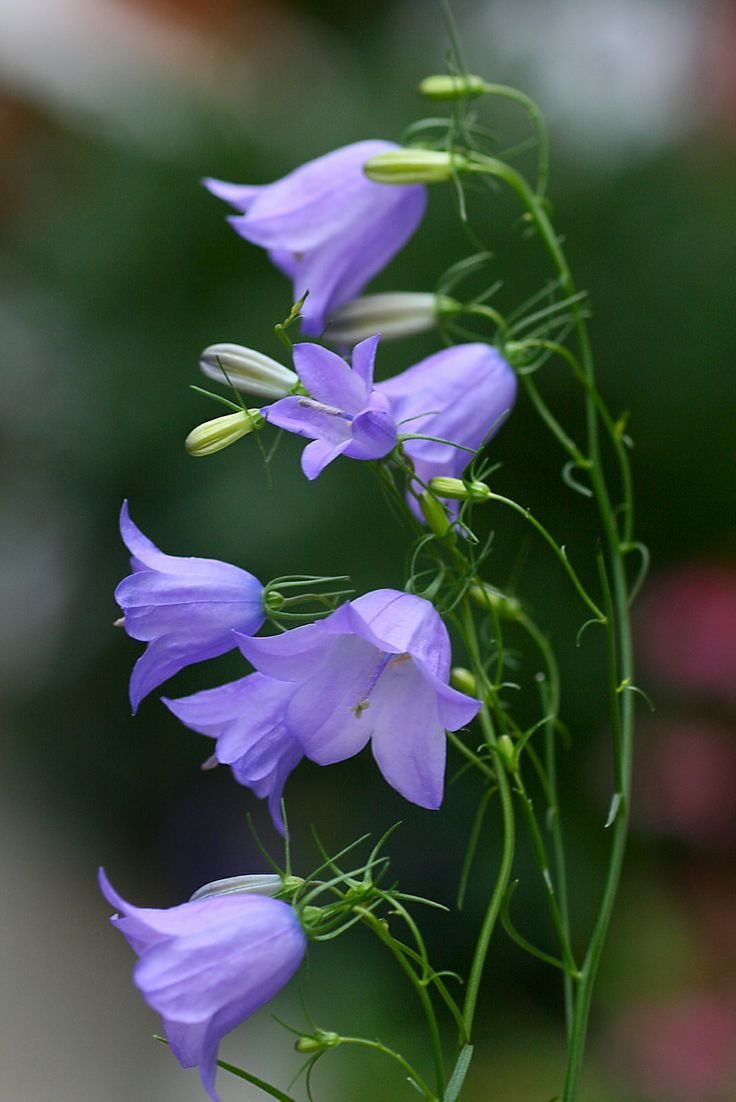 Колокольчик
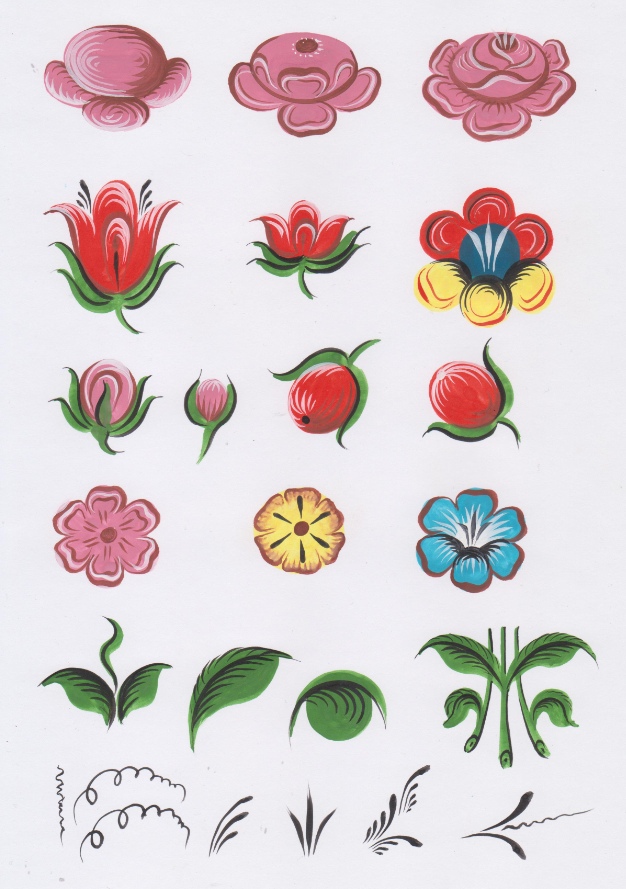 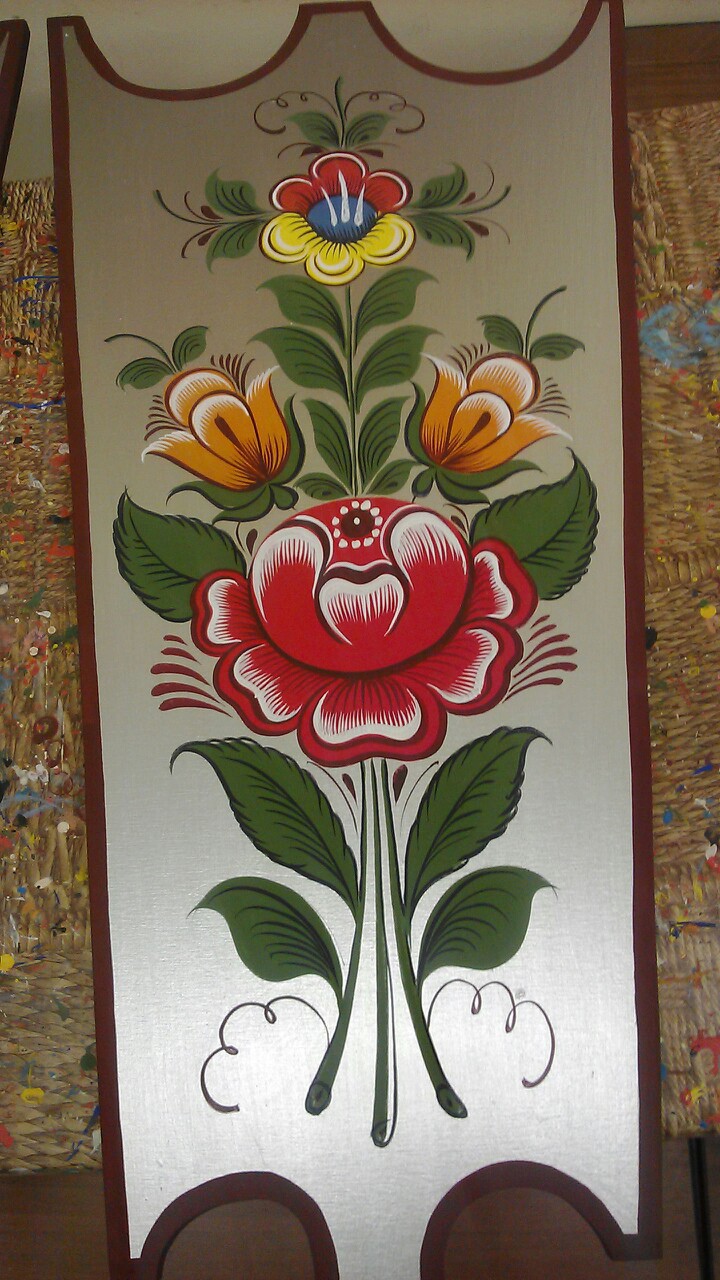 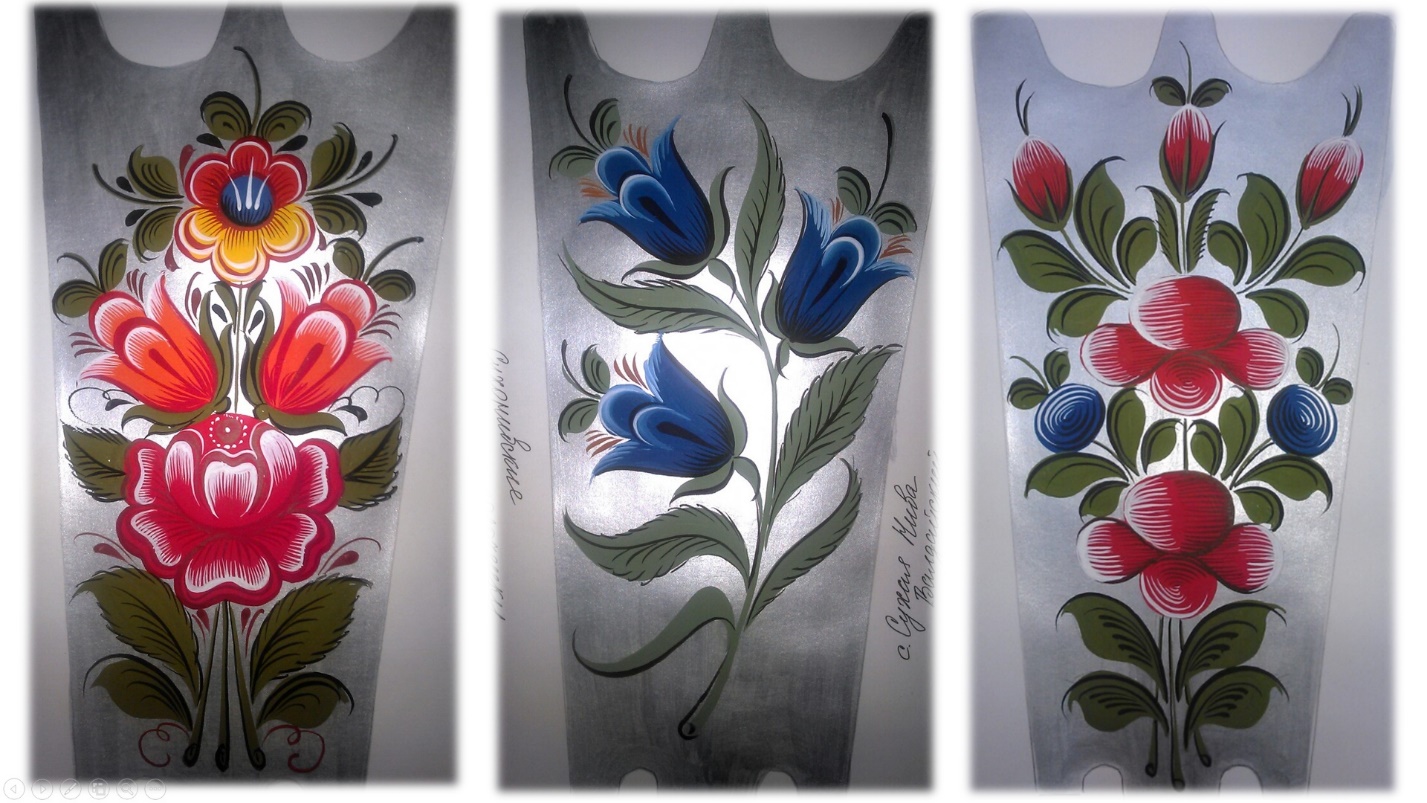 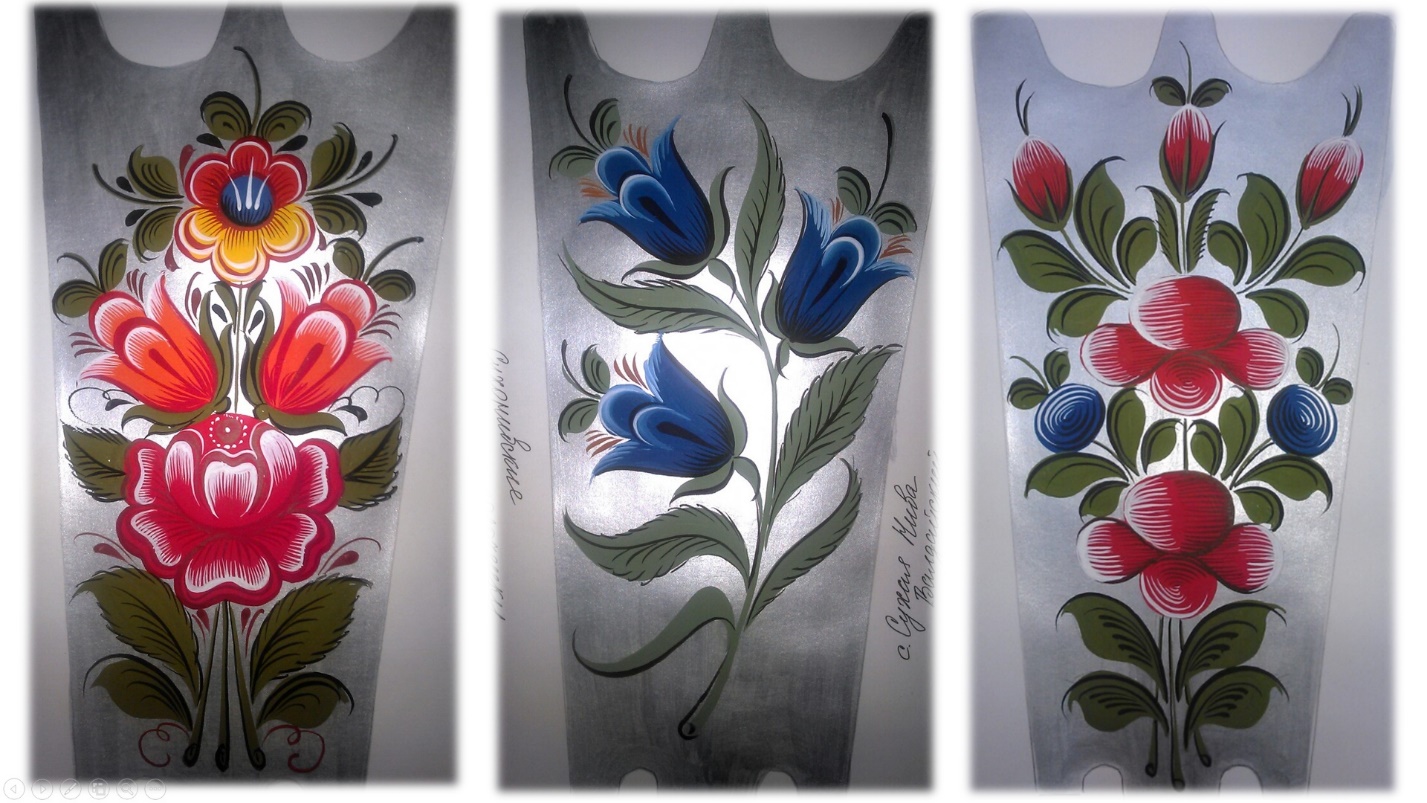 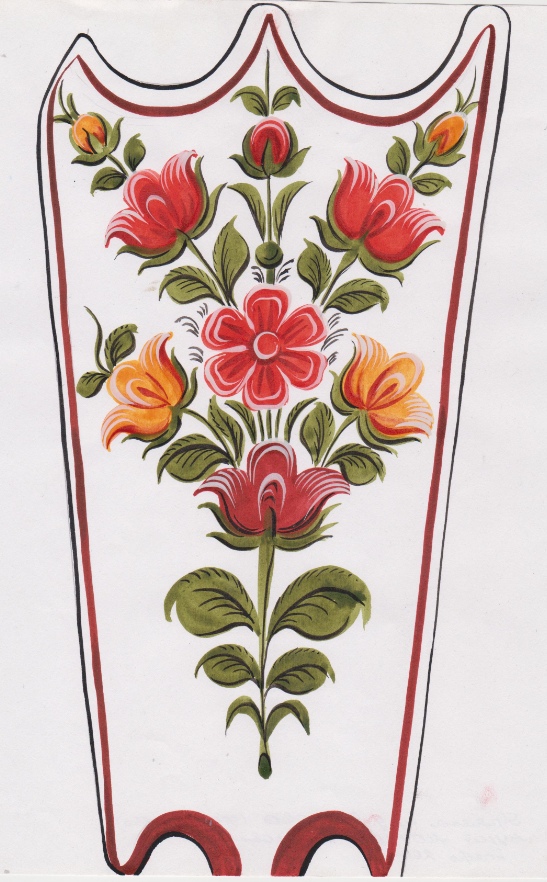 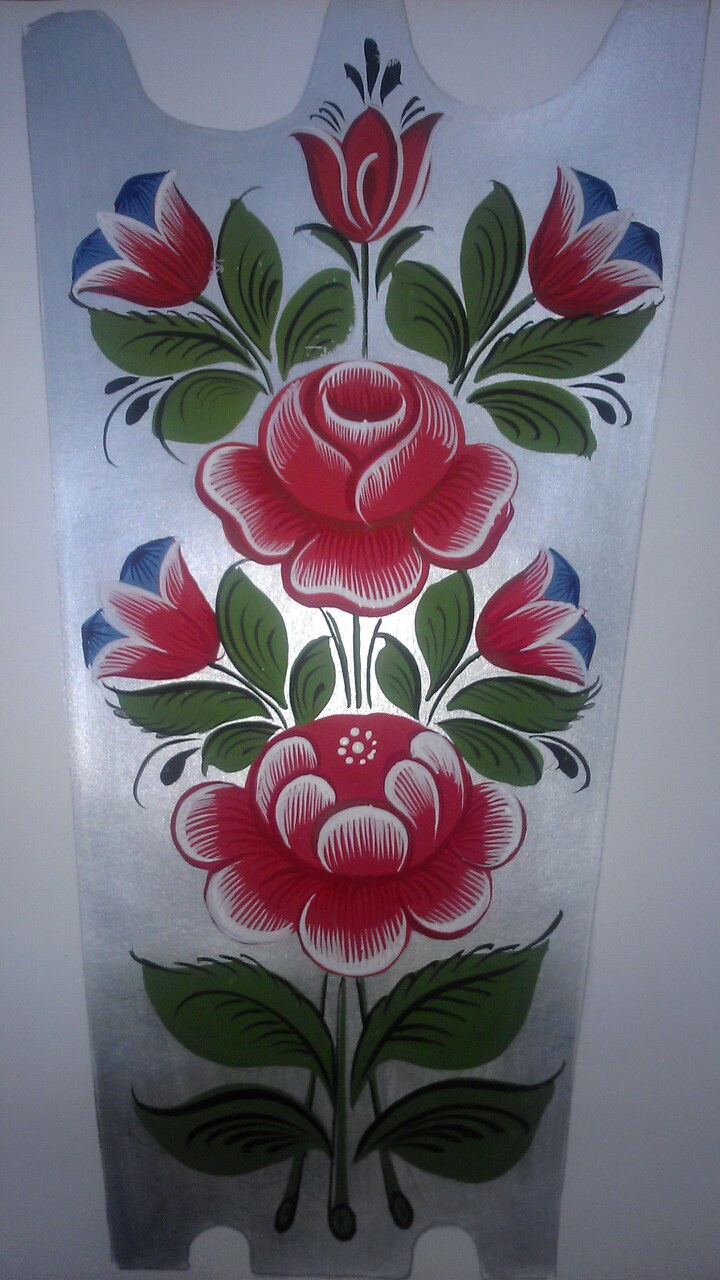 Анютины глазки
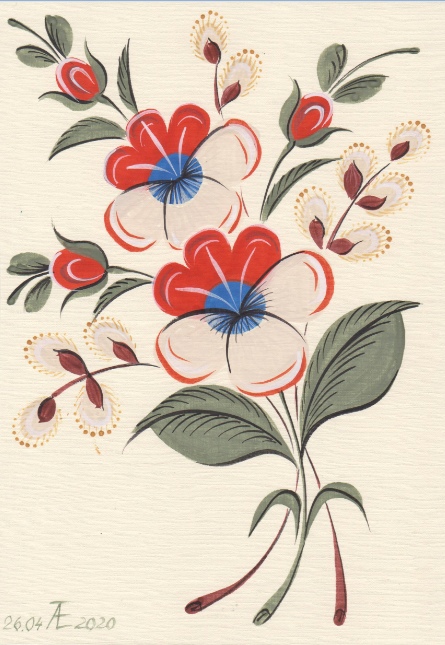 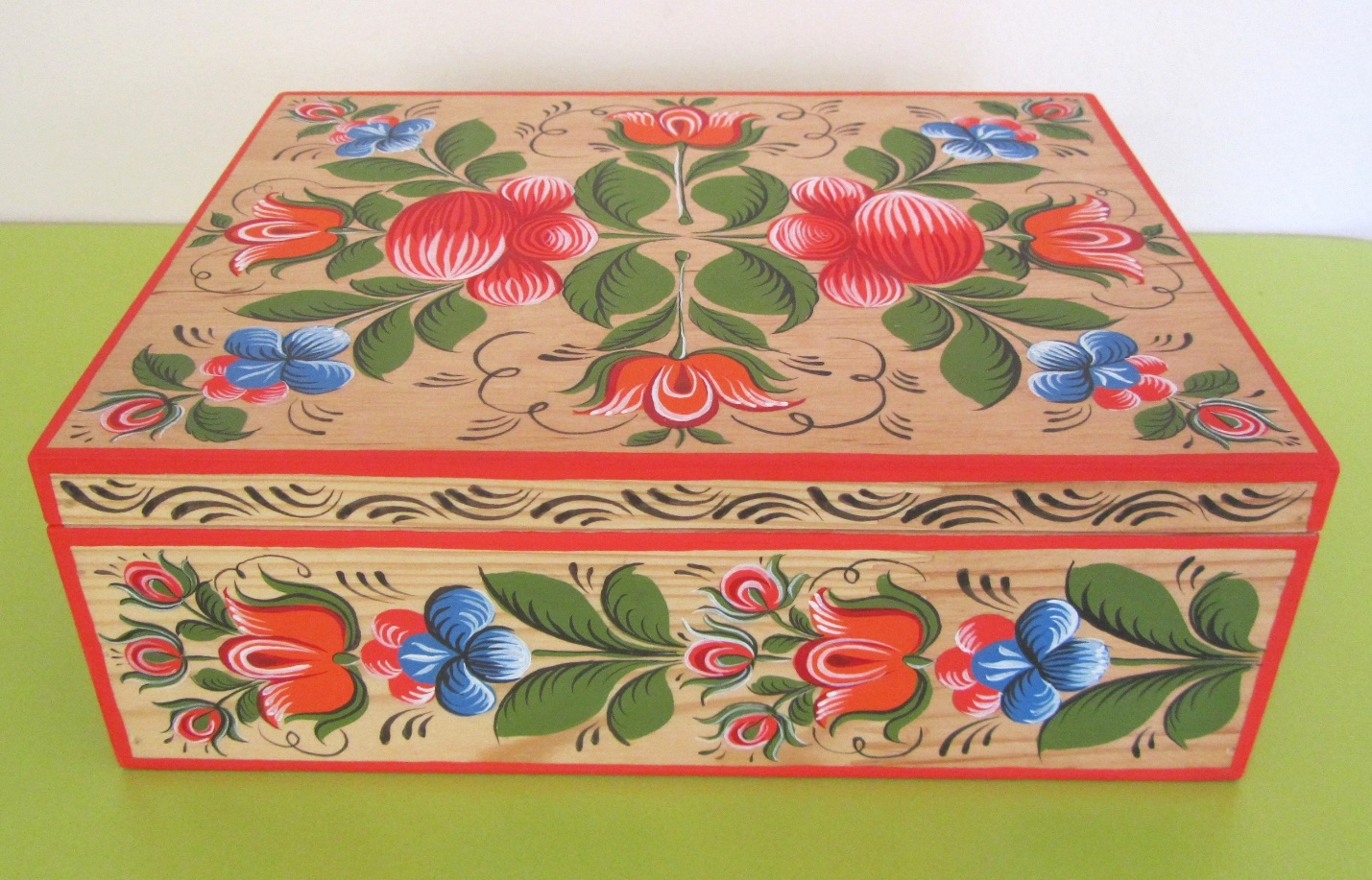 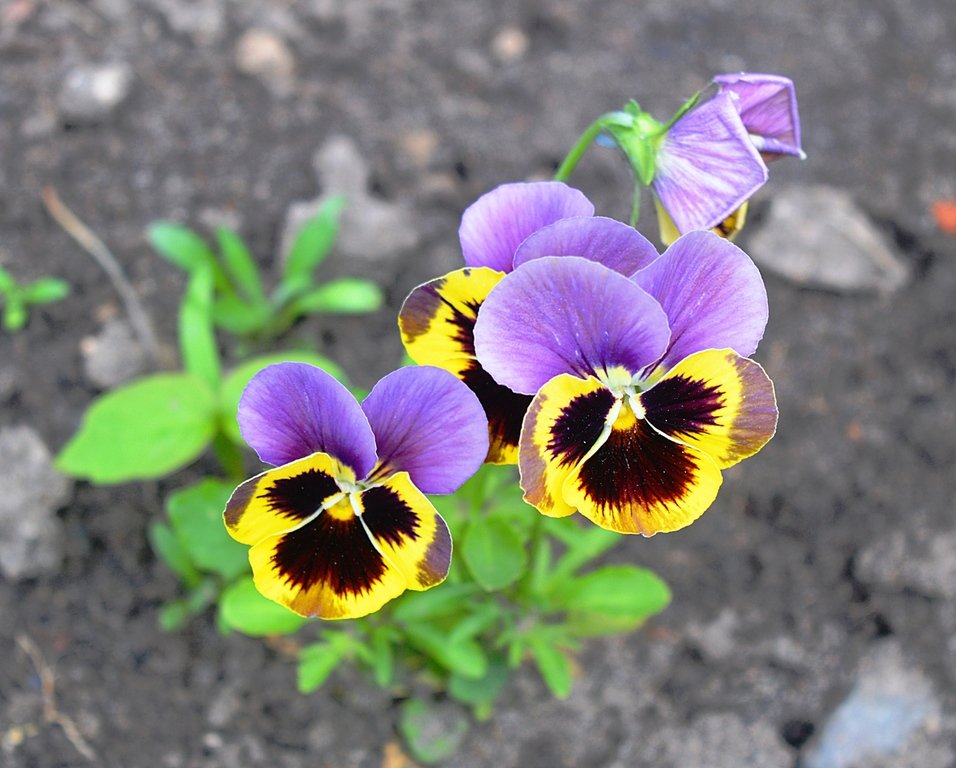 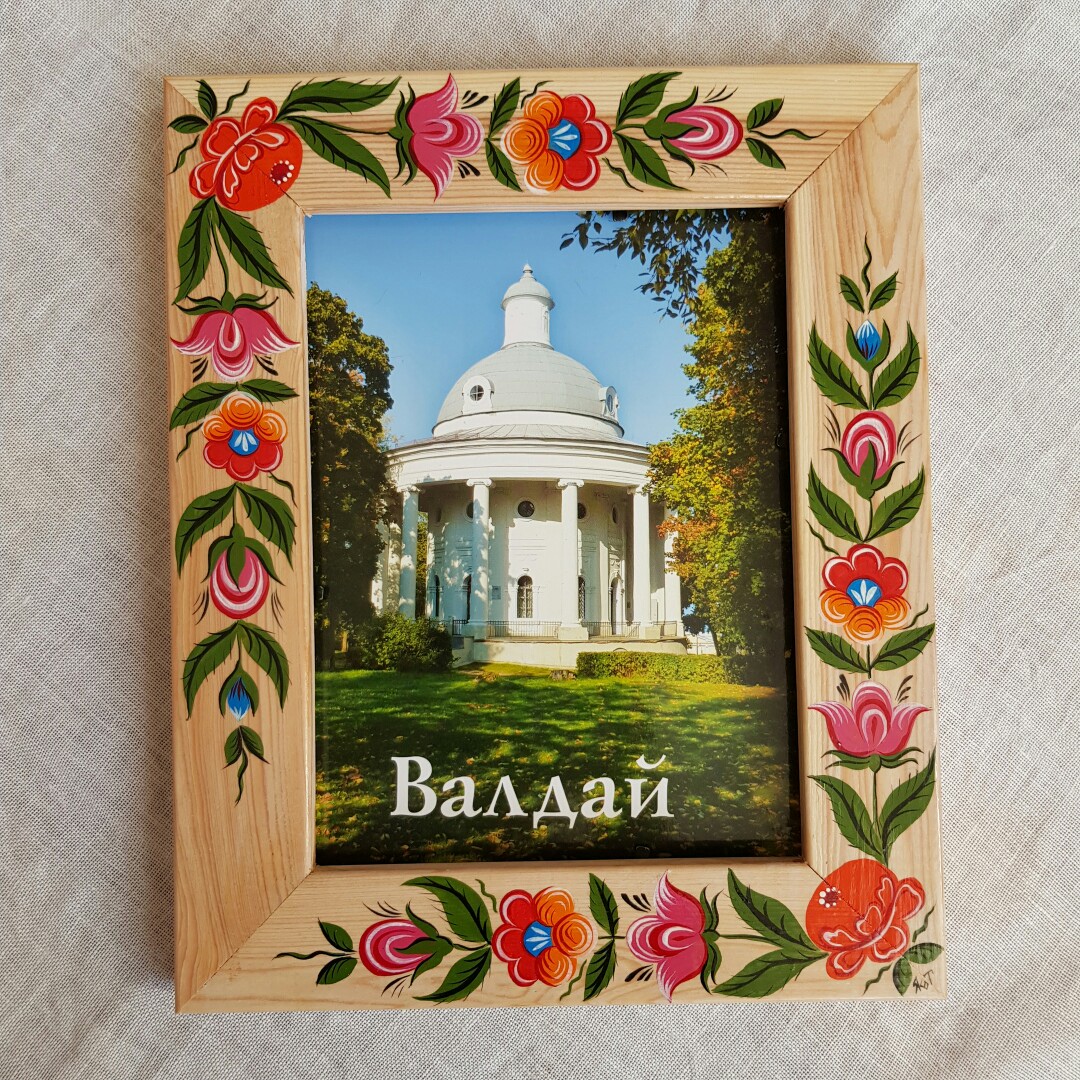 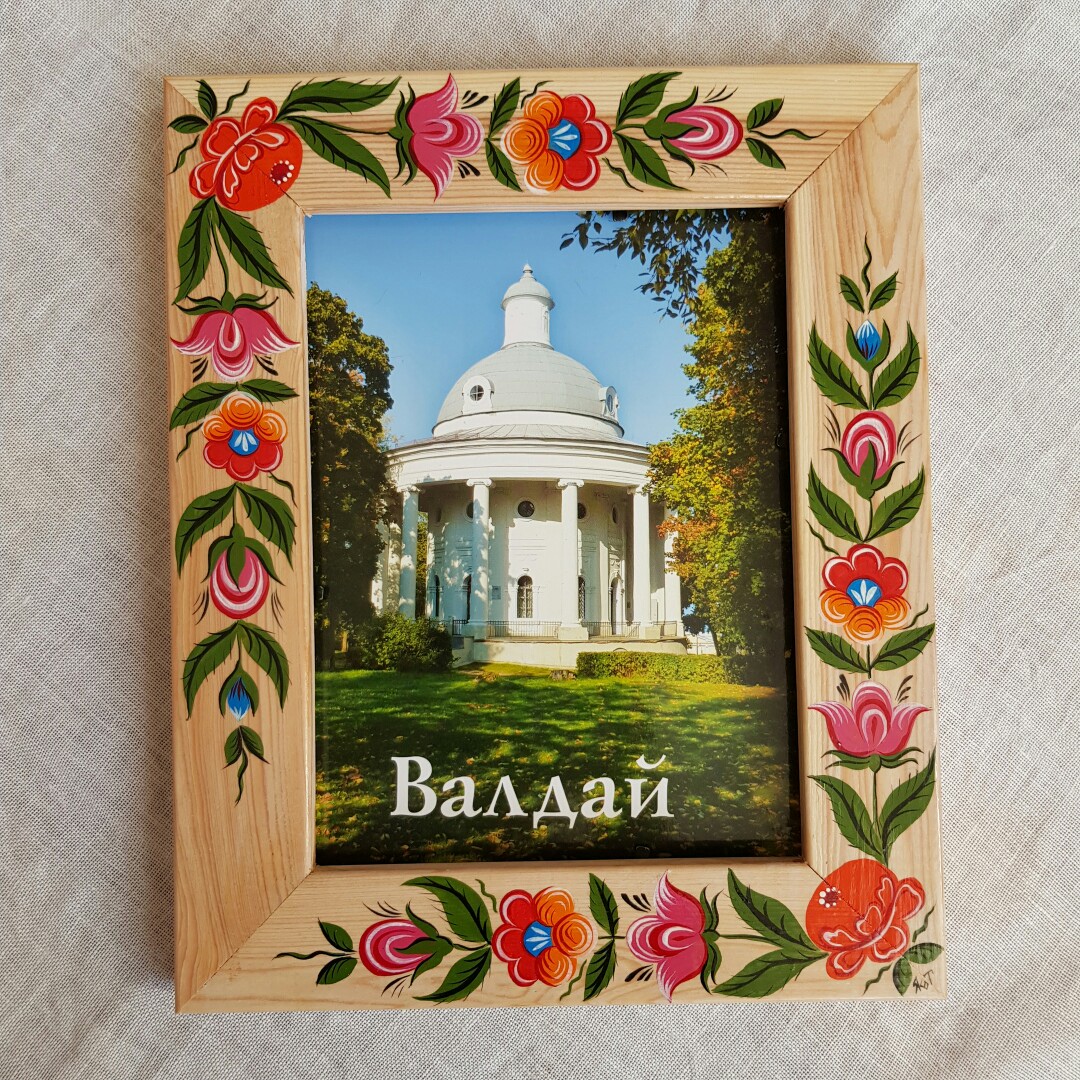 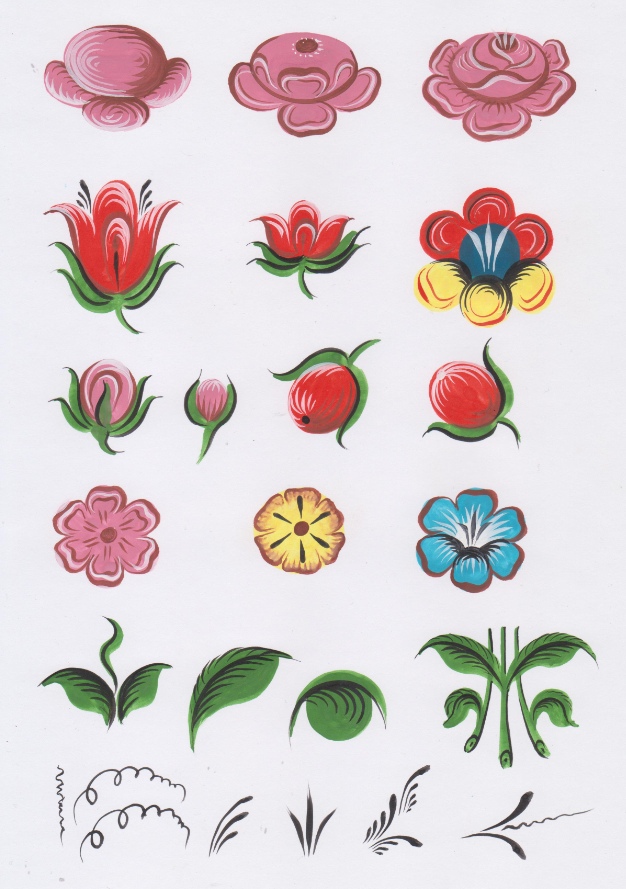 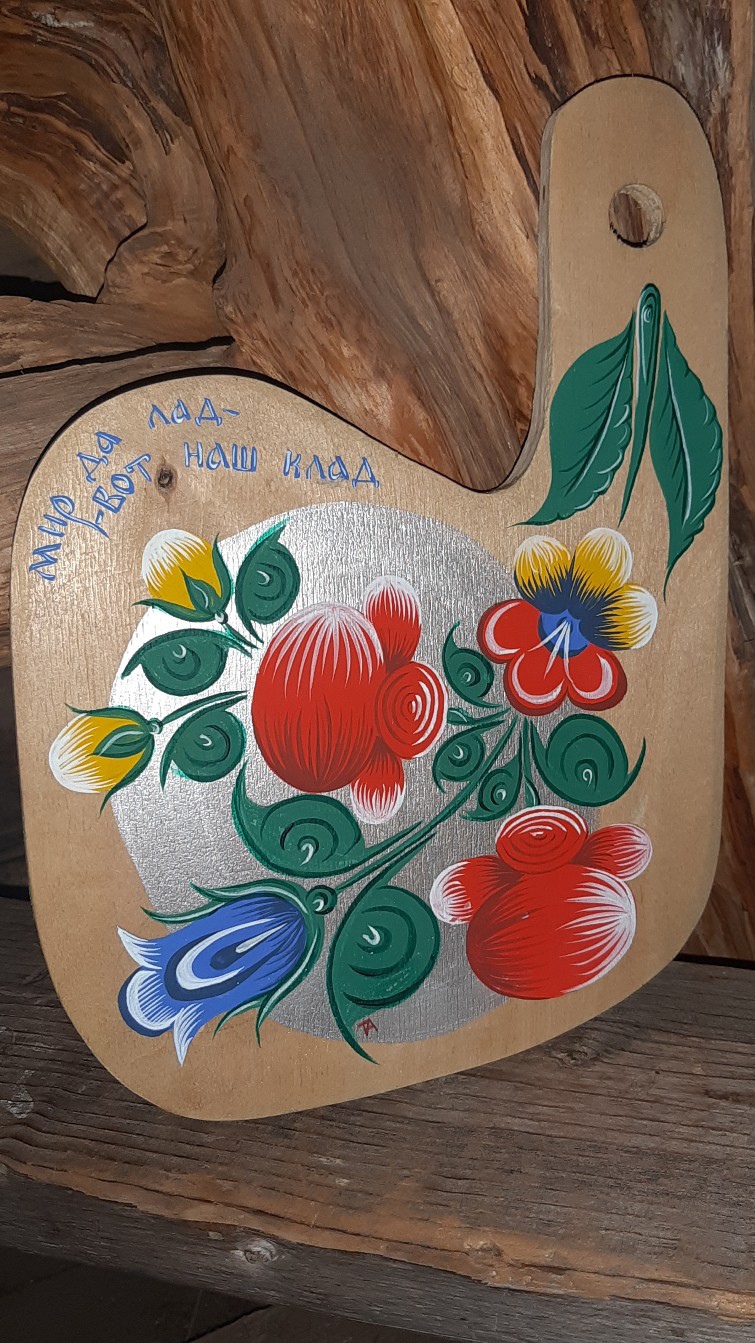 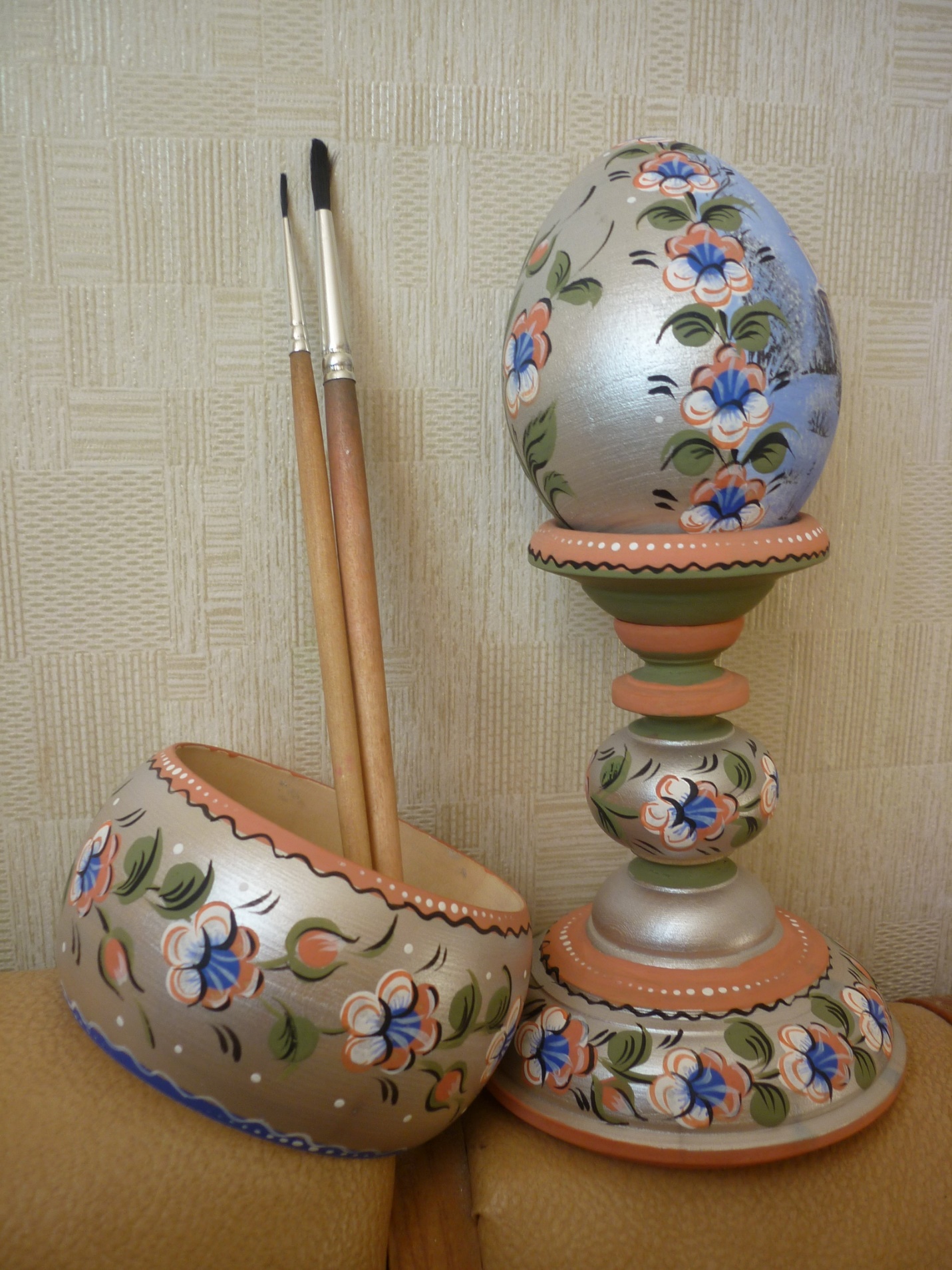 Бутон
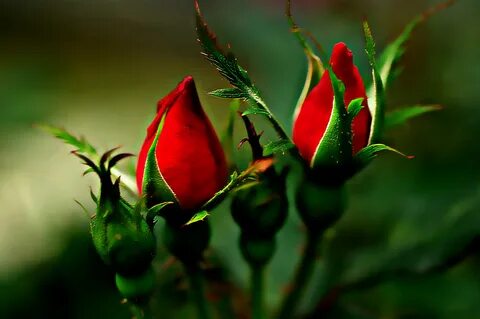 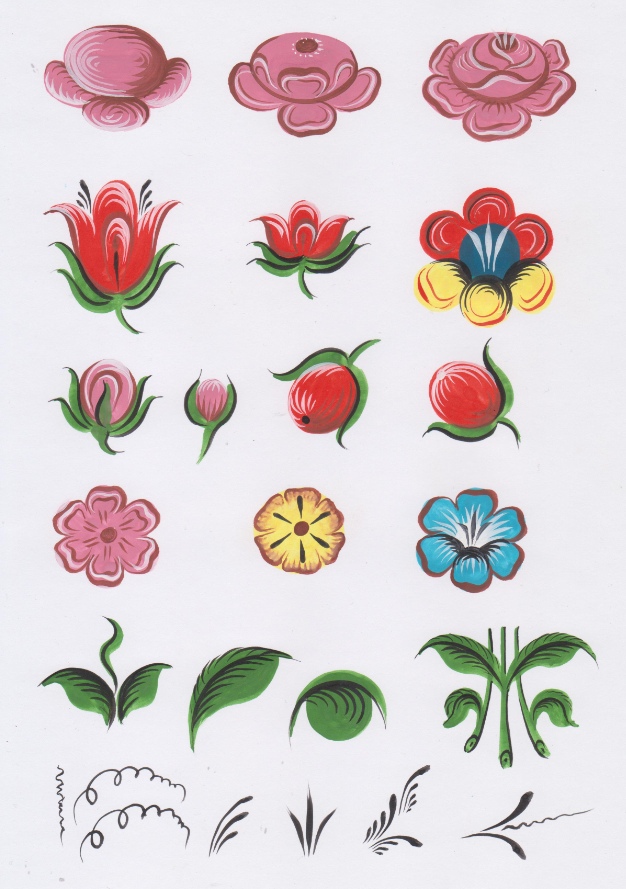 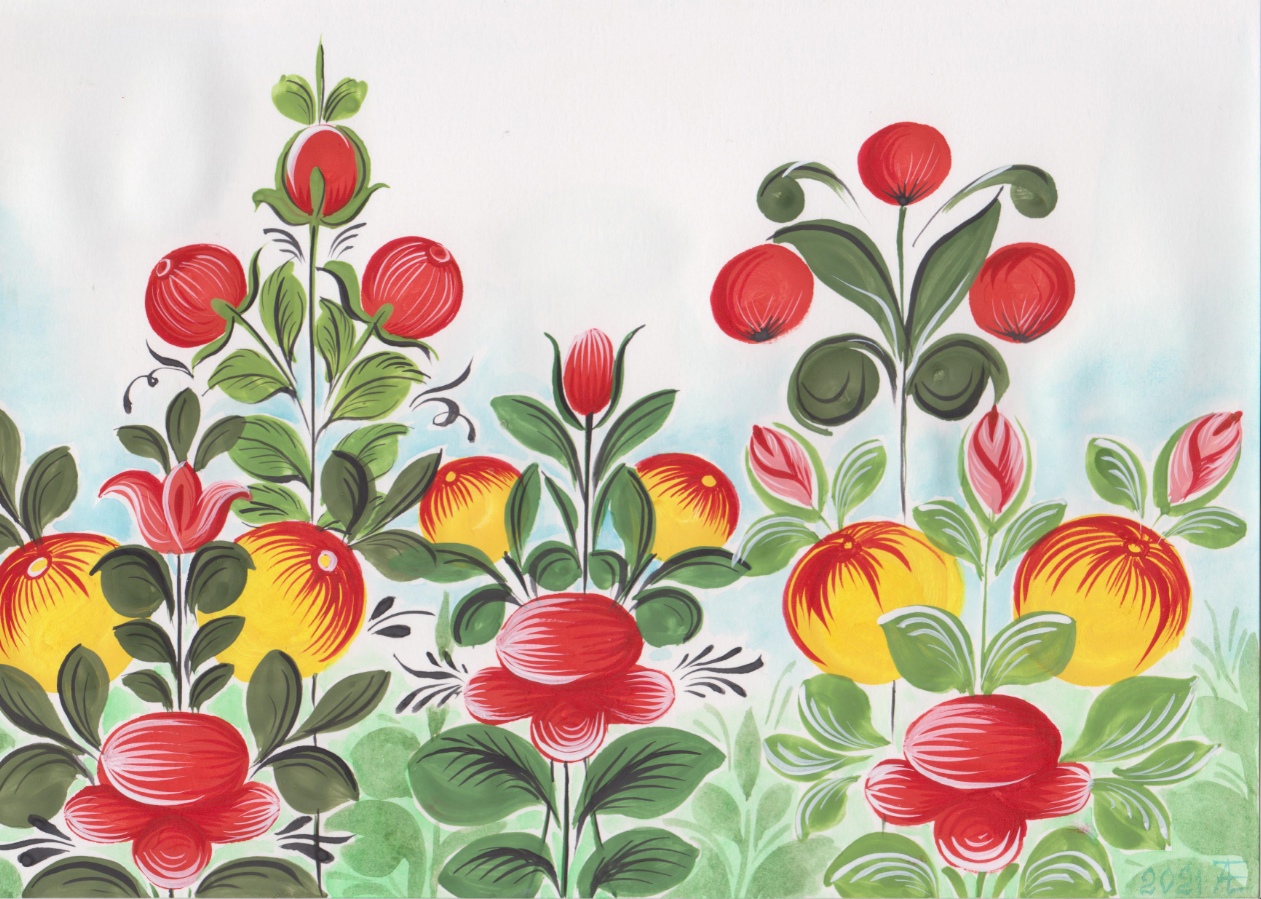 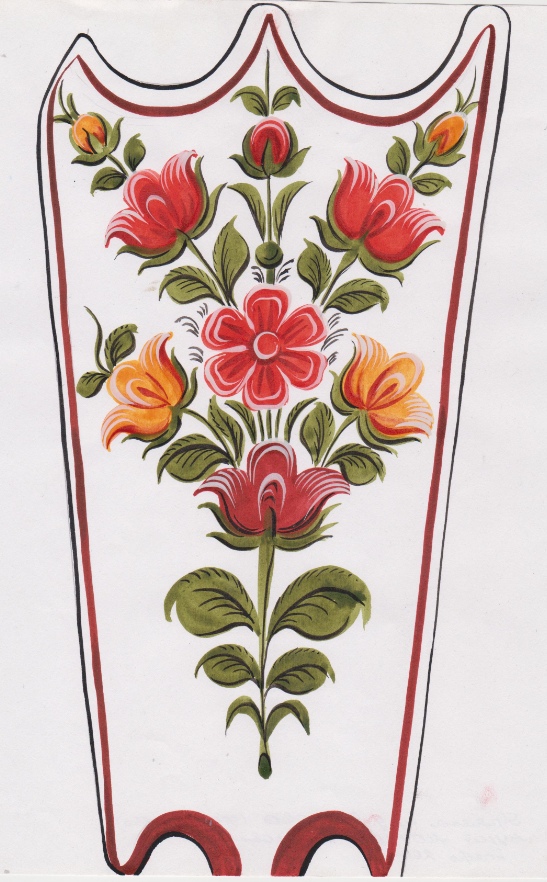 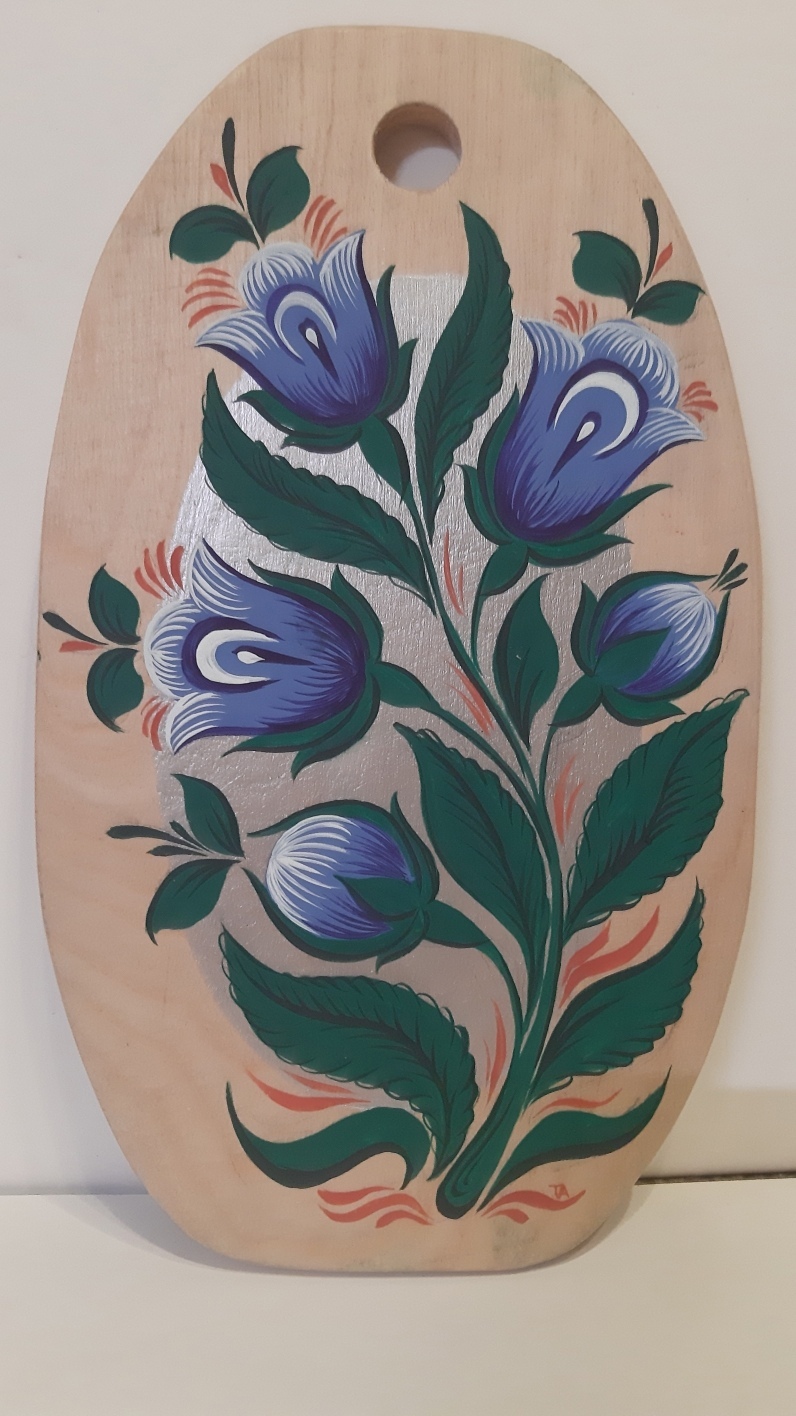 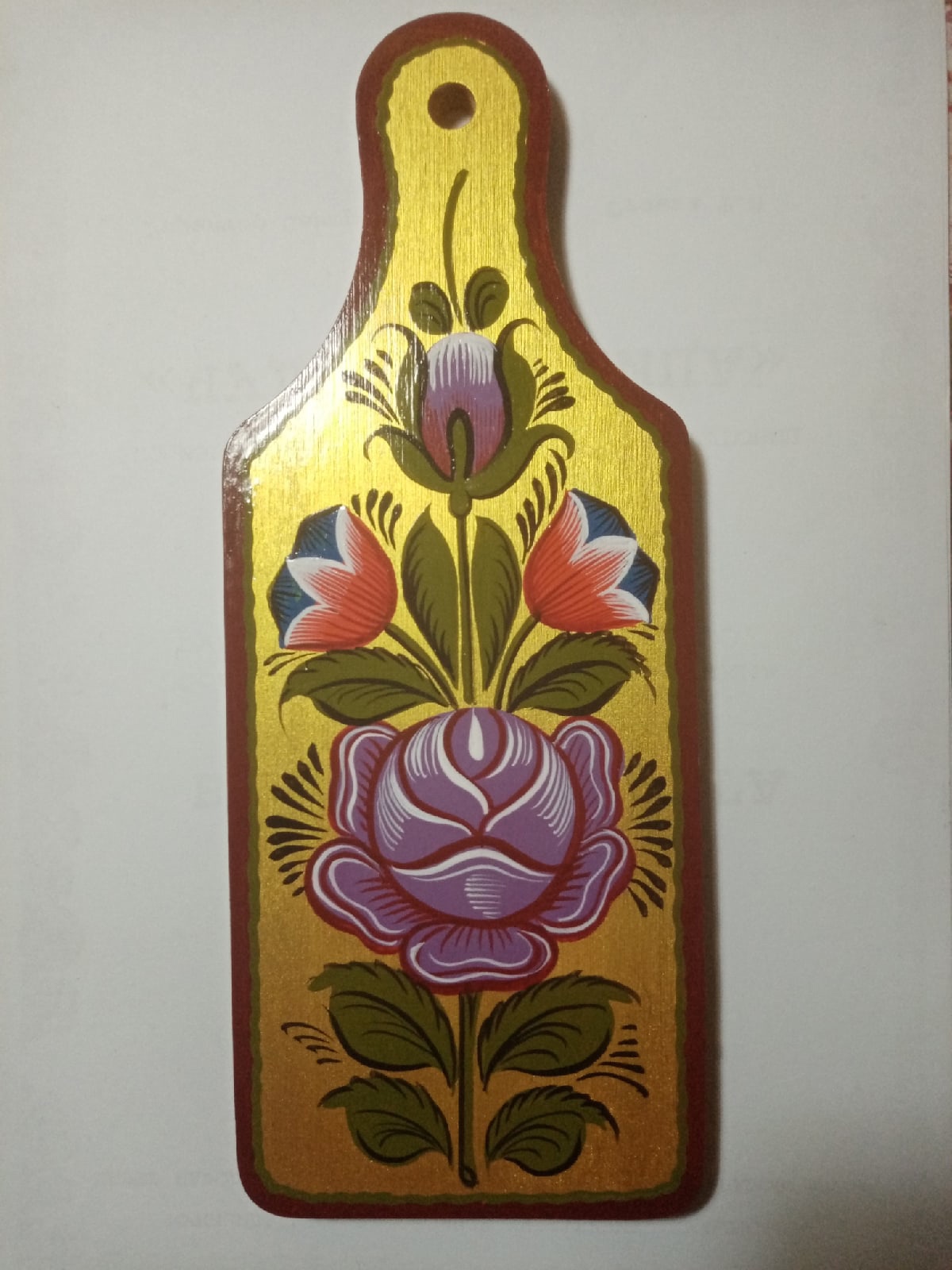 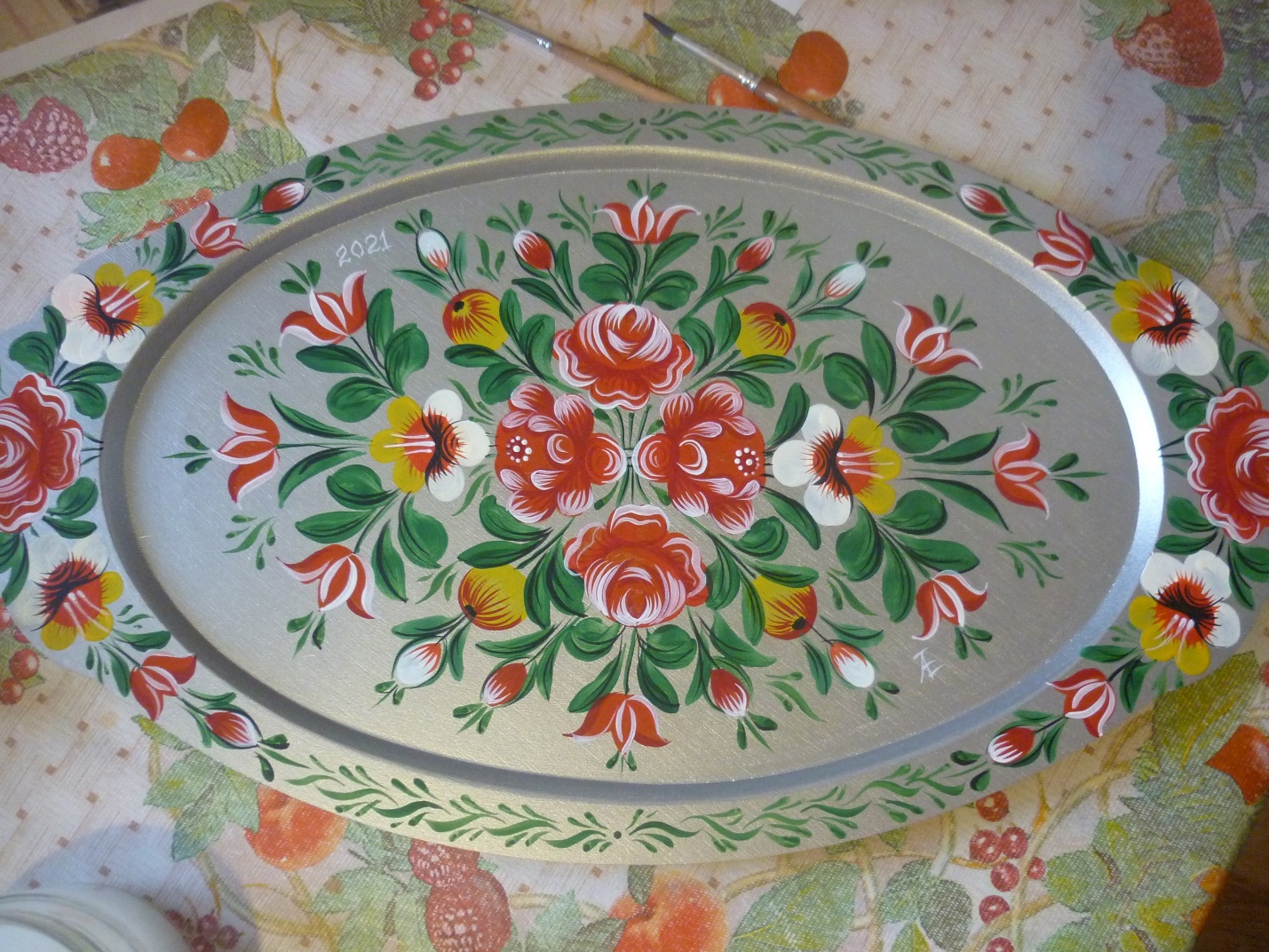 Цветочки
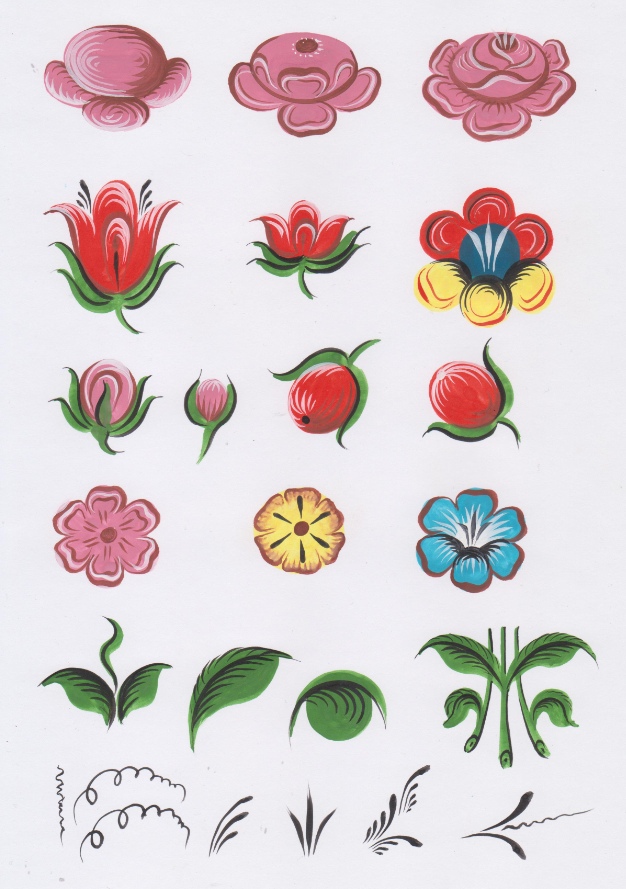 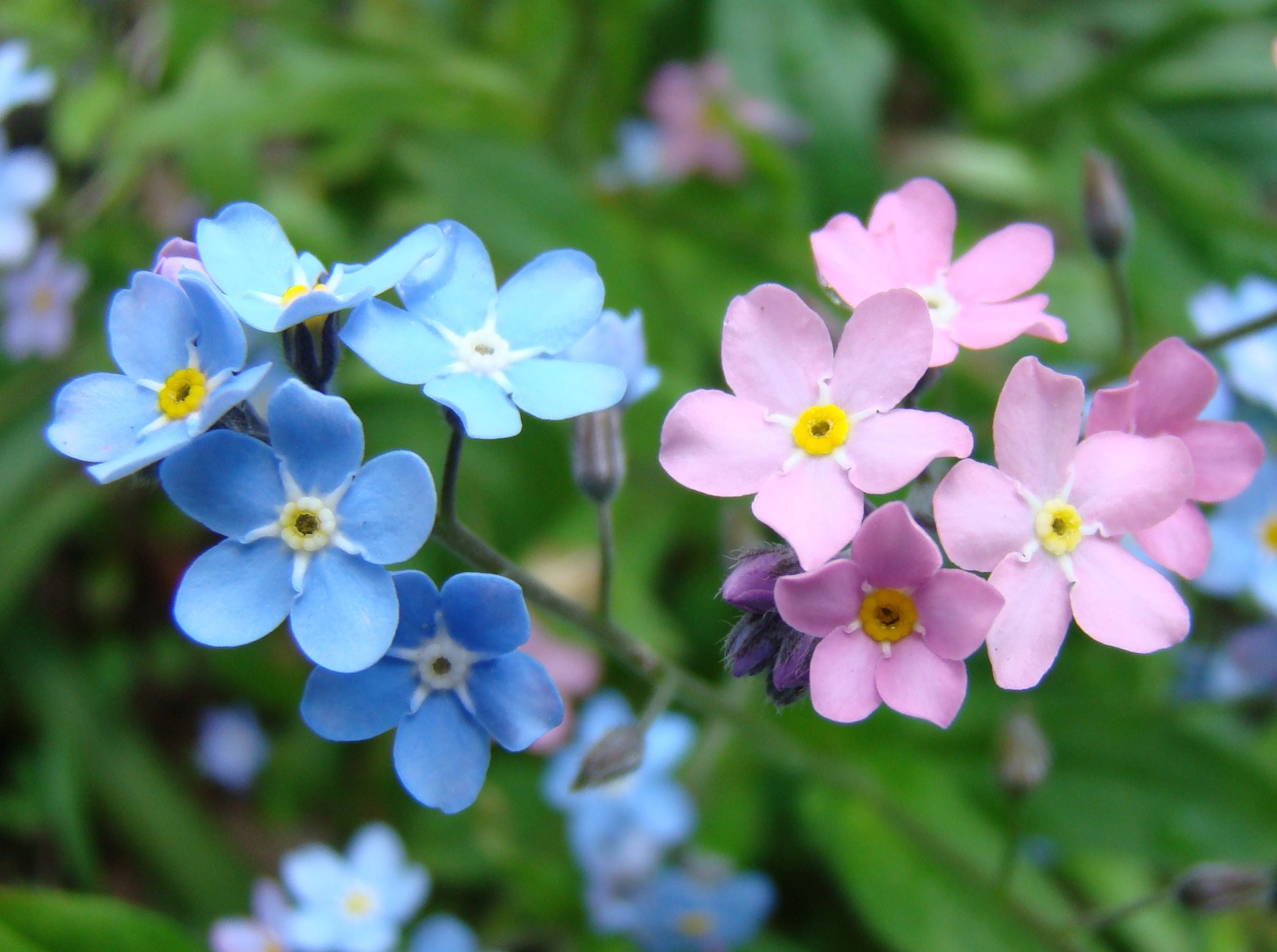 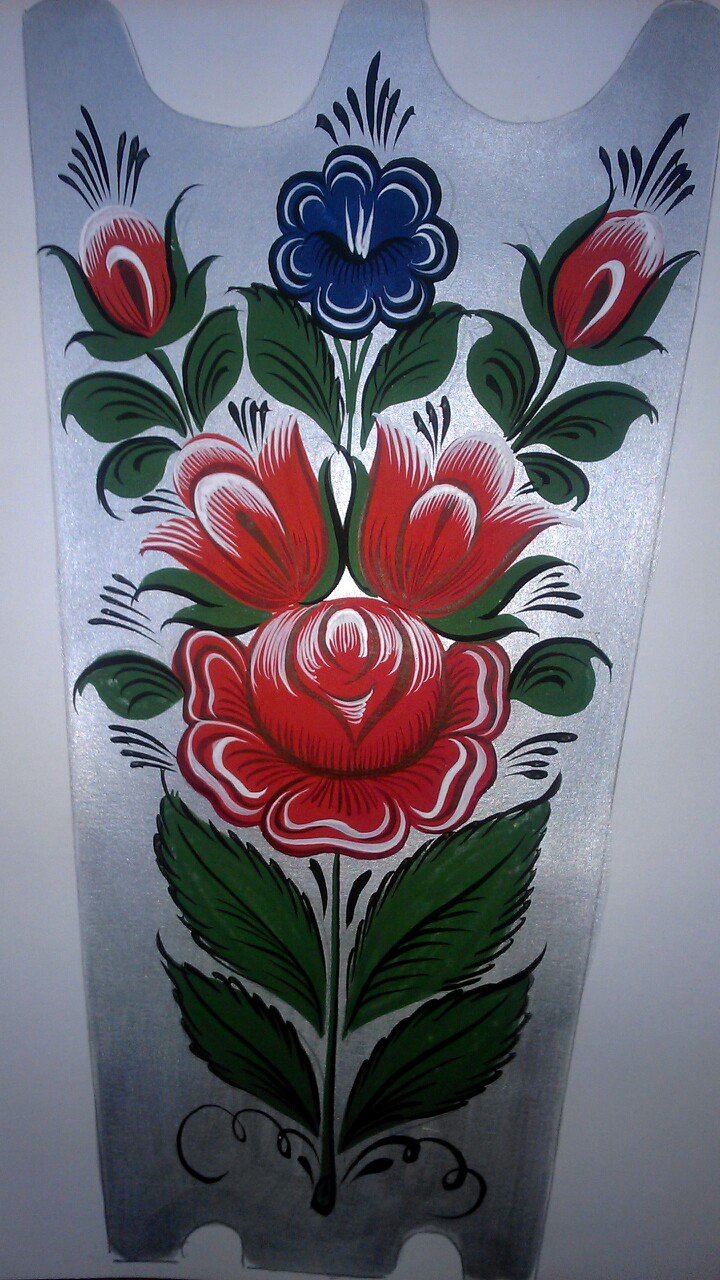 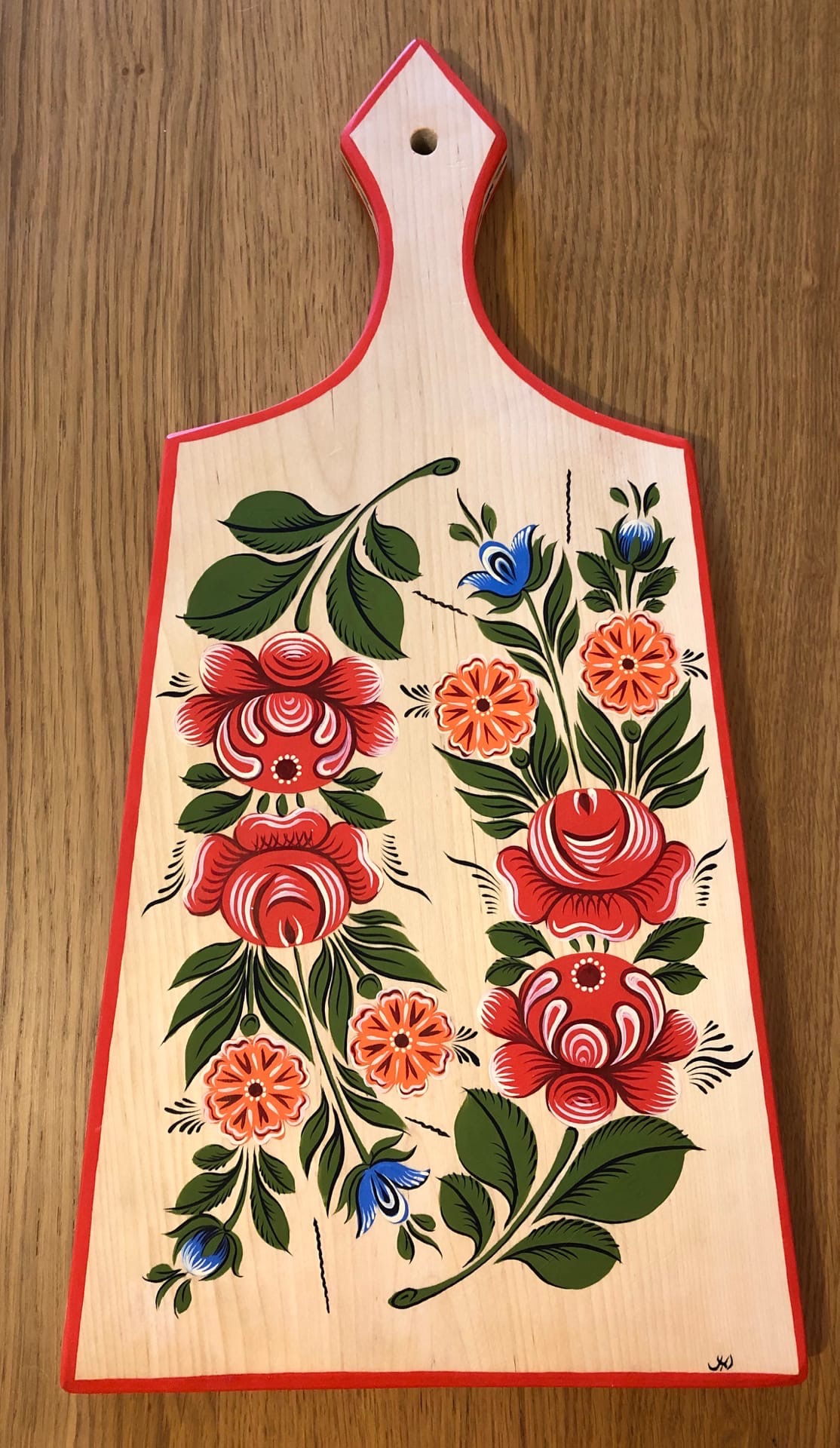 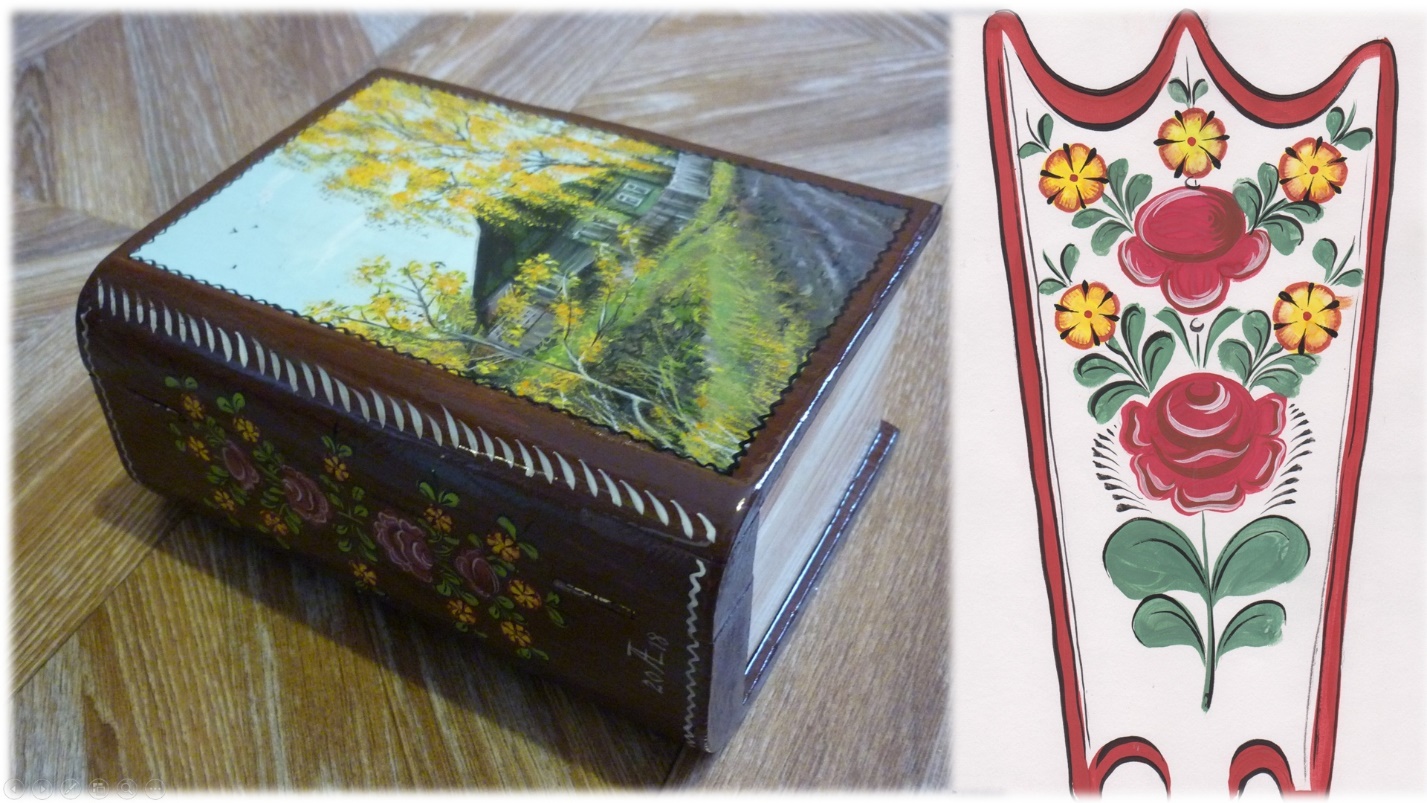 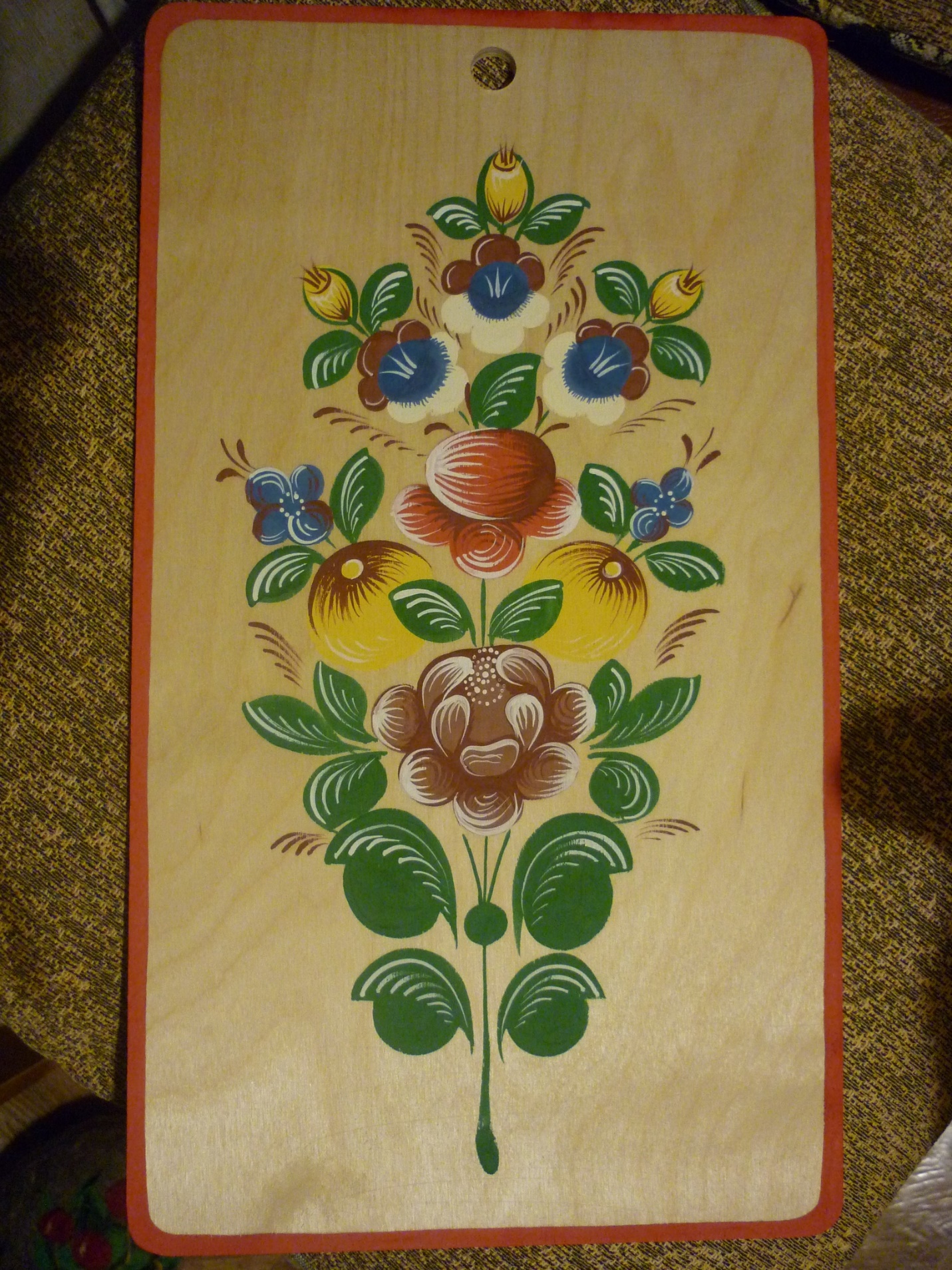 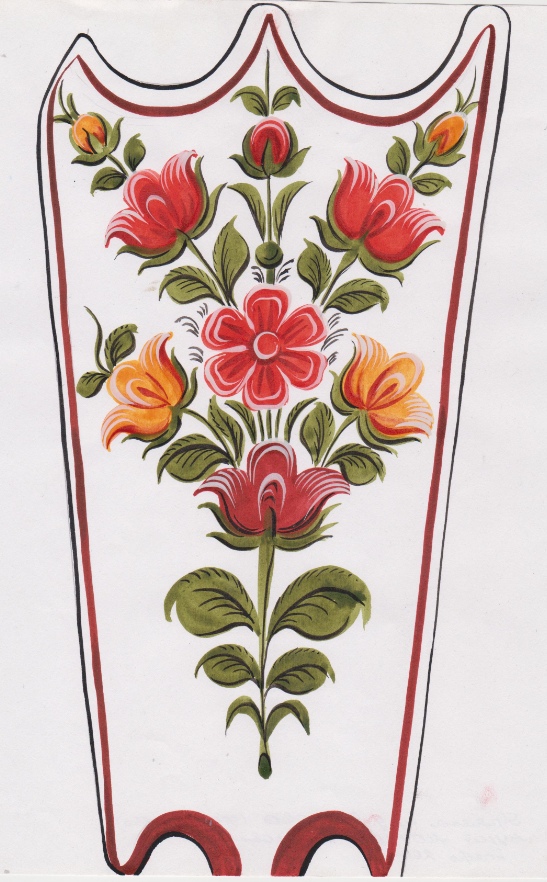 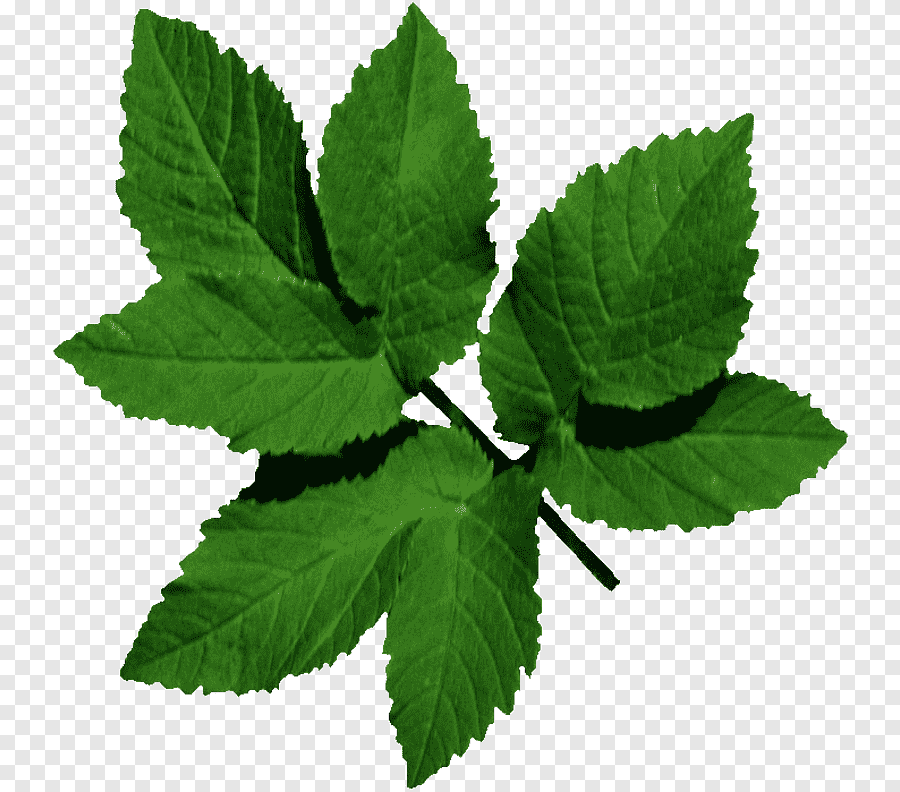 Травка и листочки
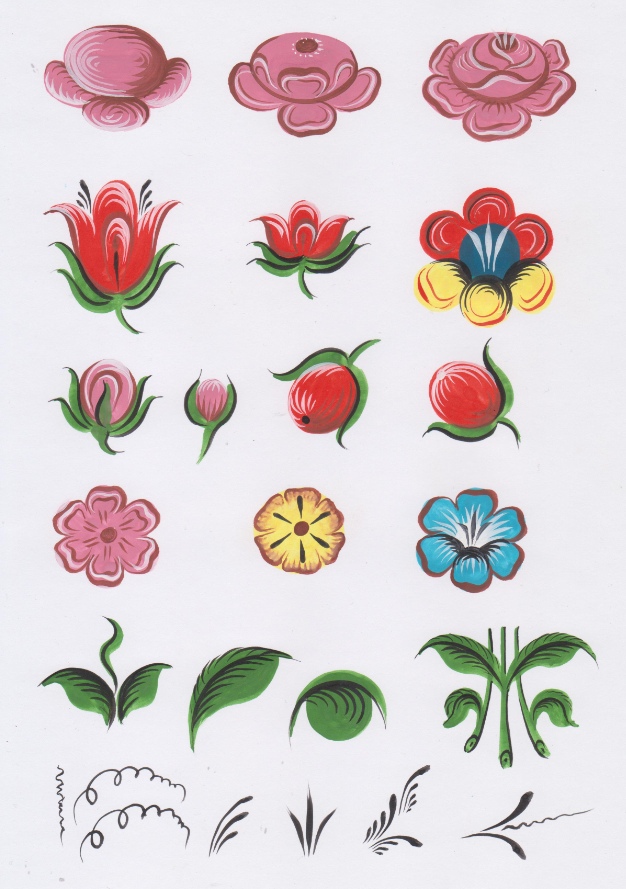 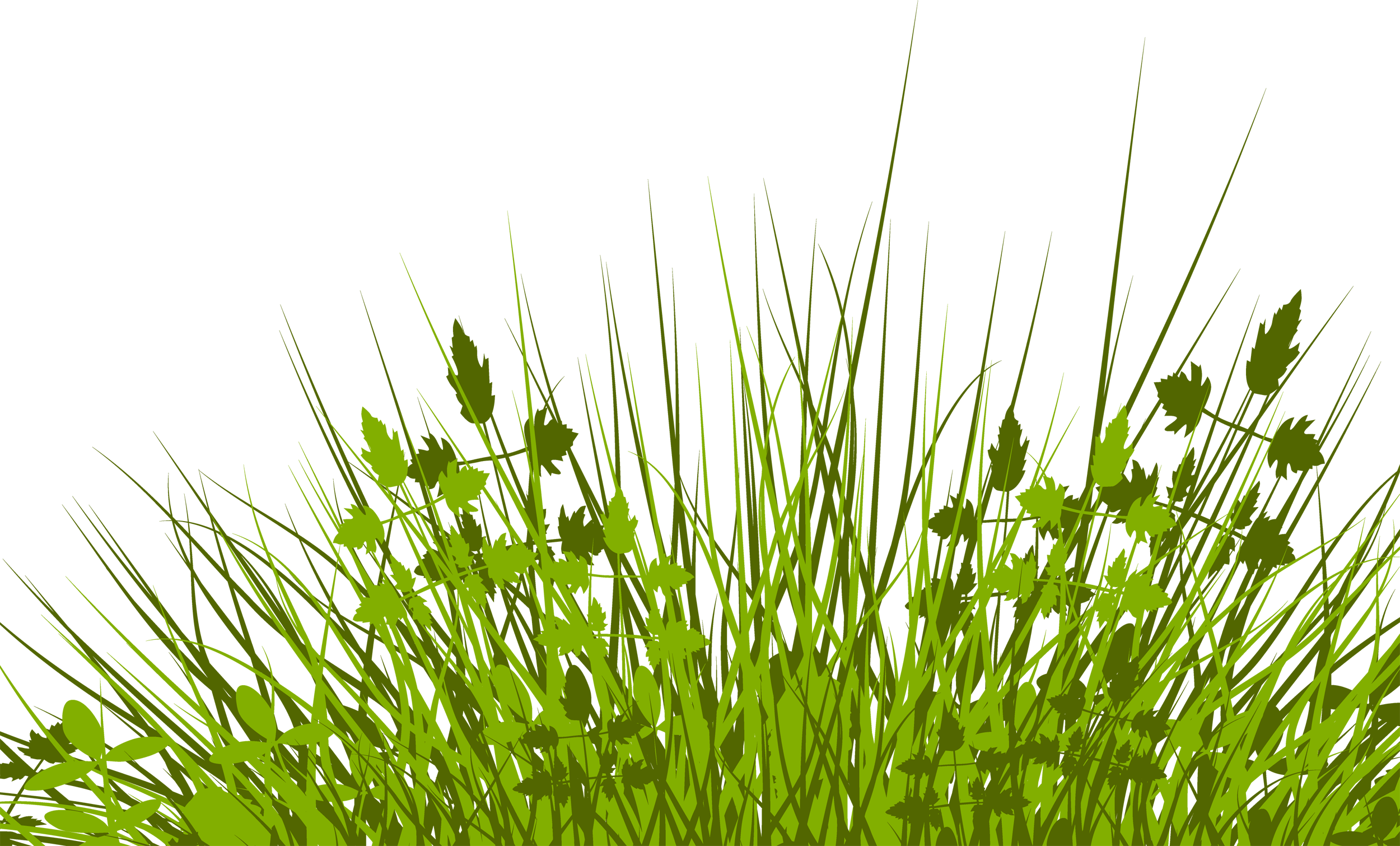 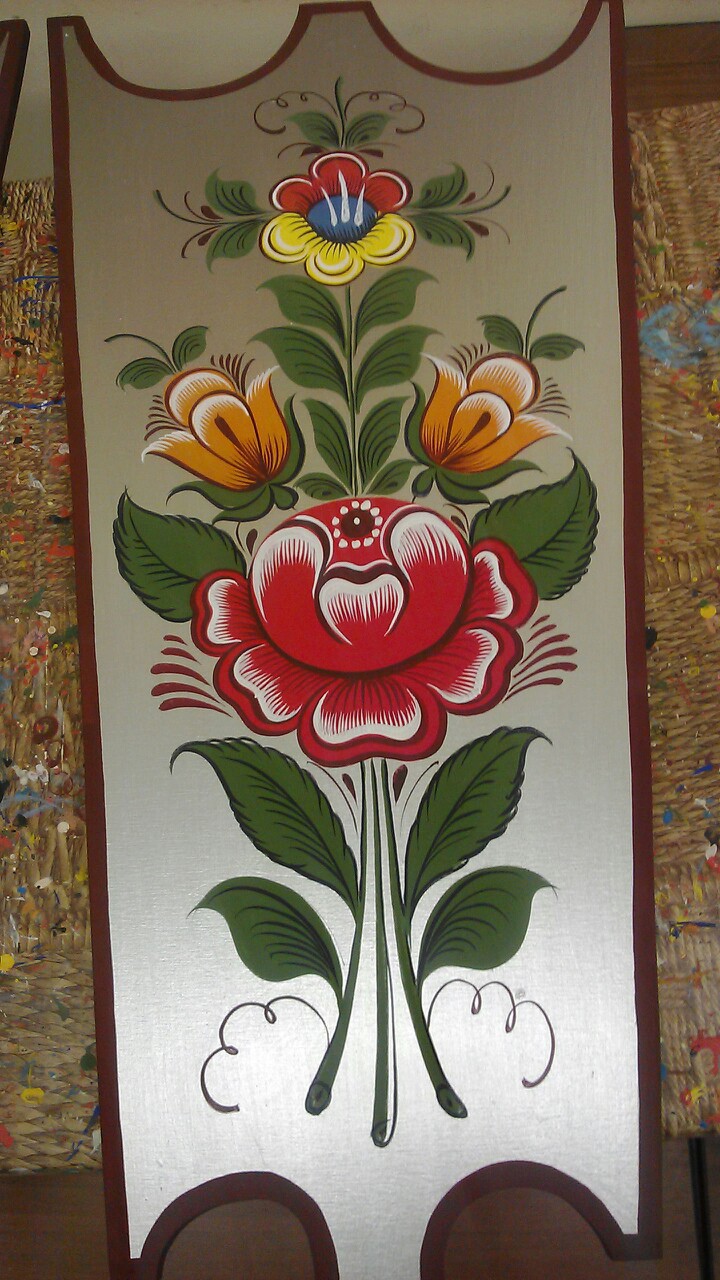 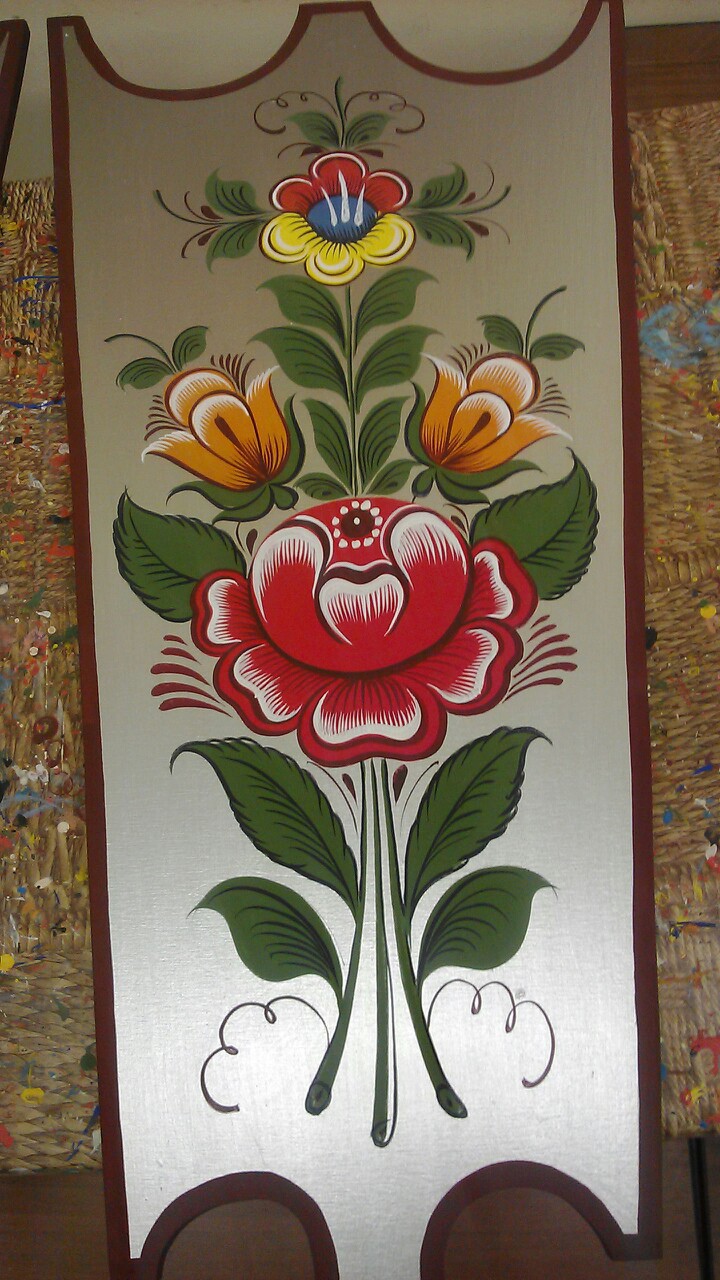 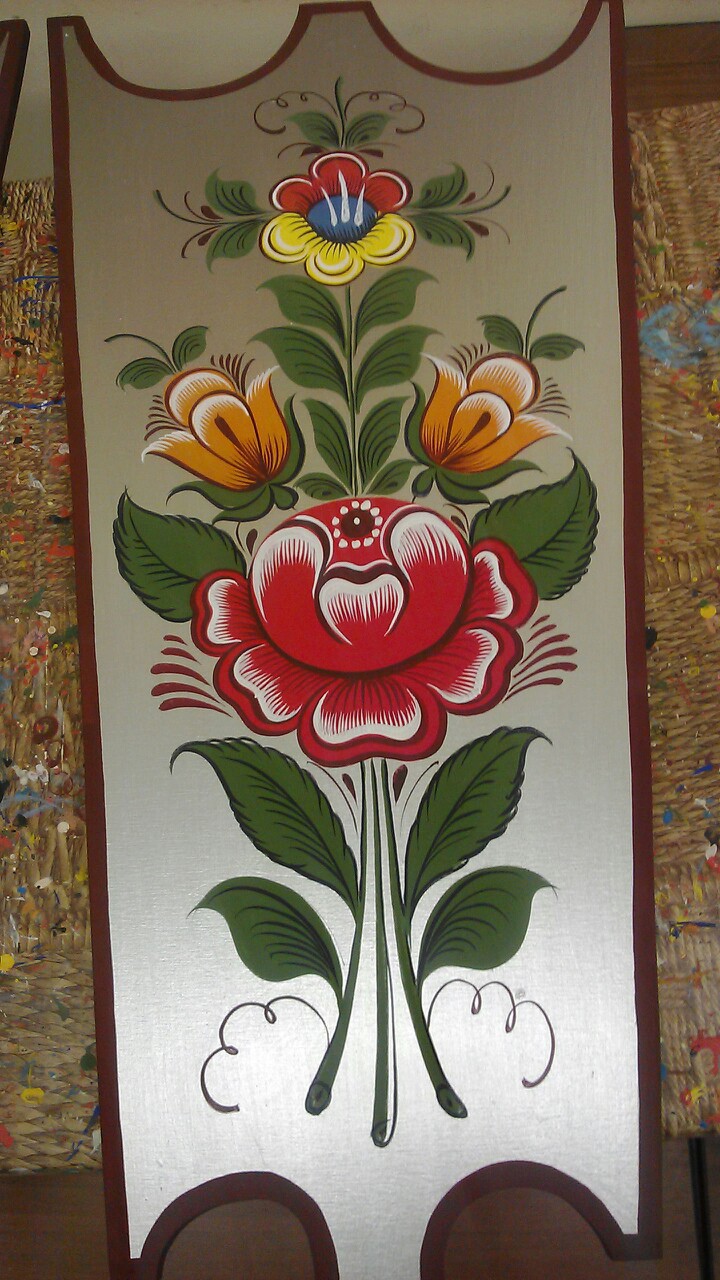 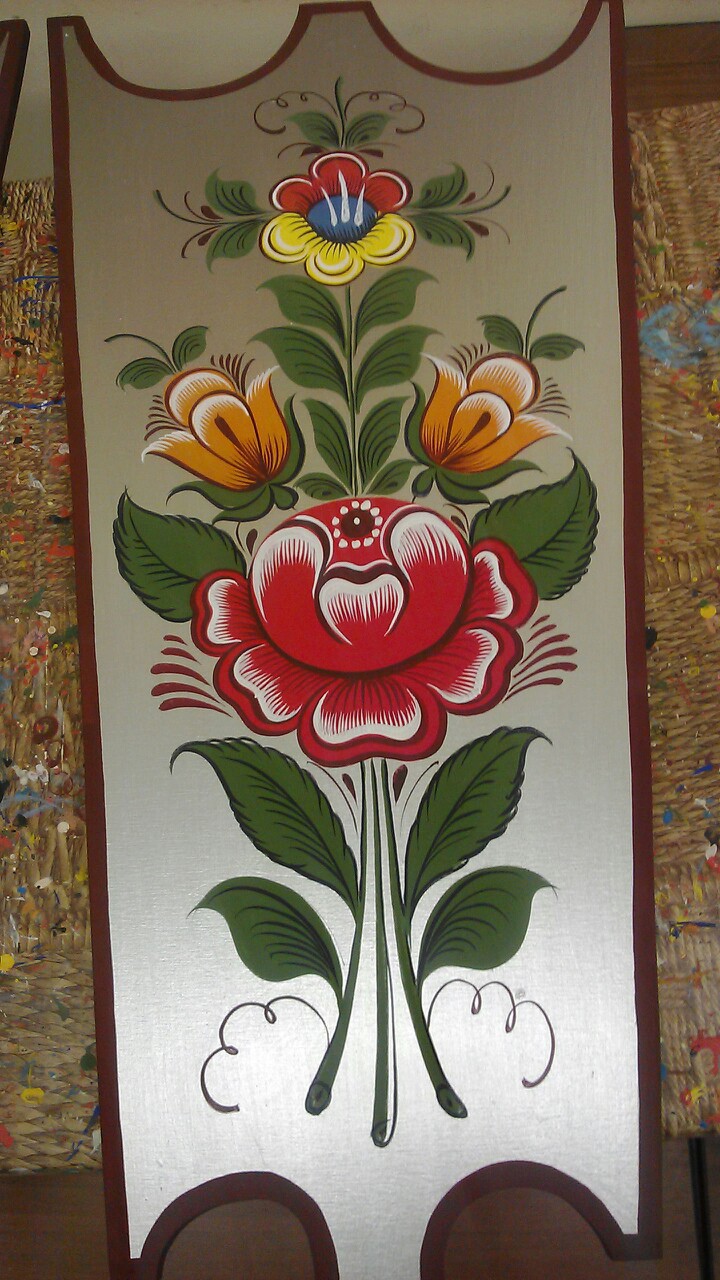 Этапы  выполнения  элементов                            новгородских росписей
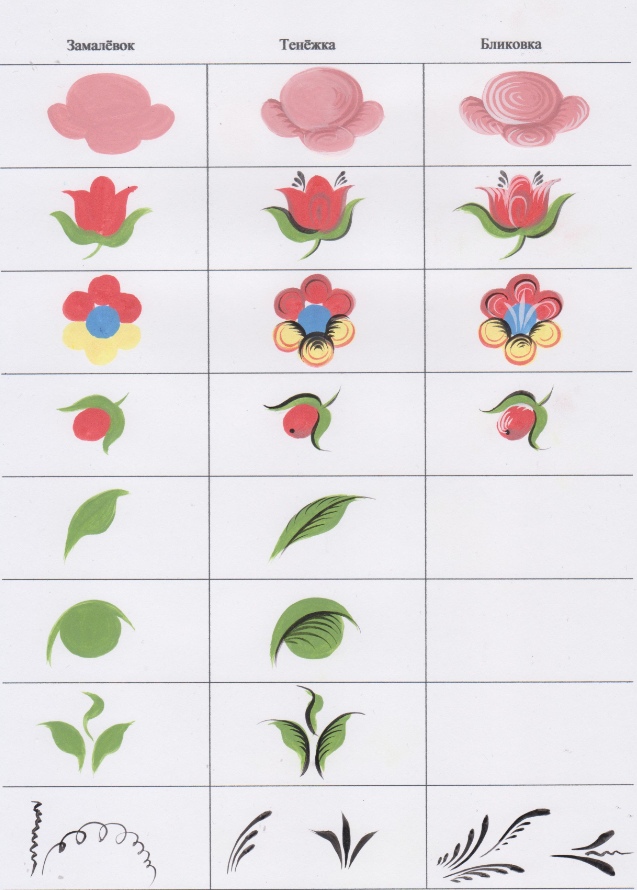 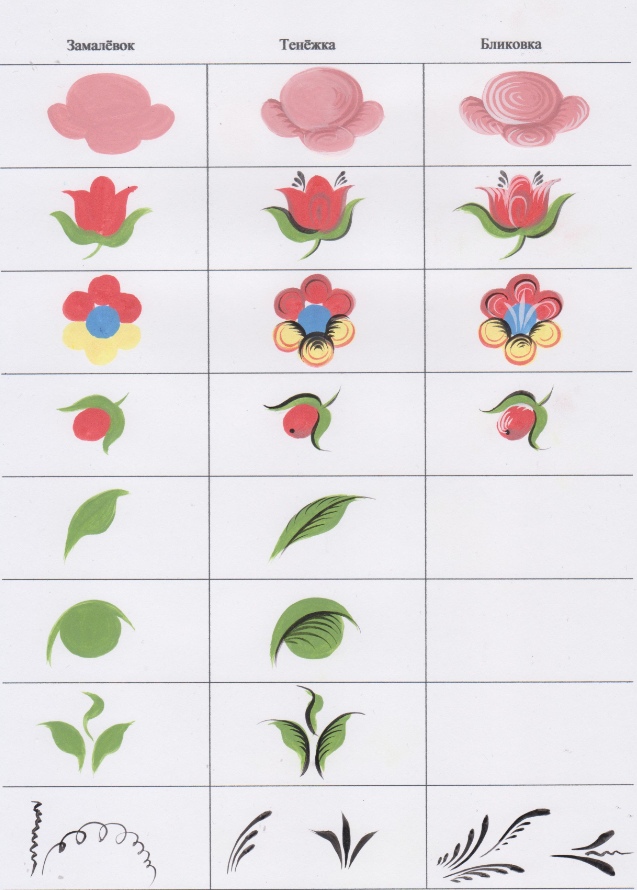 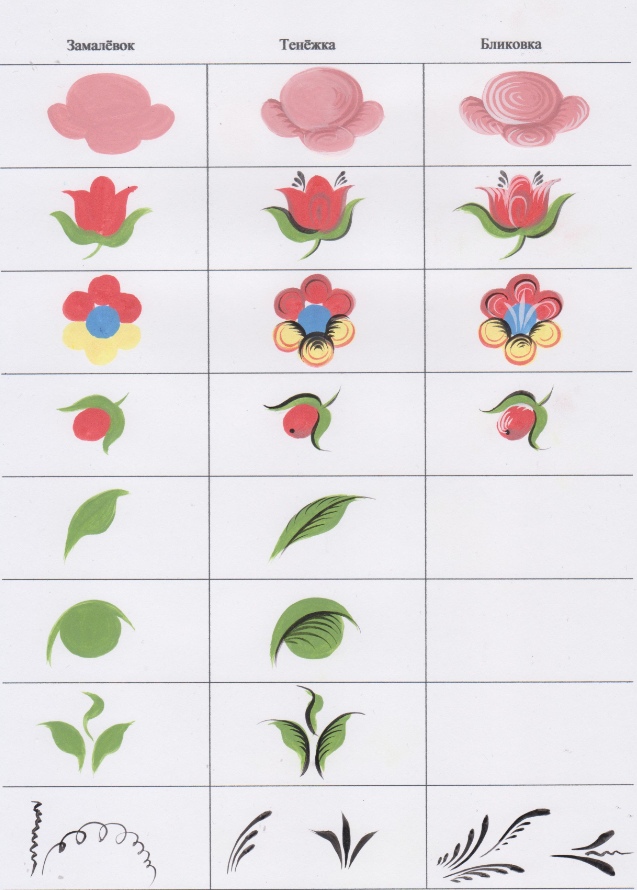 Творчество  современных  мастеров
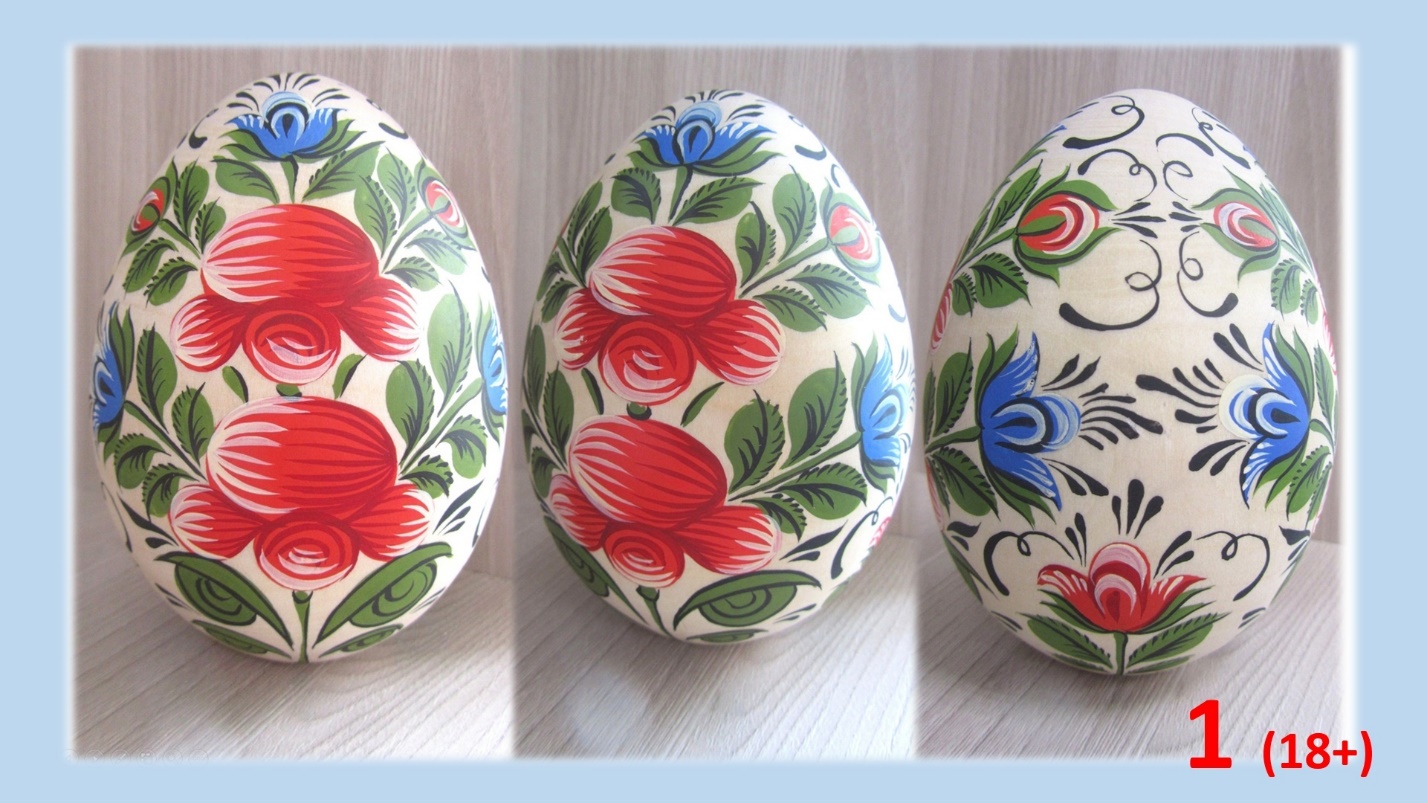 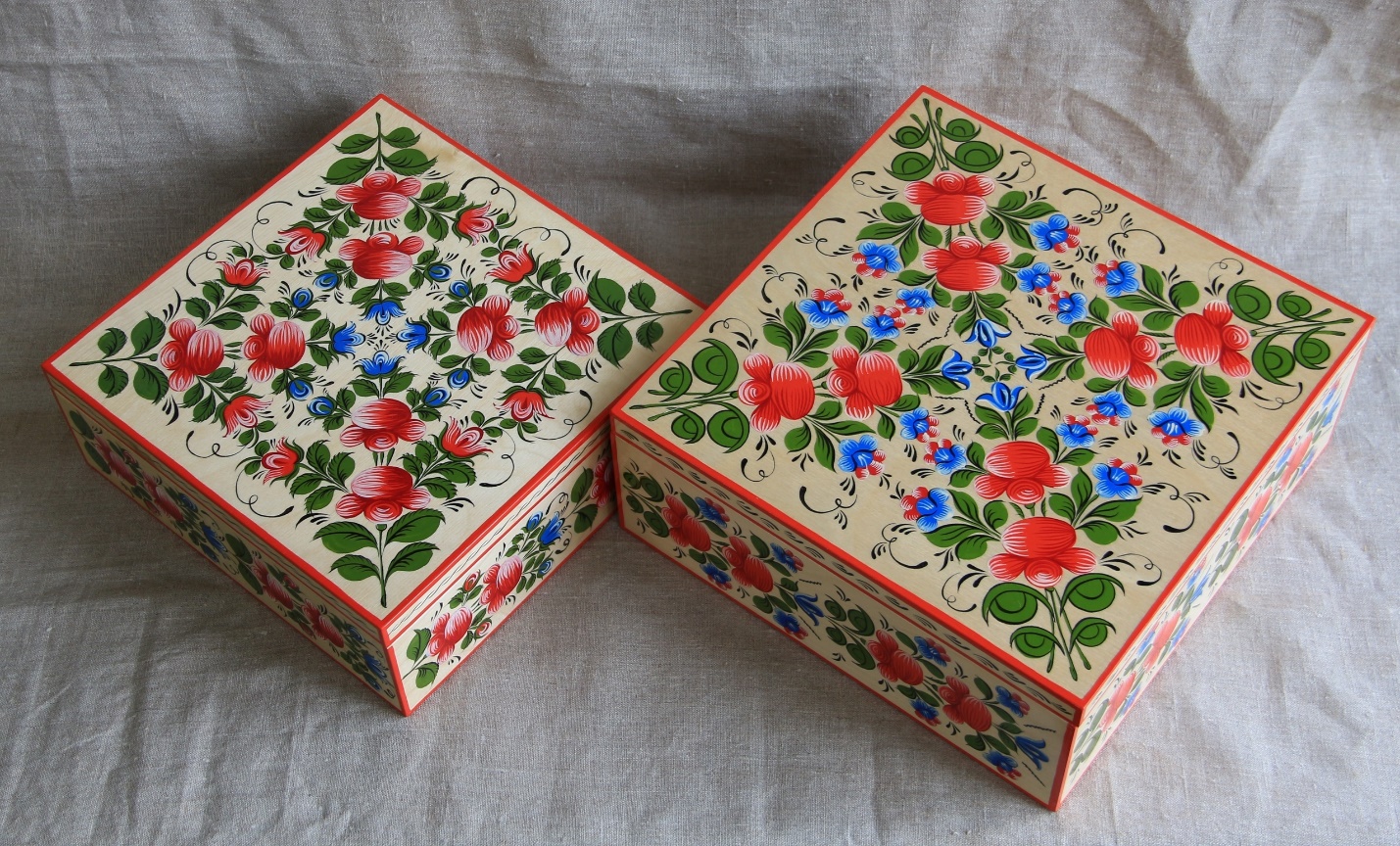 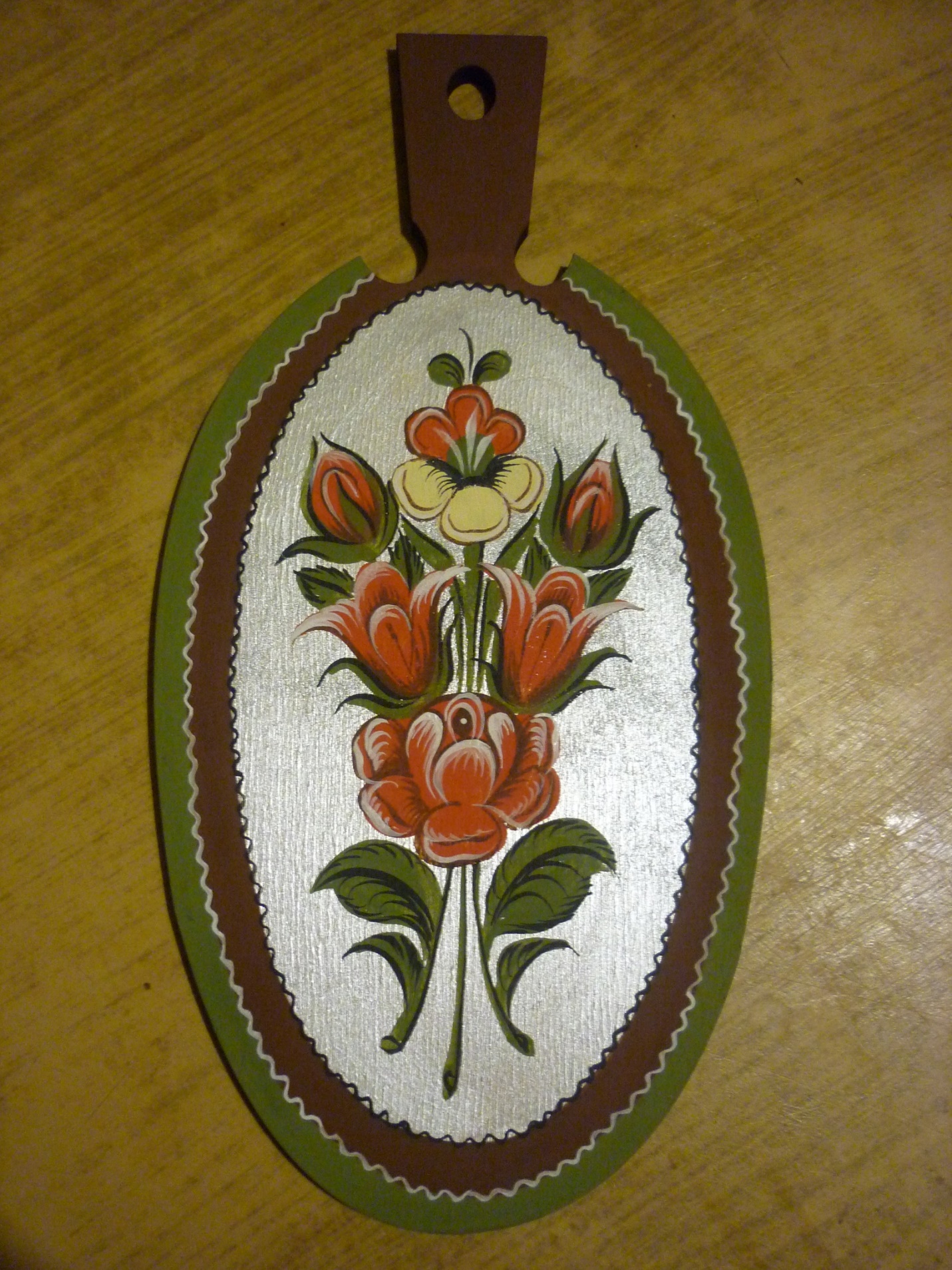 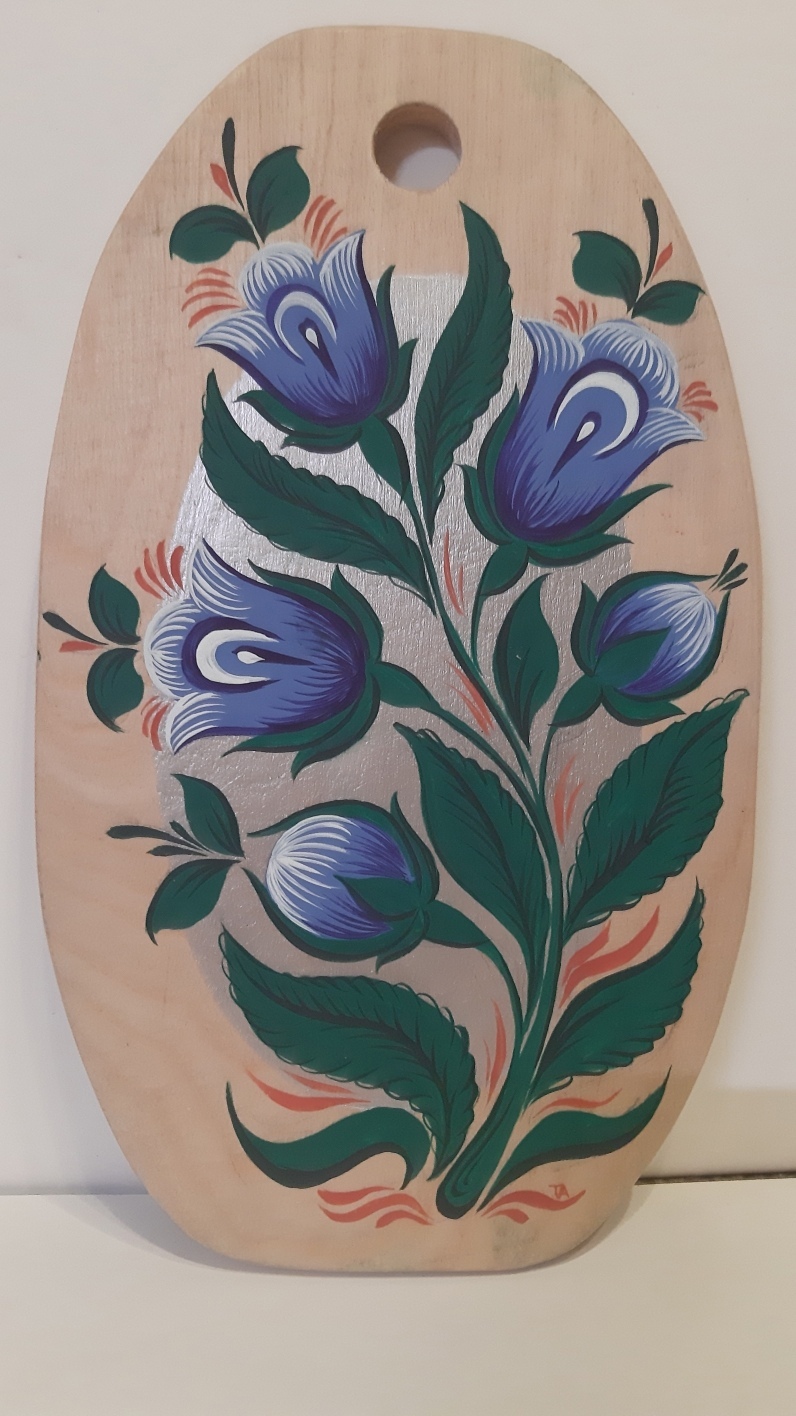 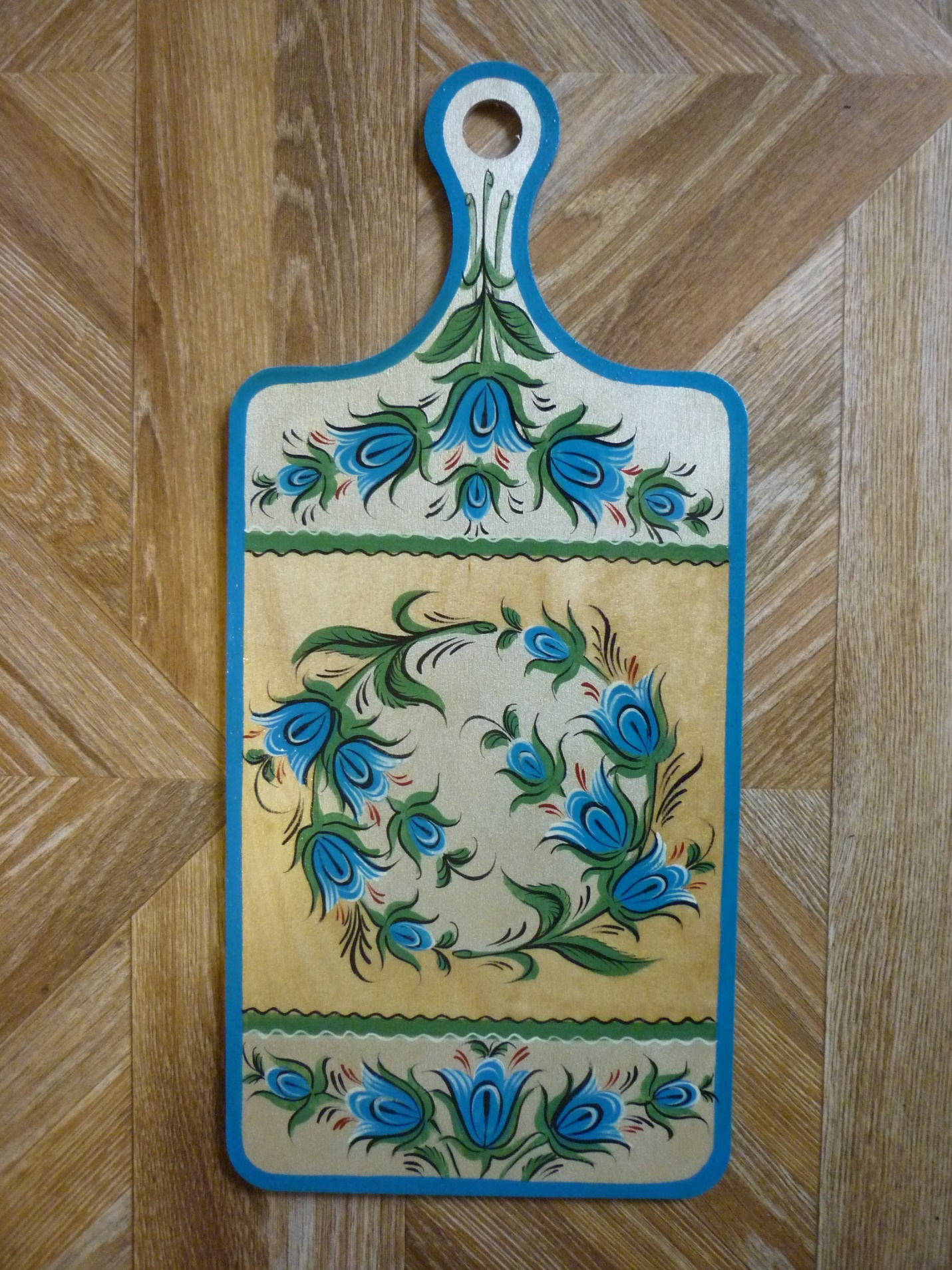 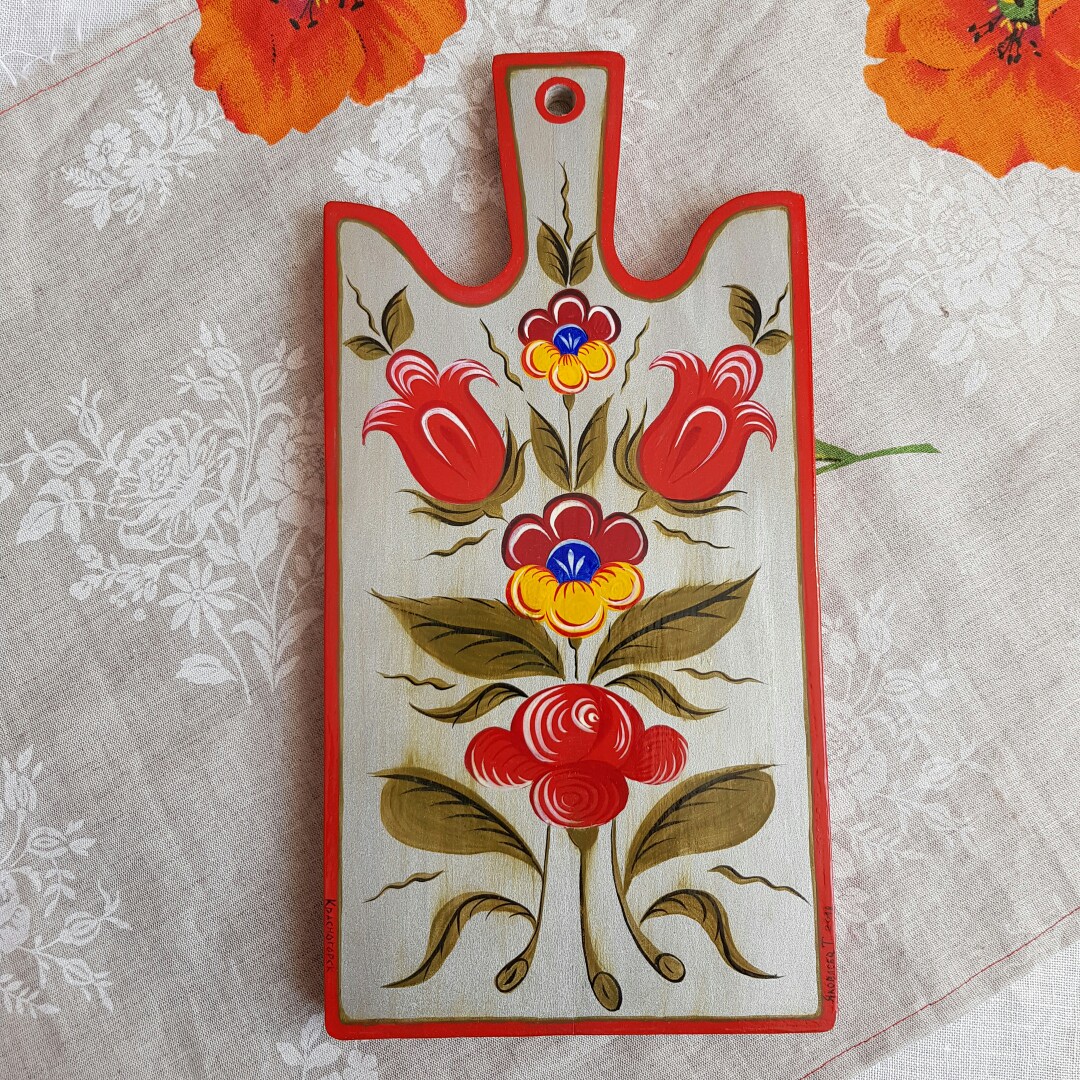 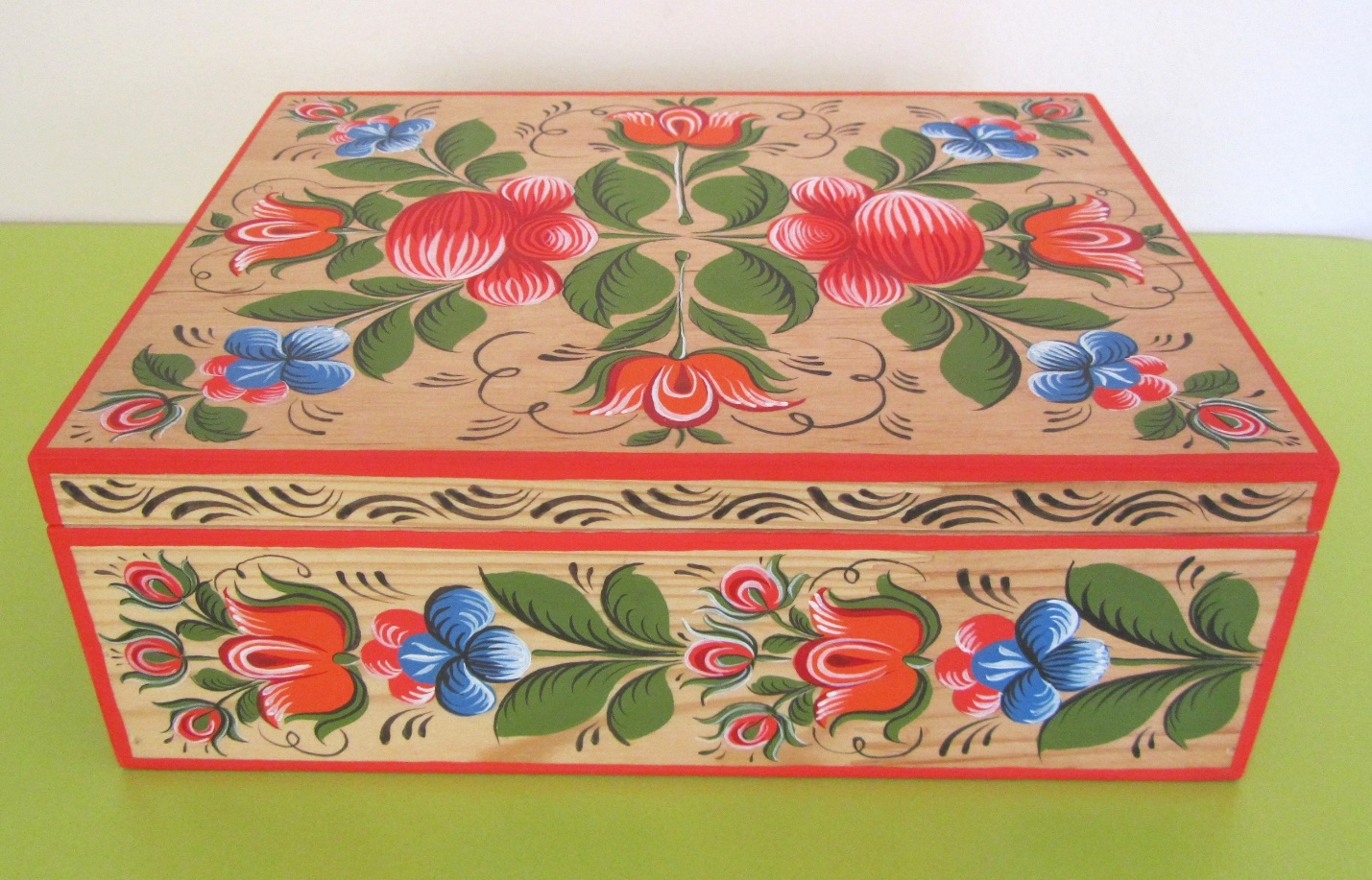 Творчество  современных  мастеров
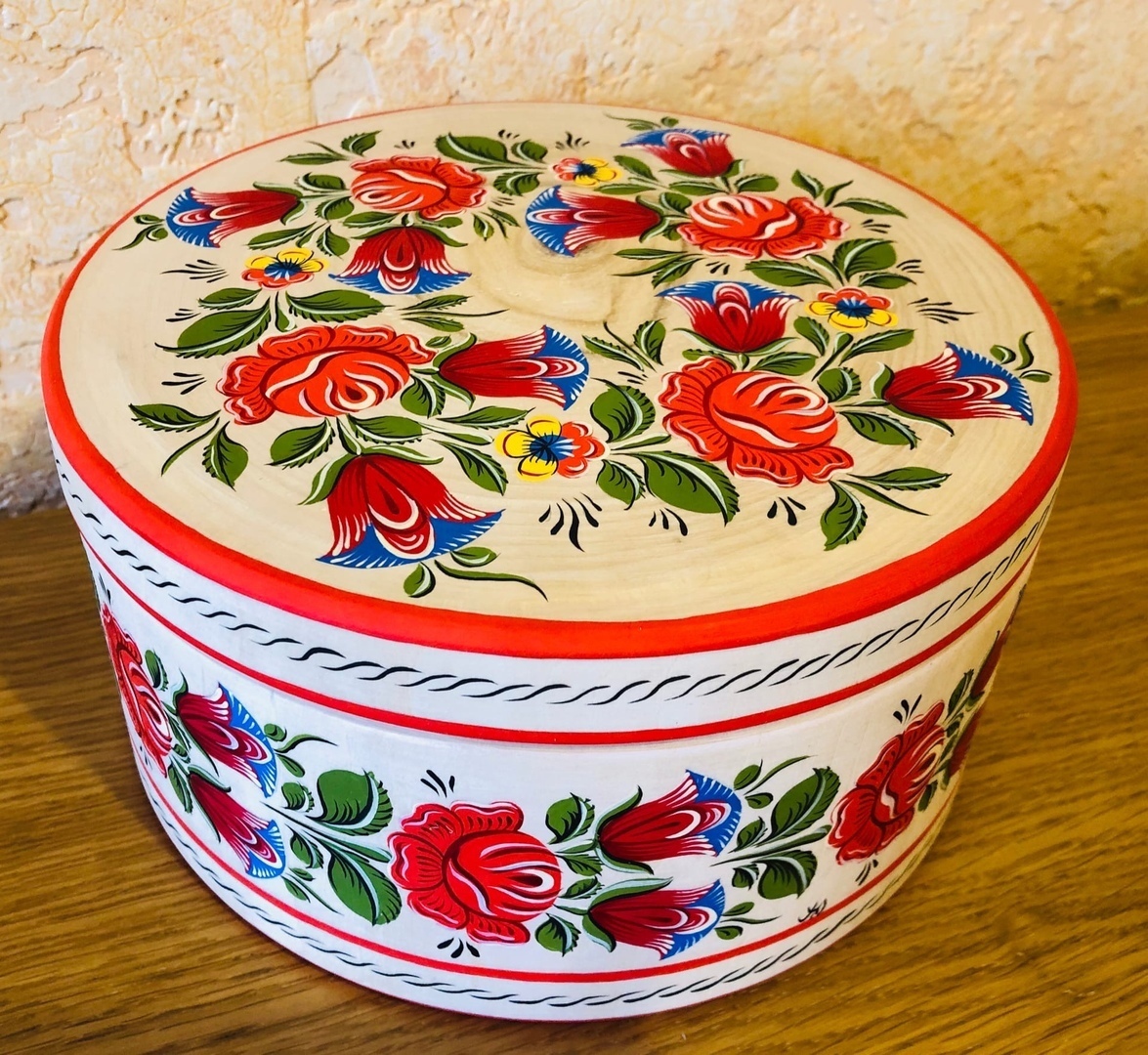 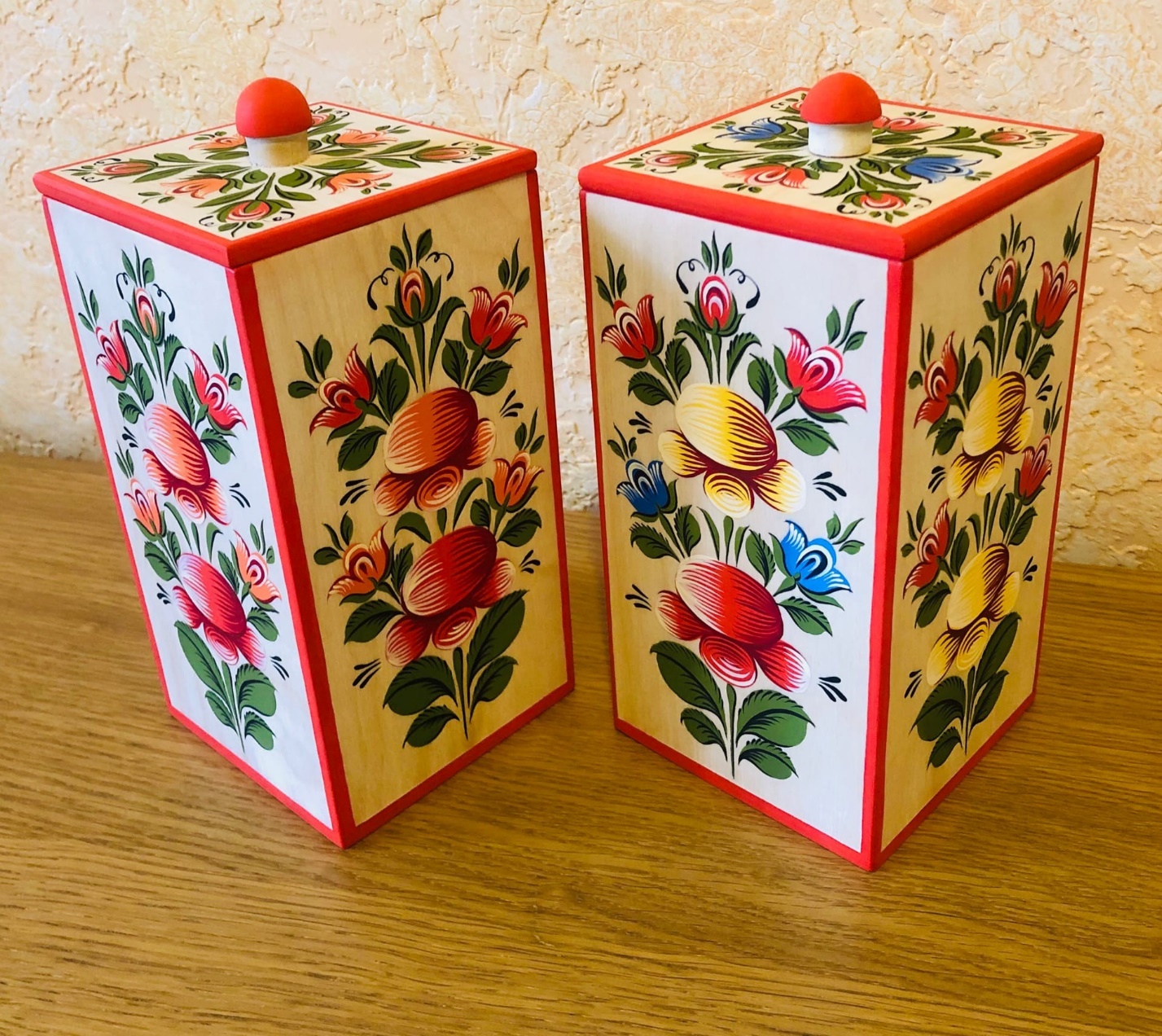 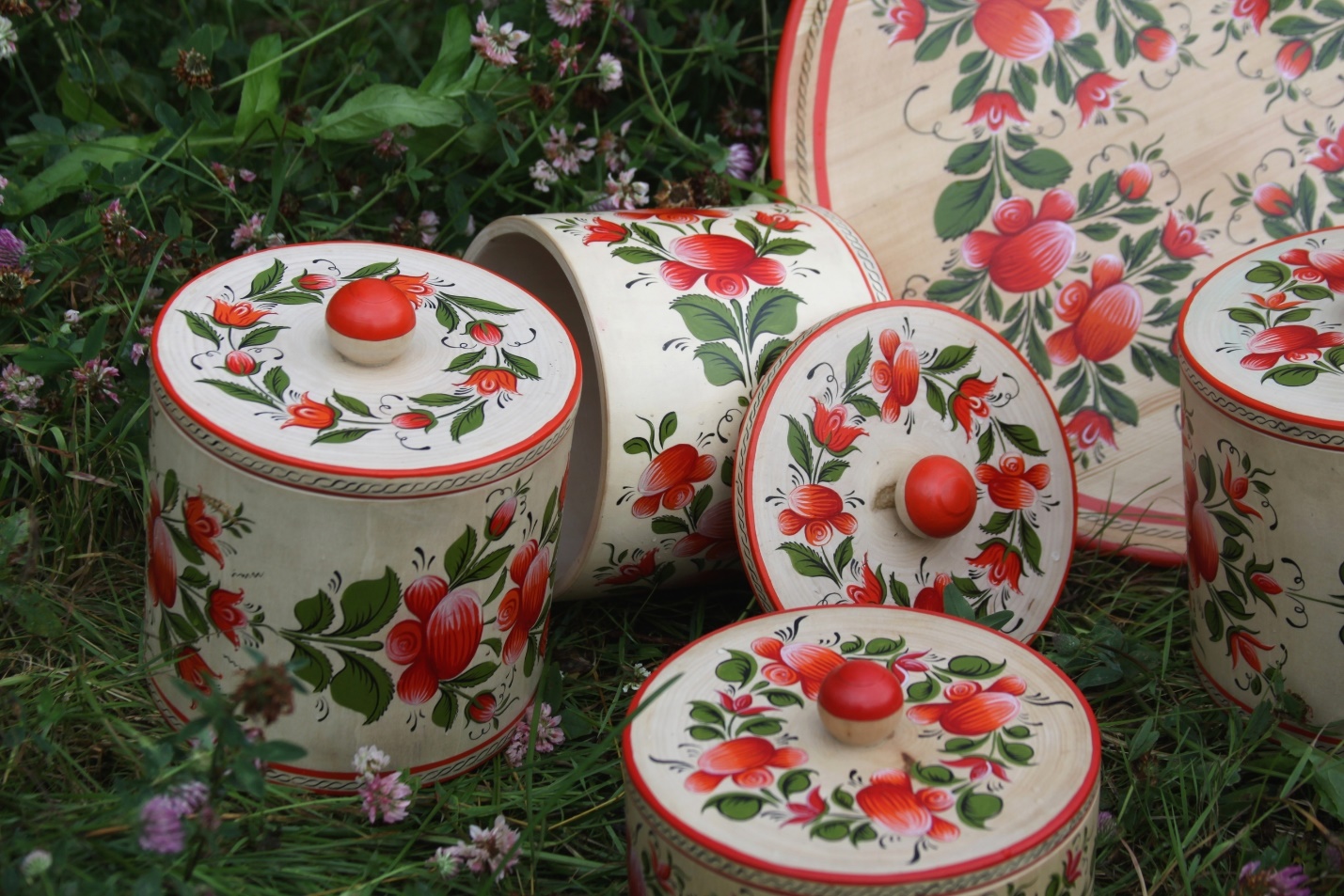 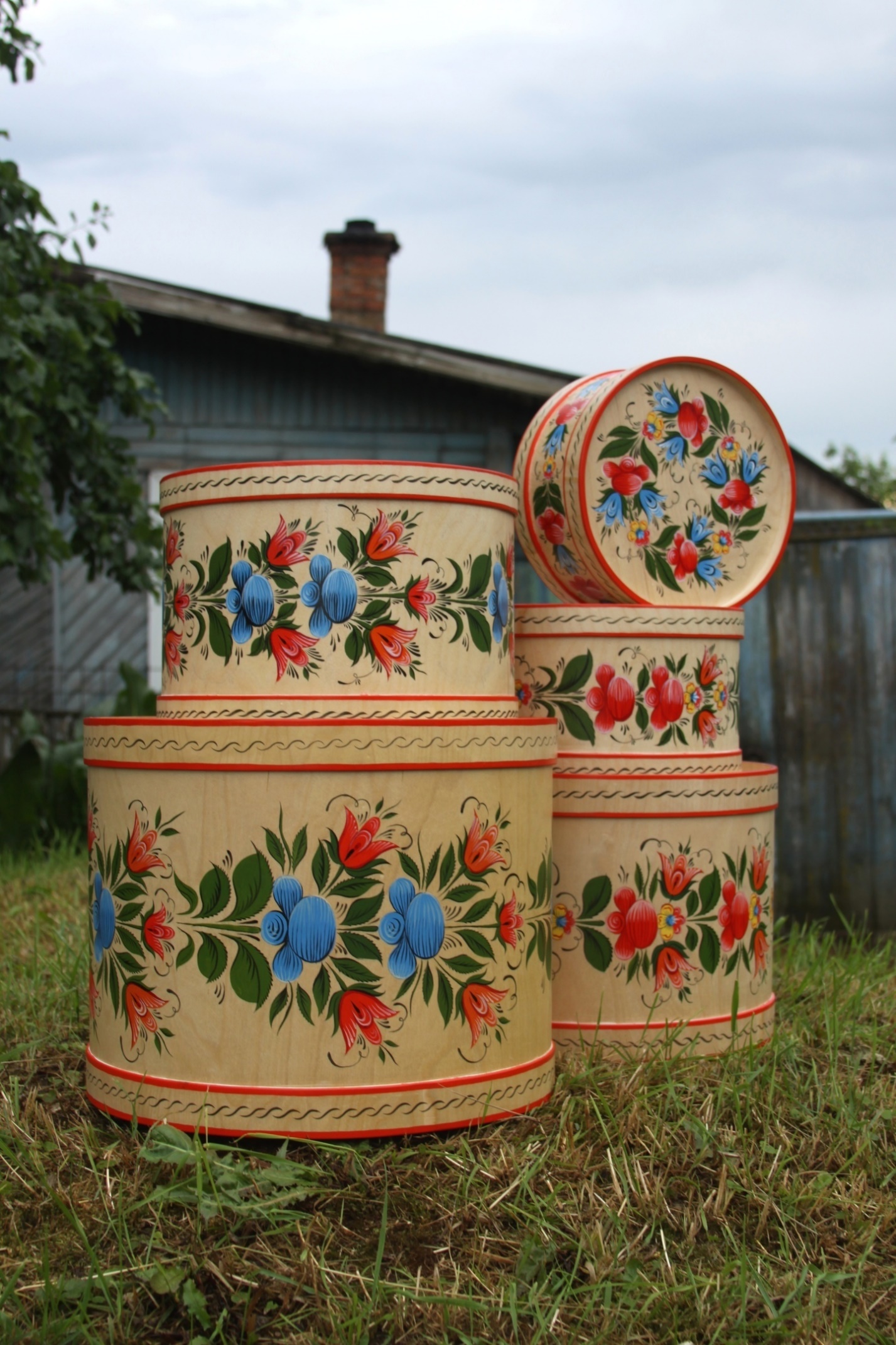 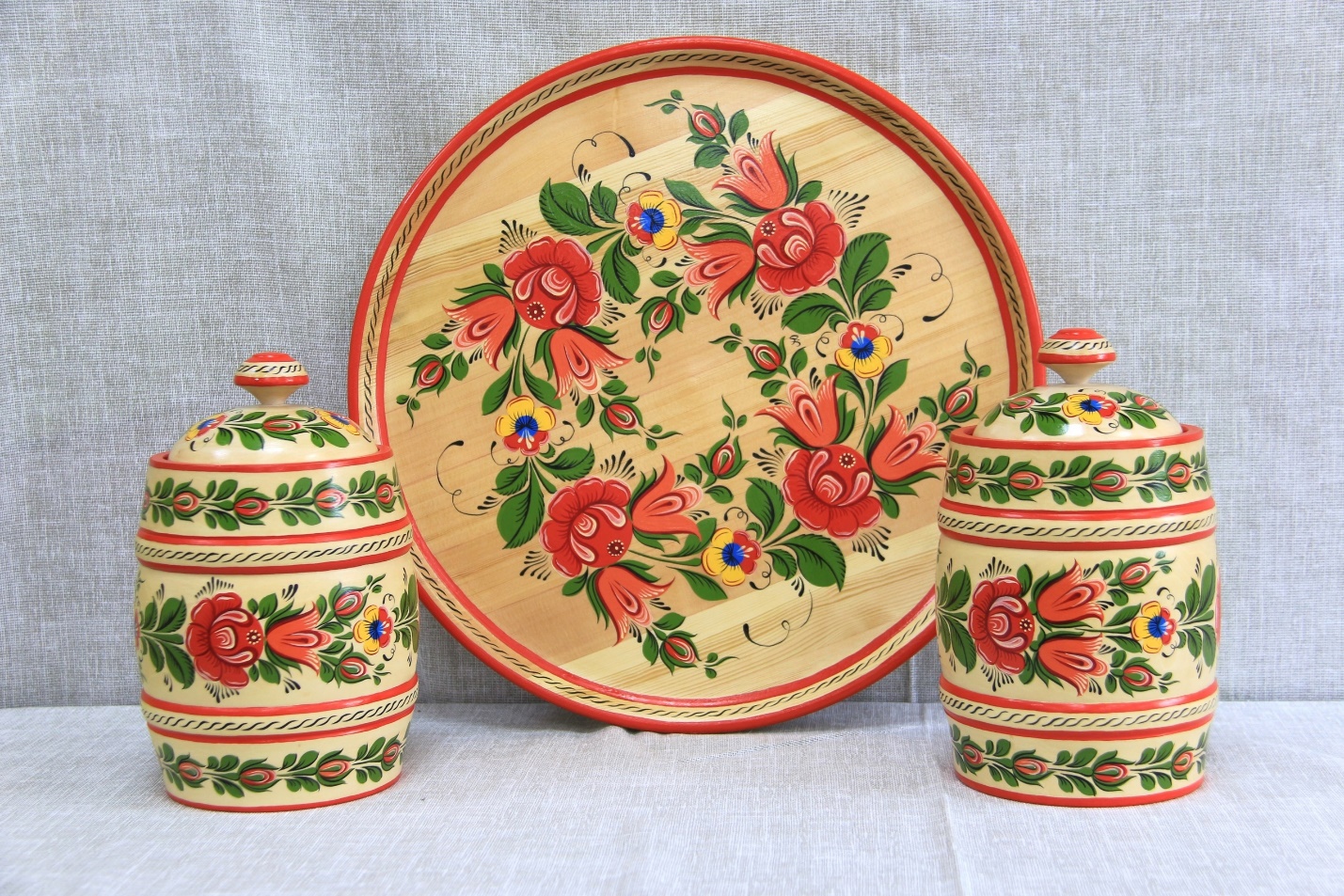 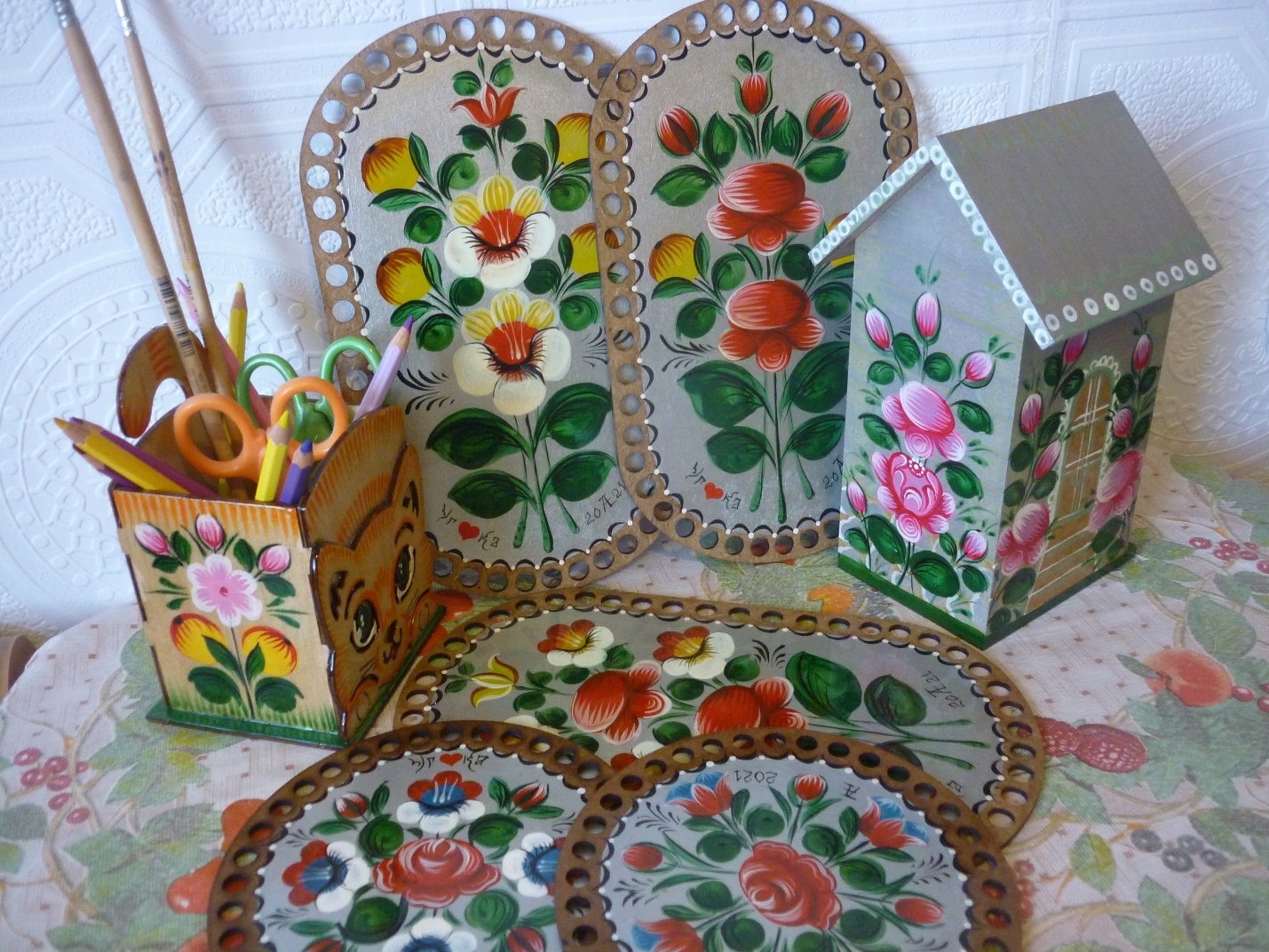 Творчество  современных  мастеров
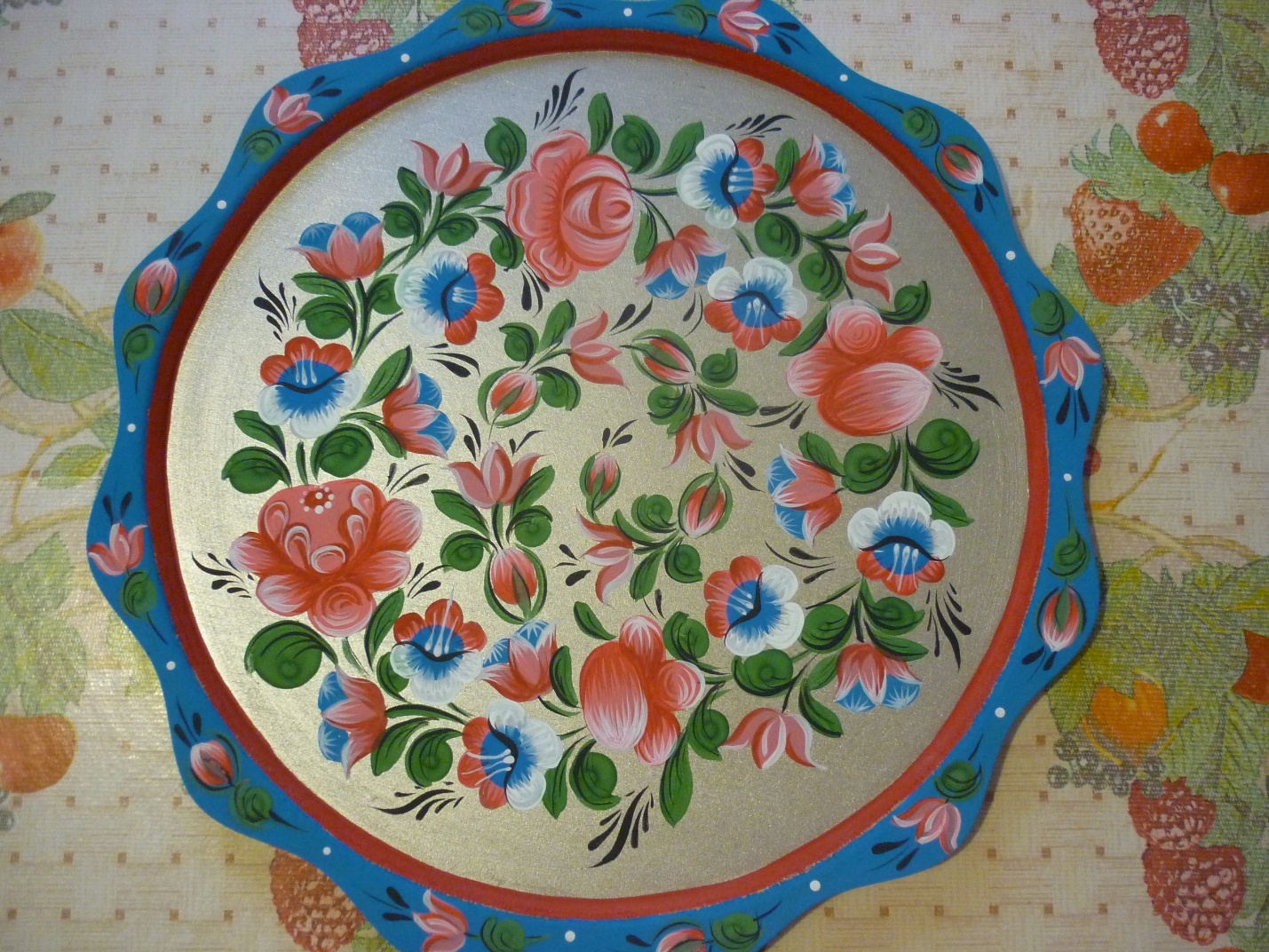 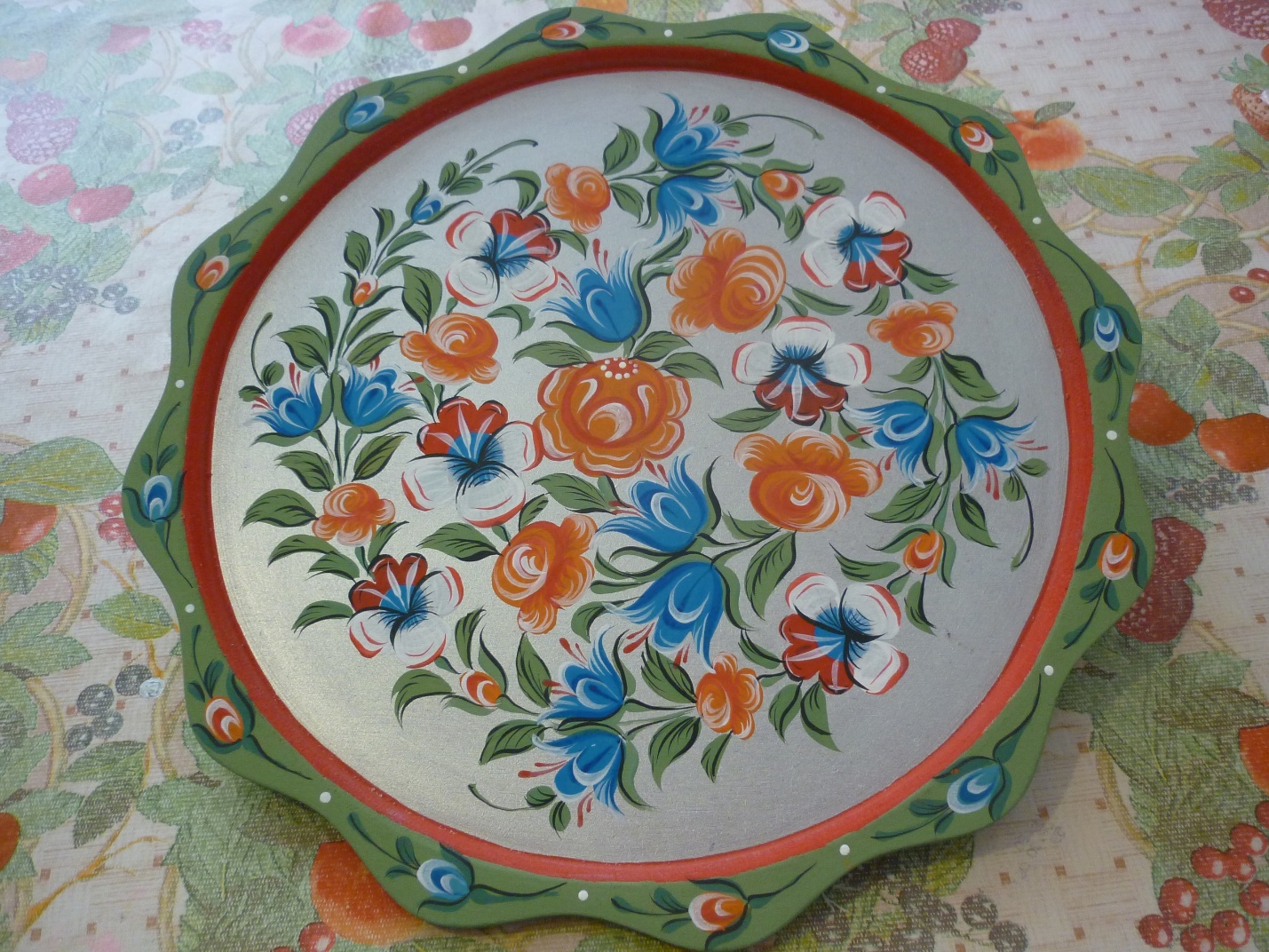 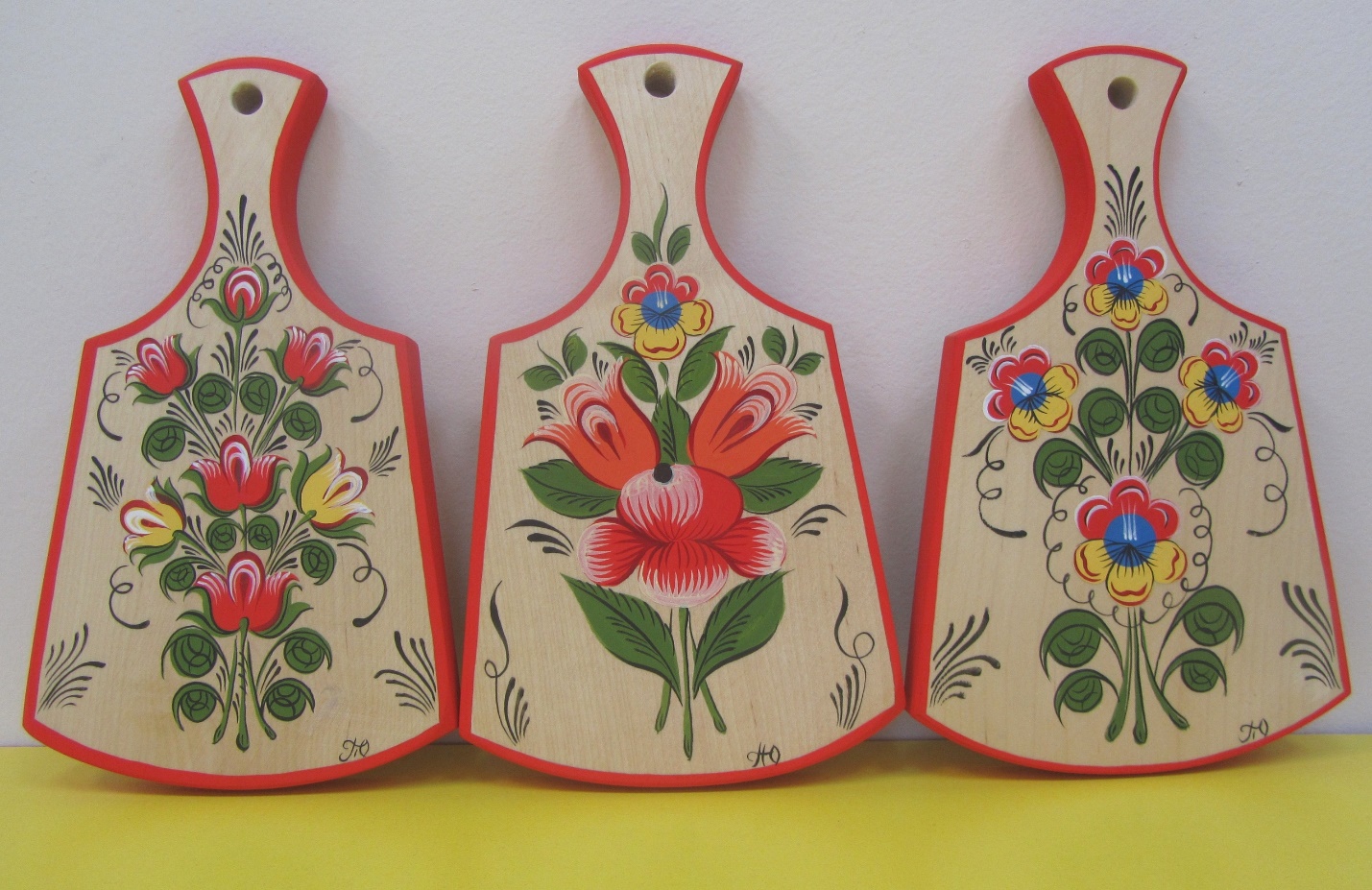 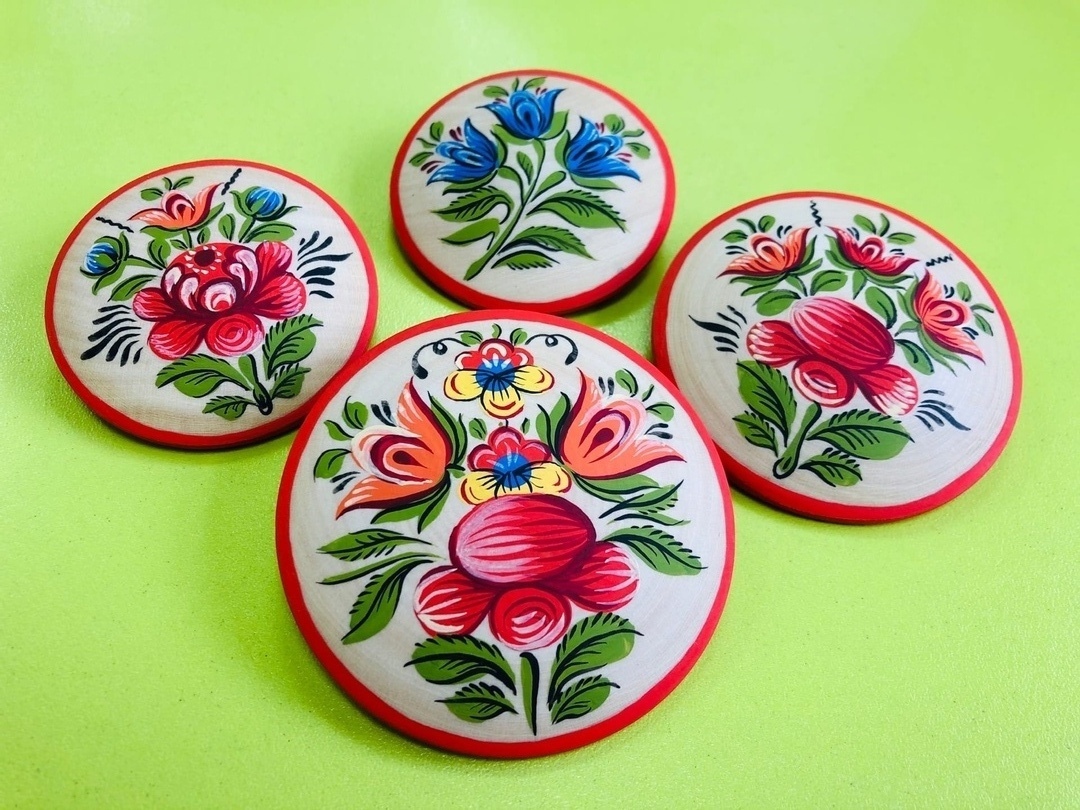 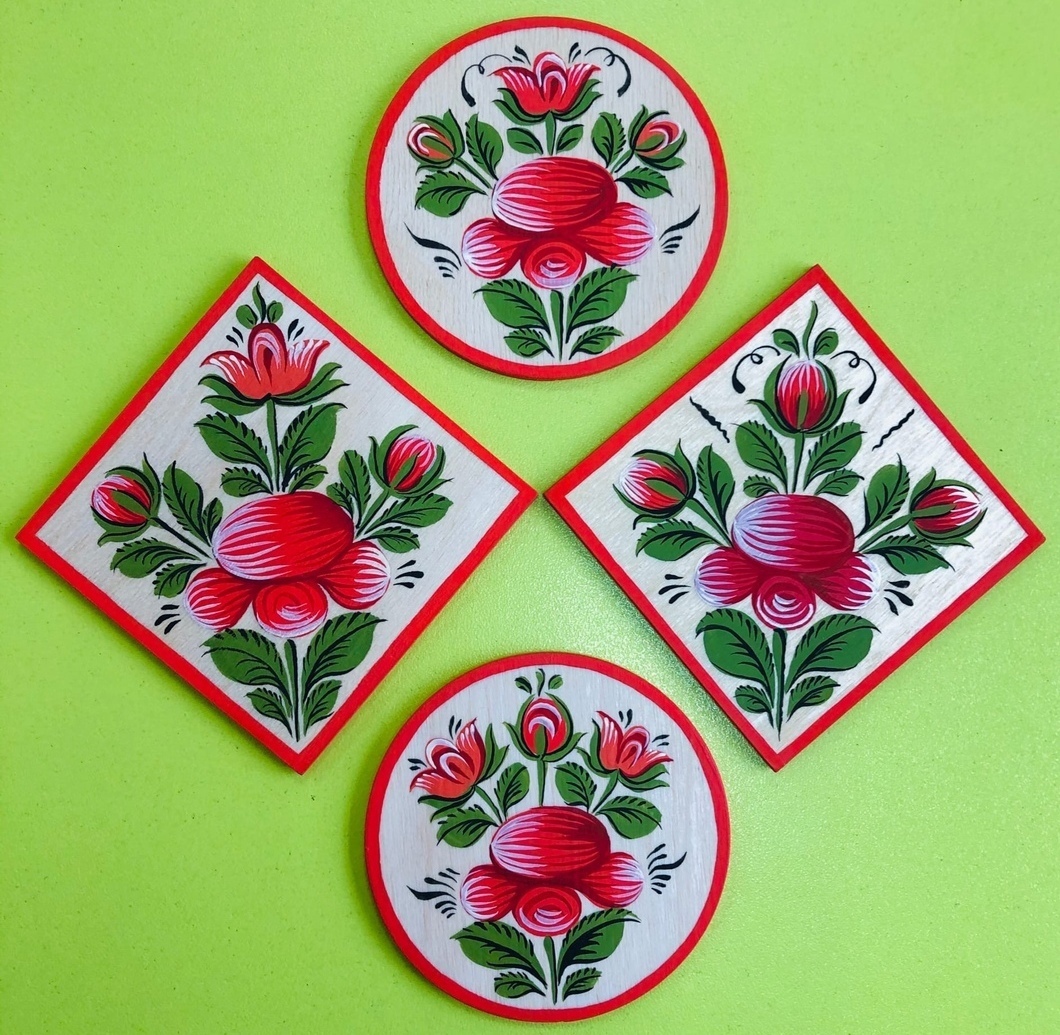 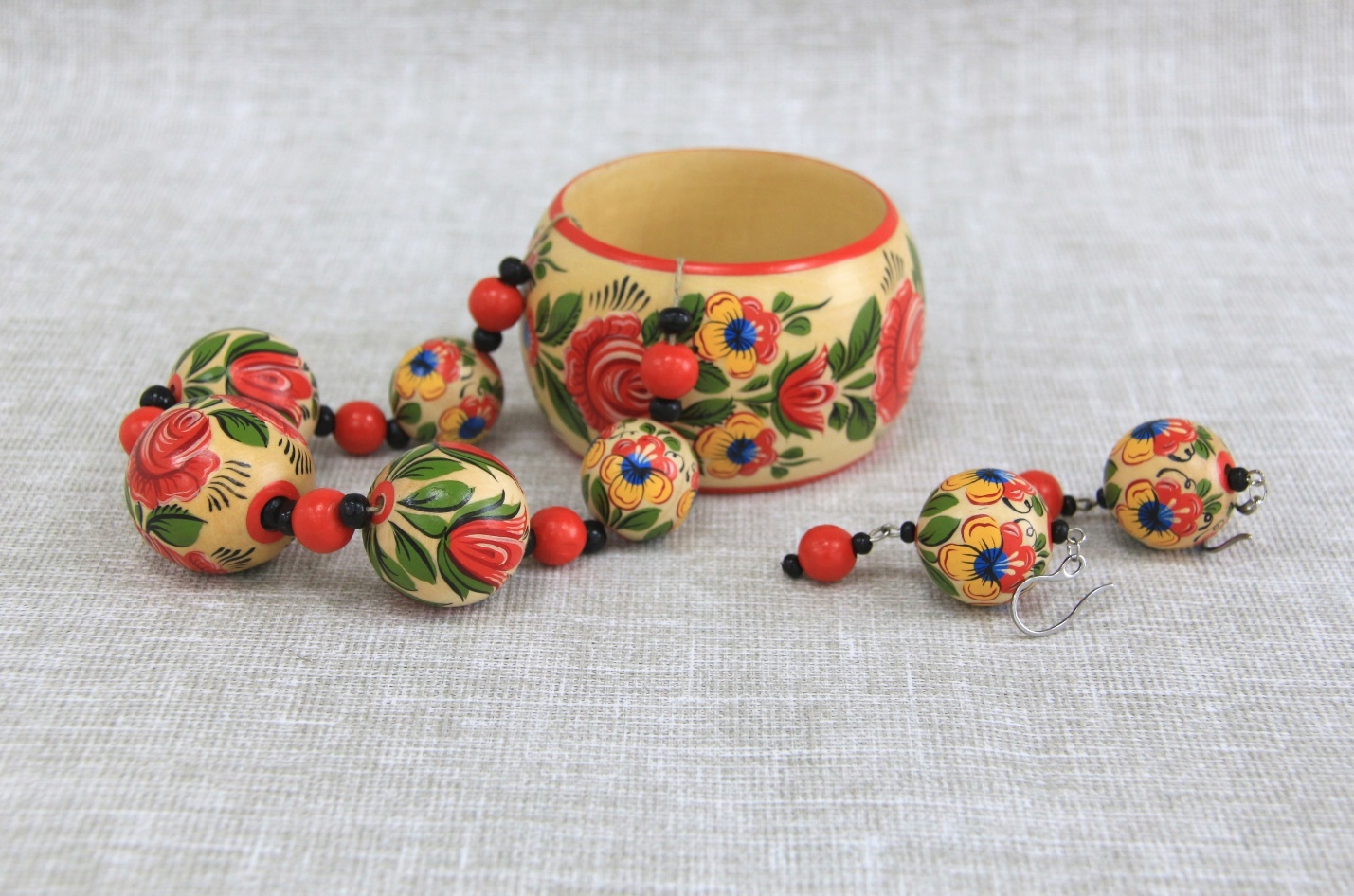 Творчество  современных  мастеров
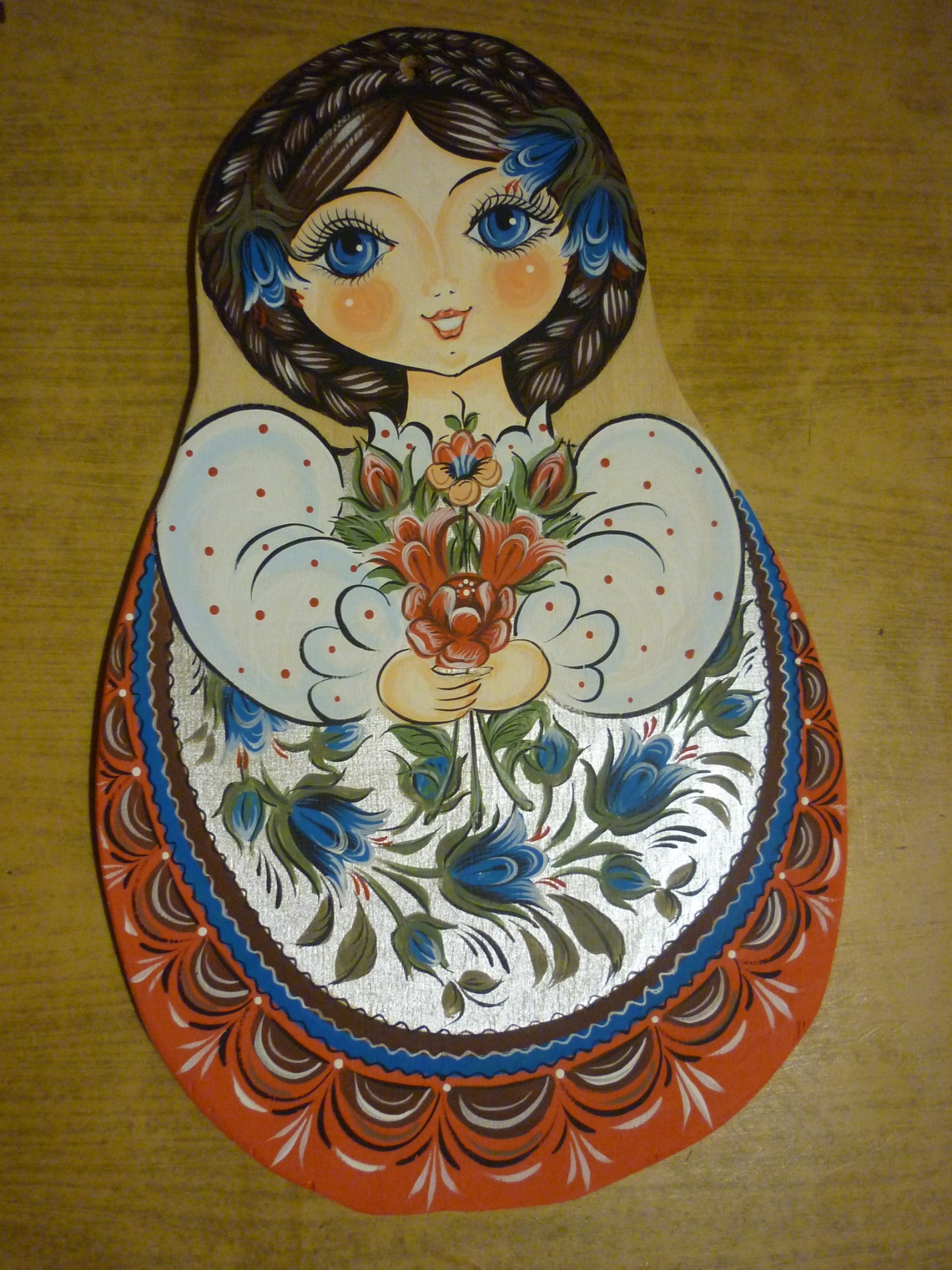 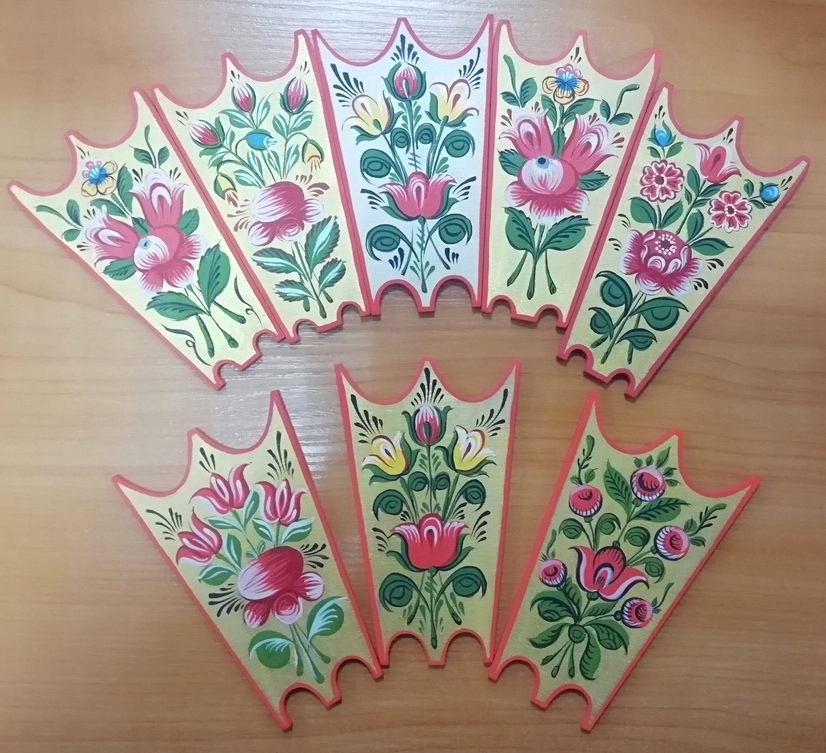 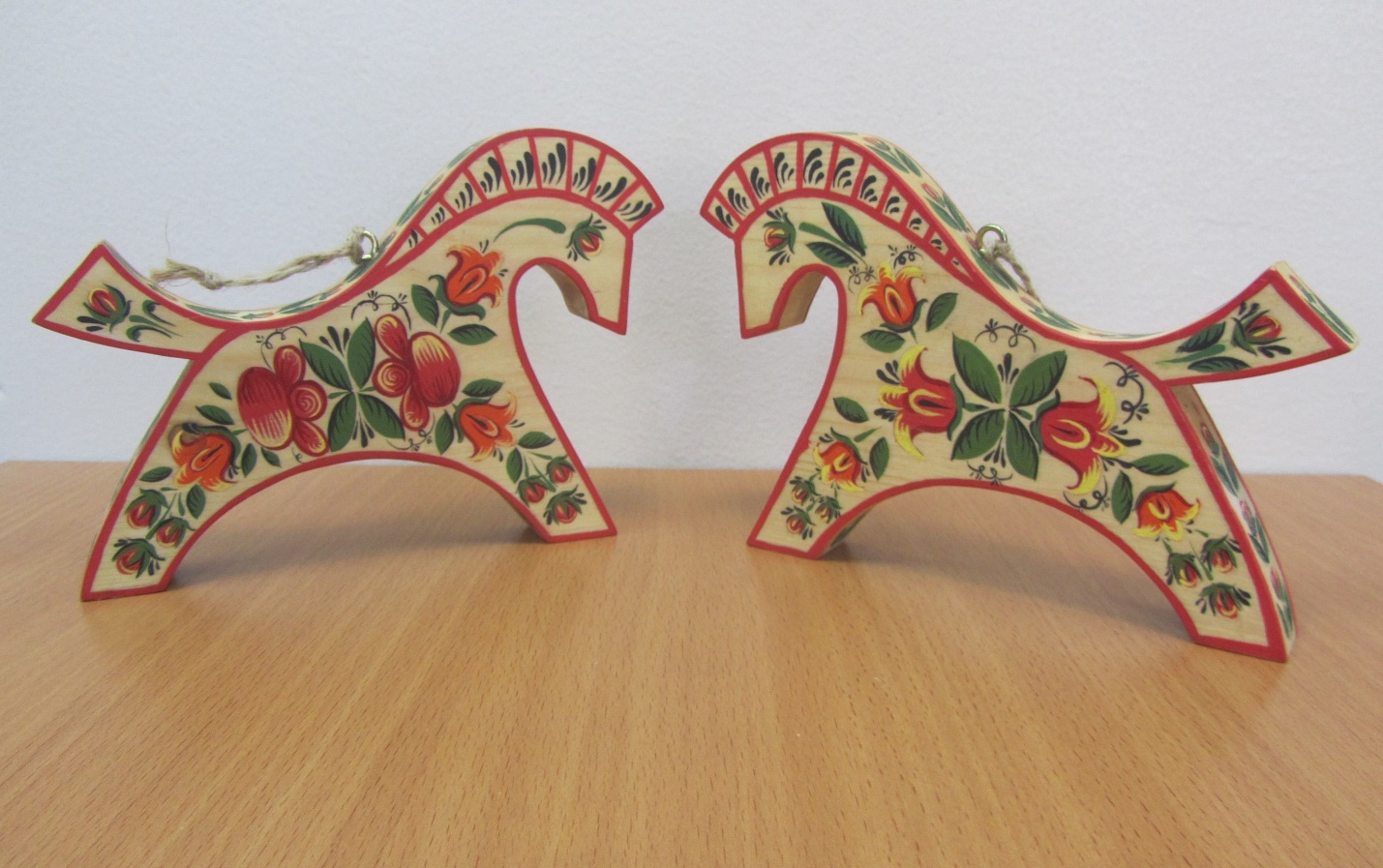 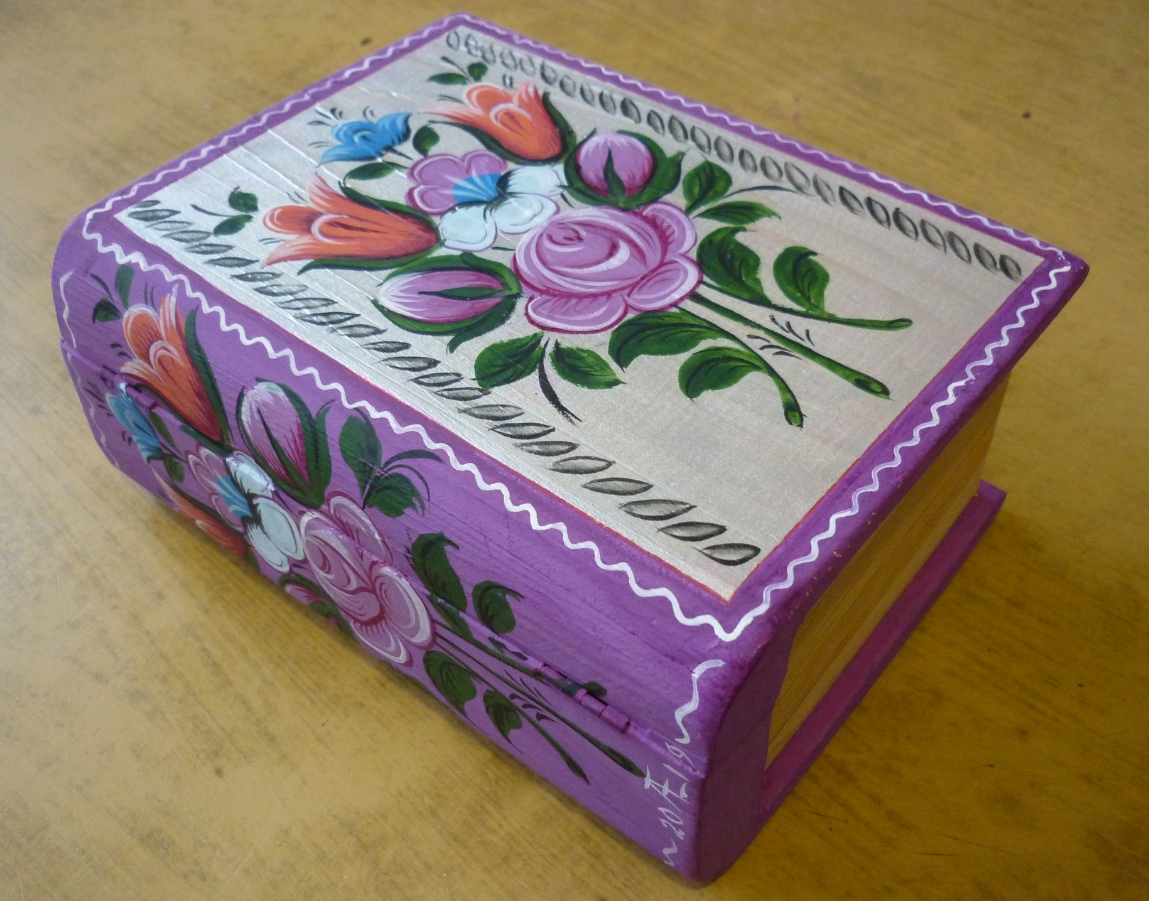 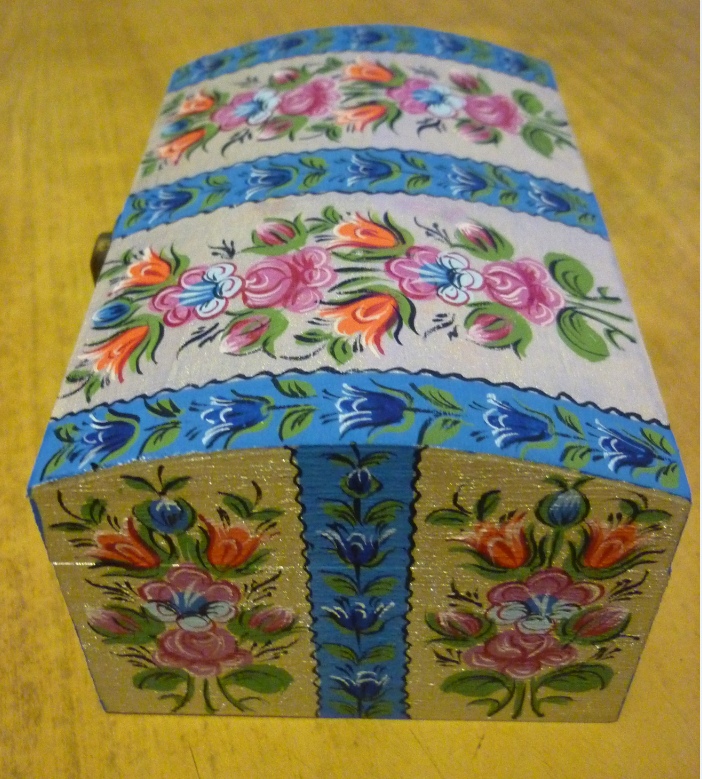 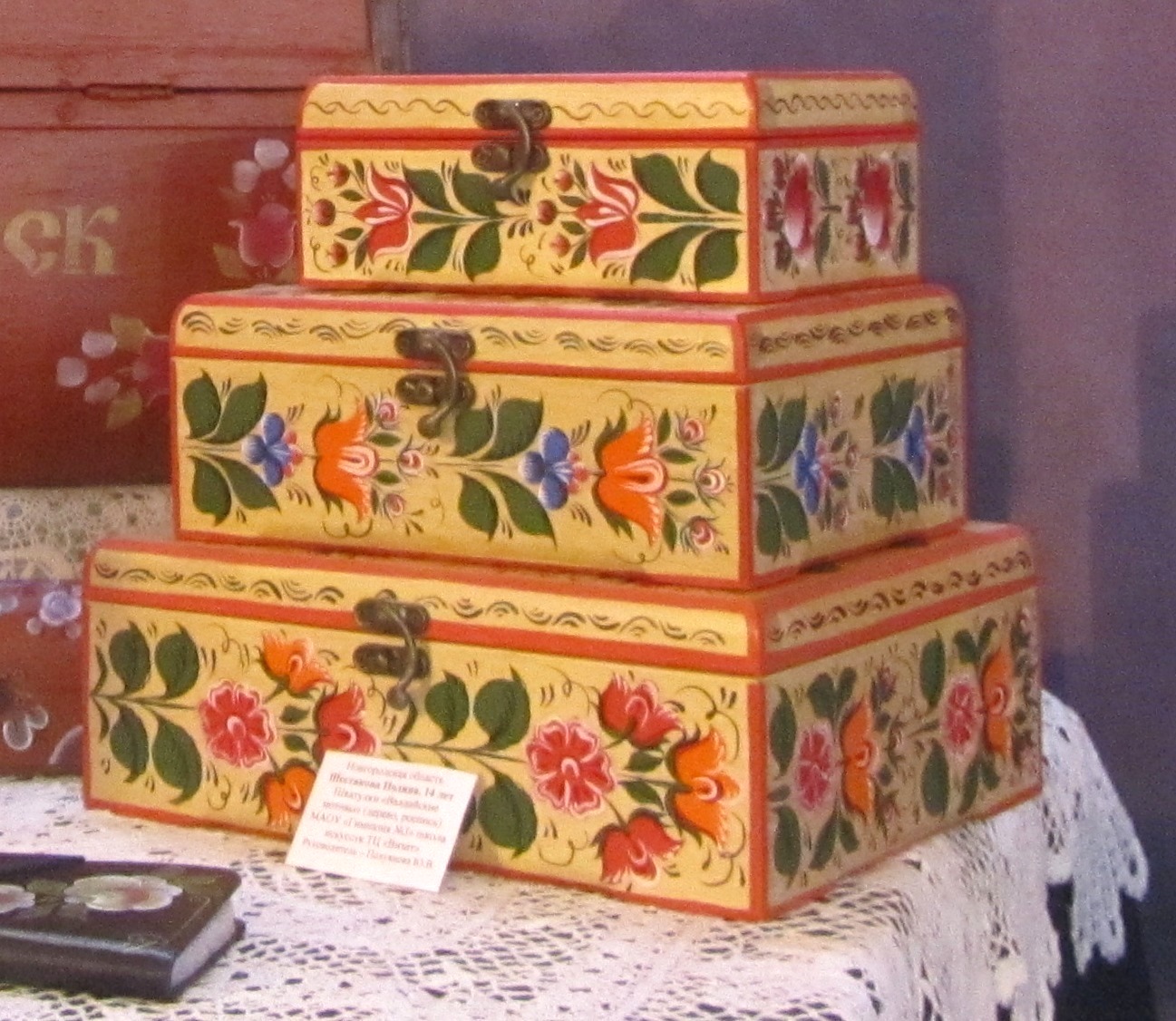 Творчество  современных  мастеров
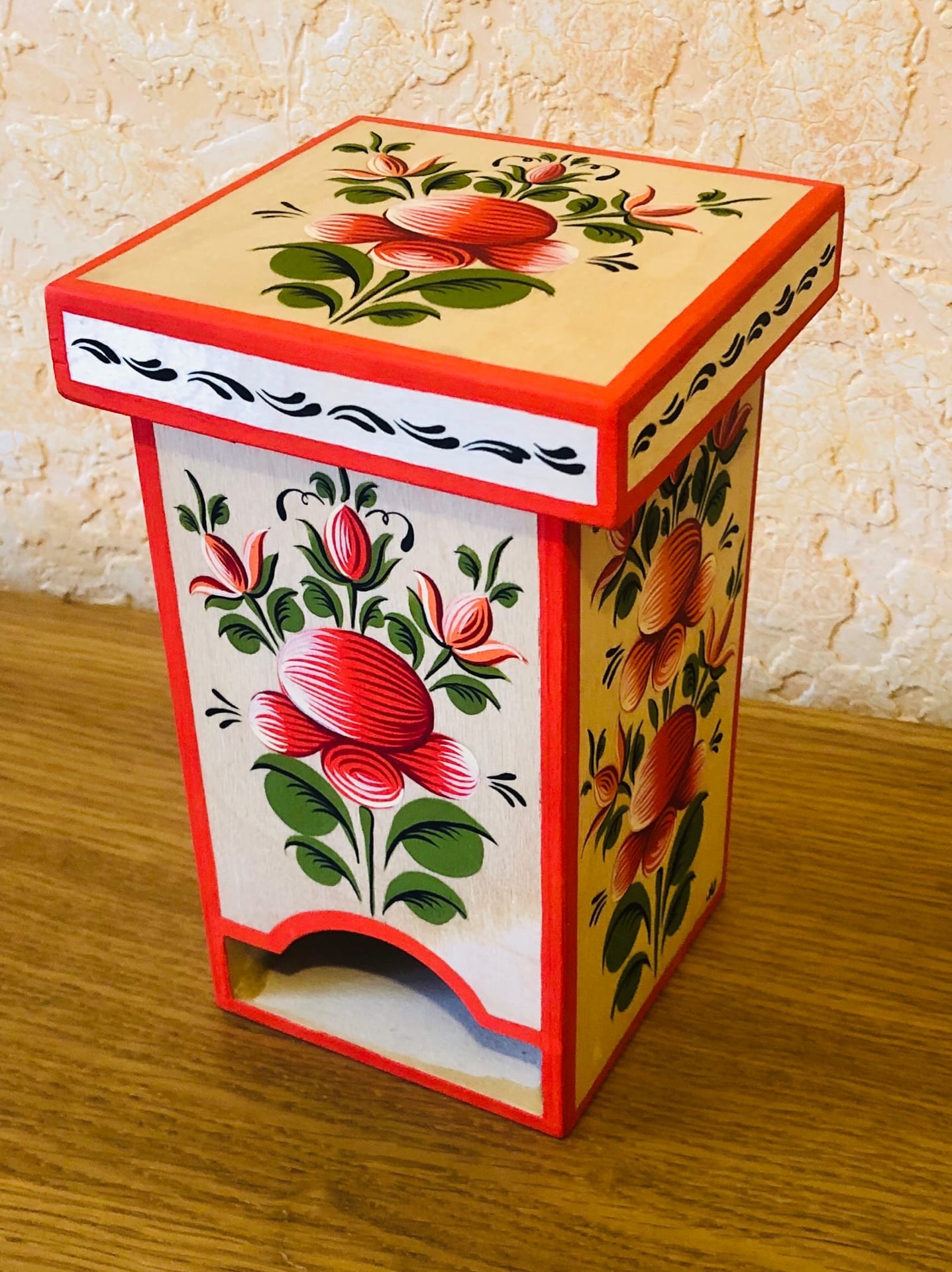 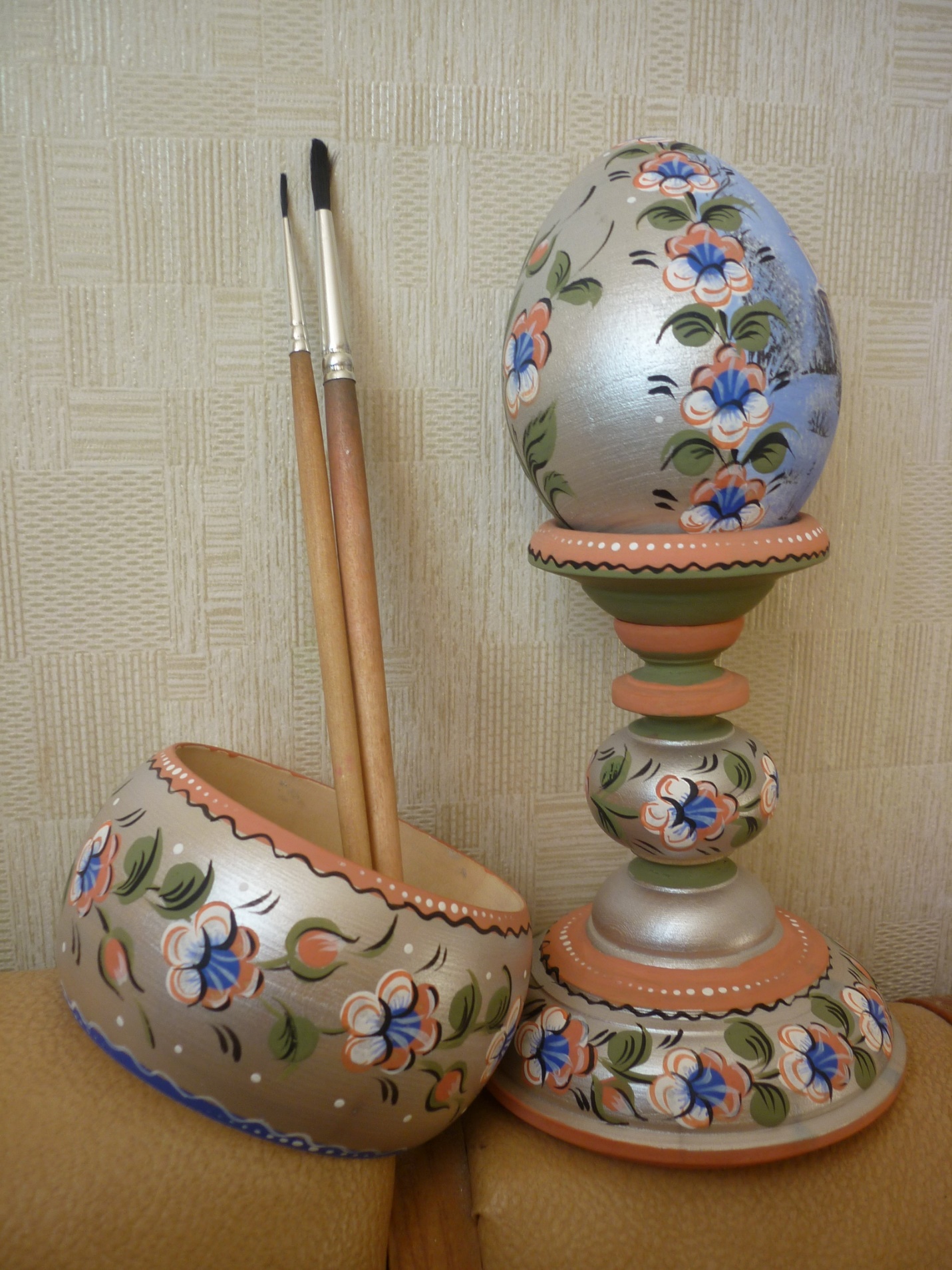 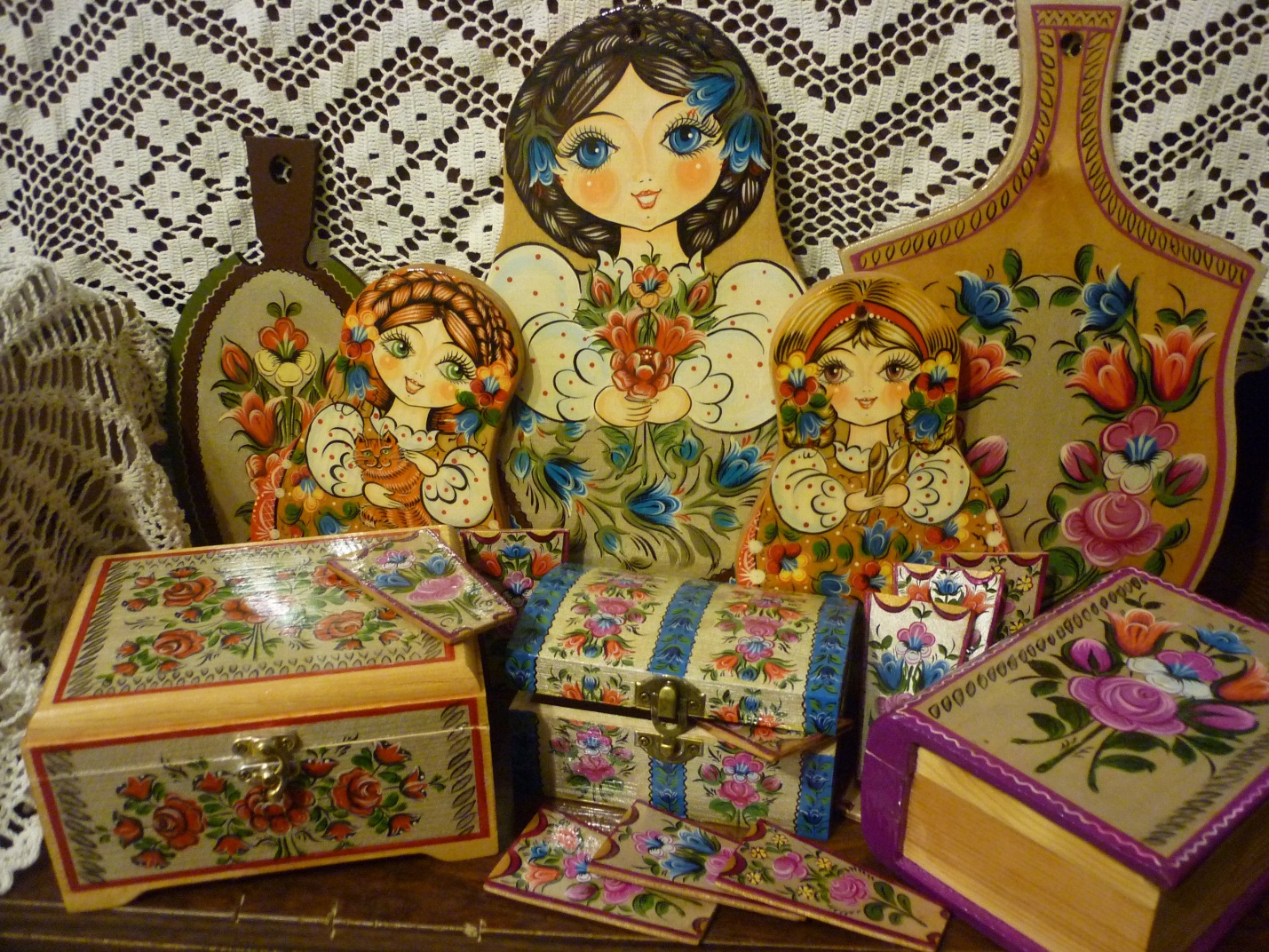 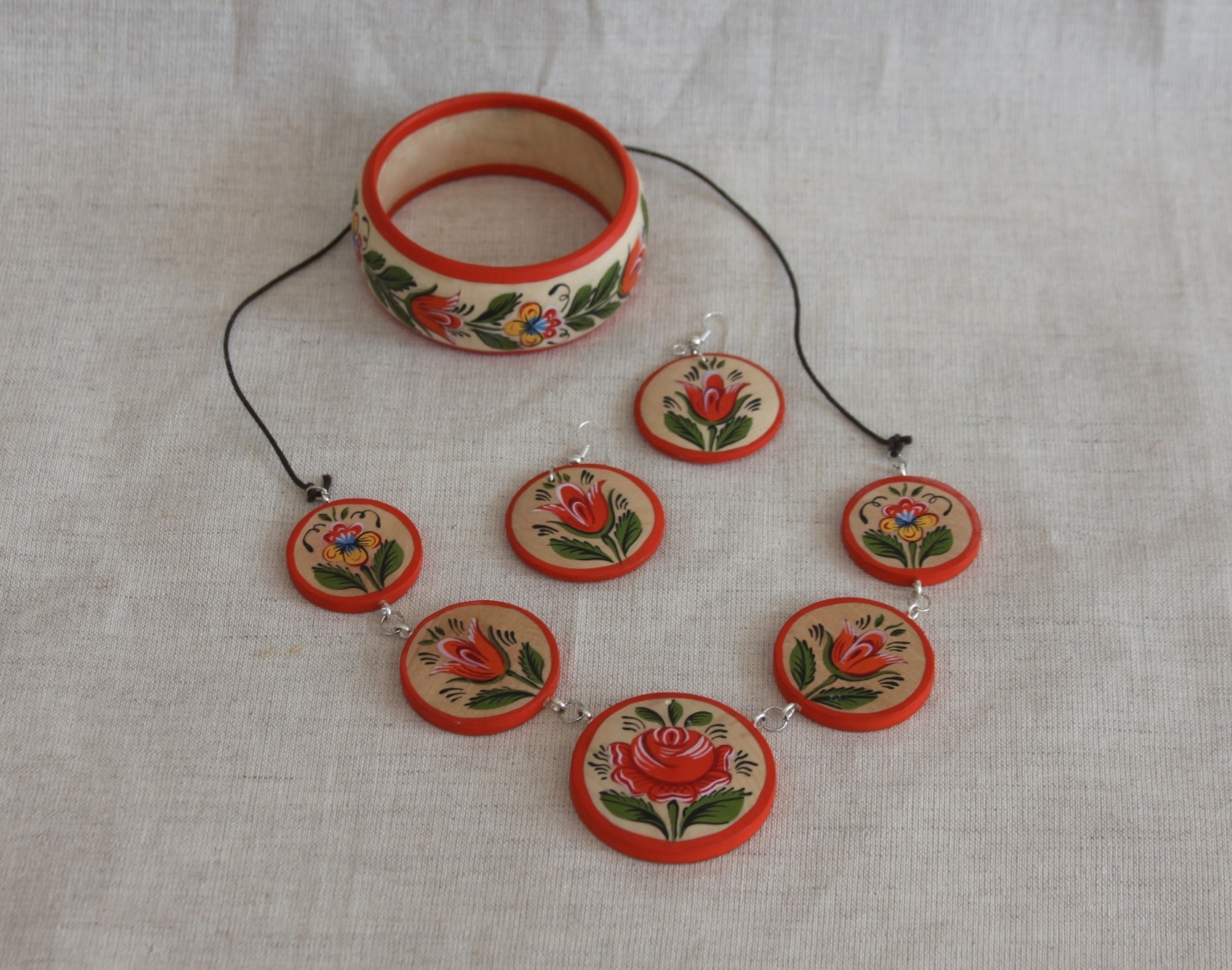 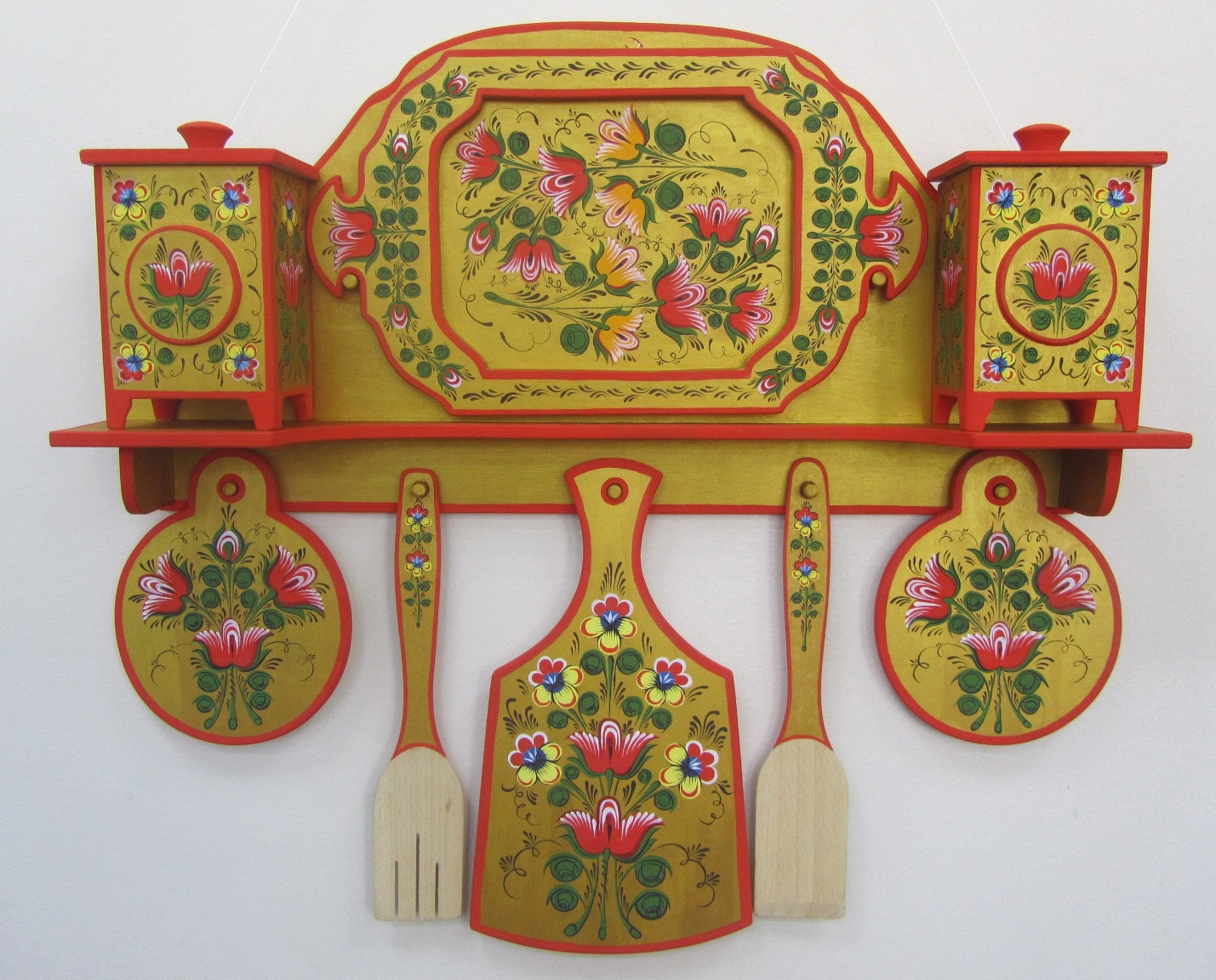 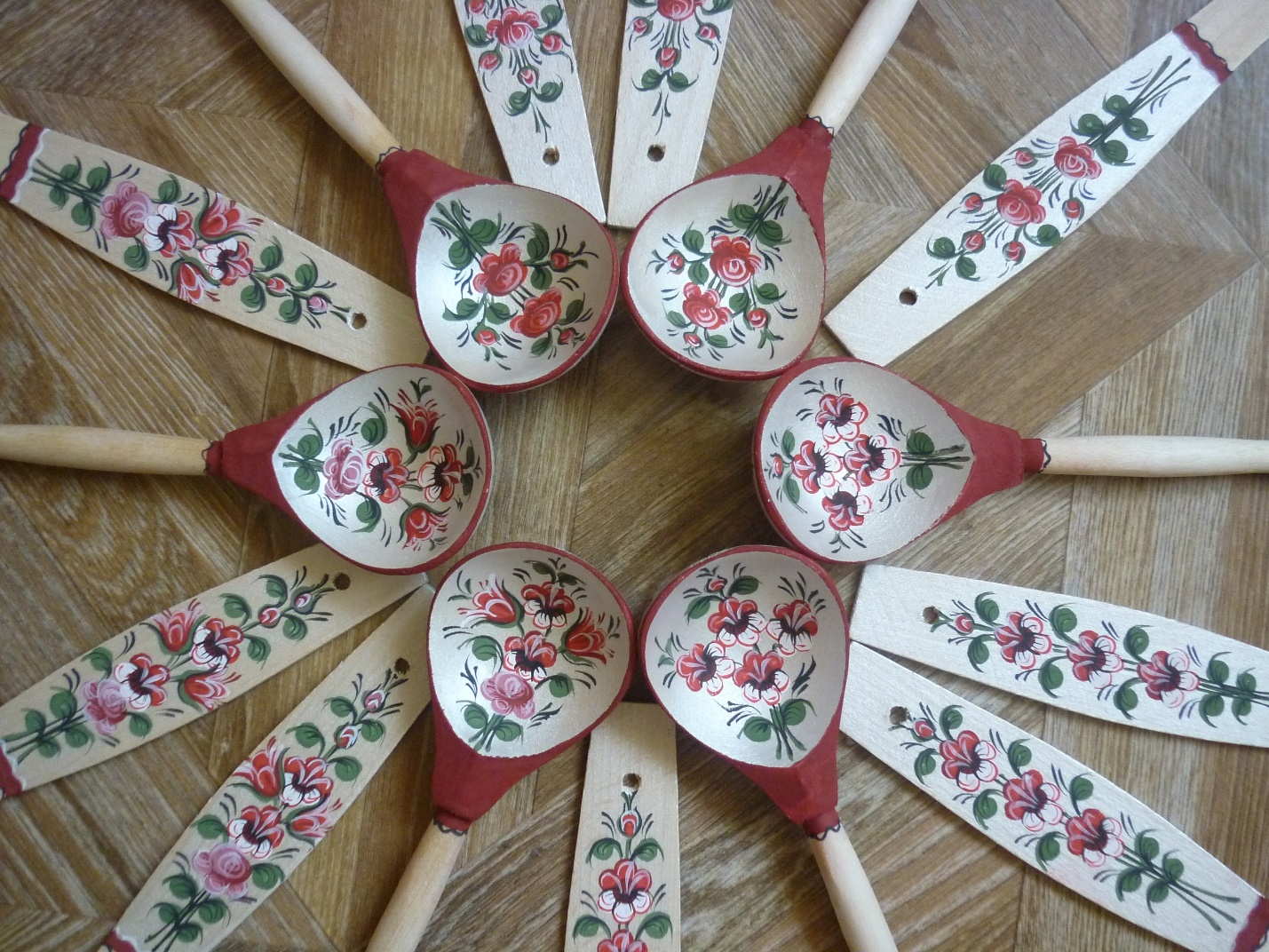 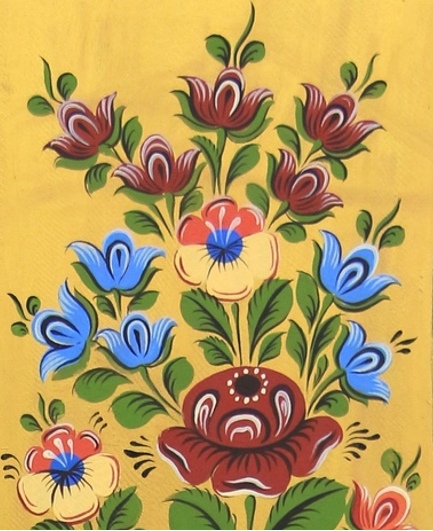 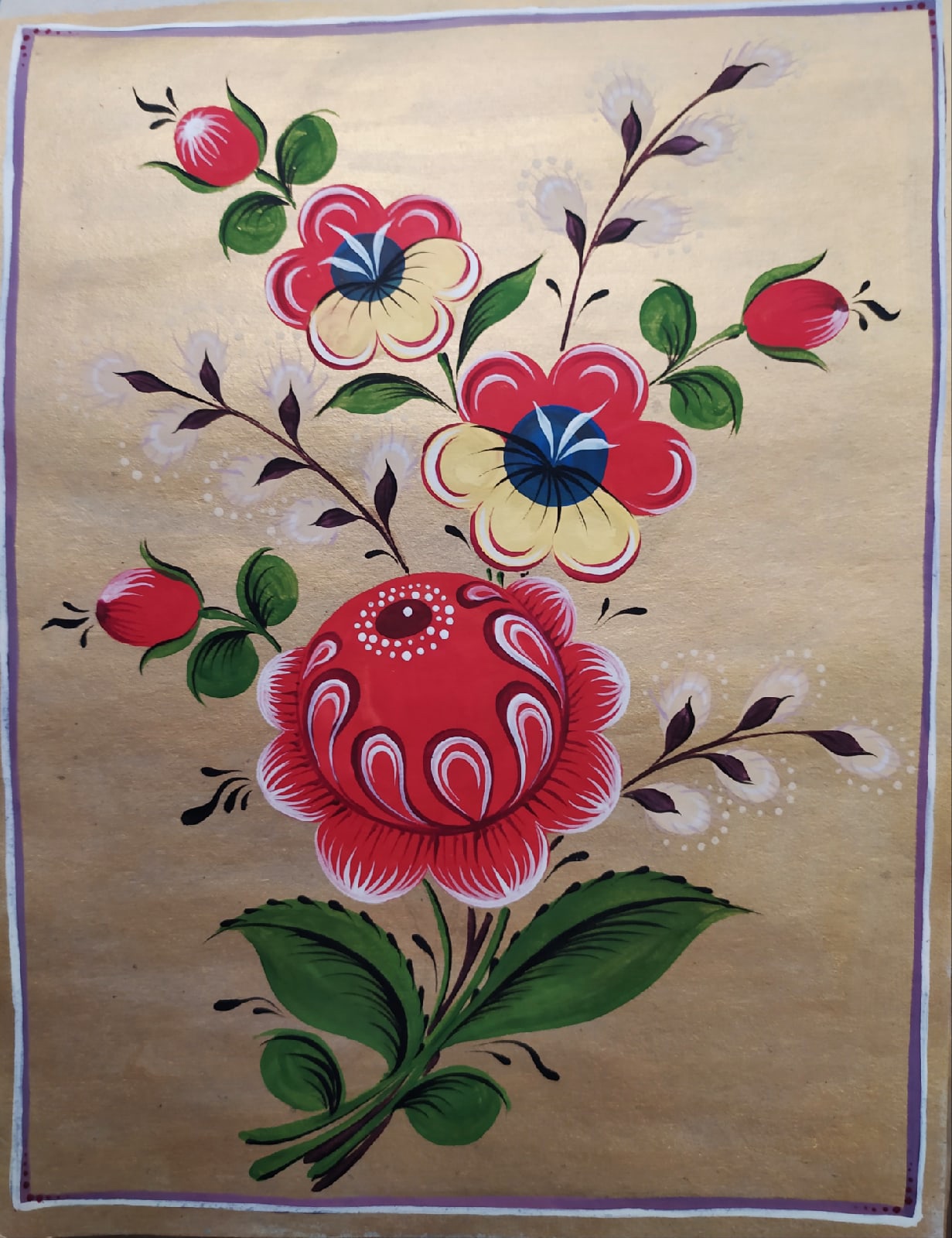 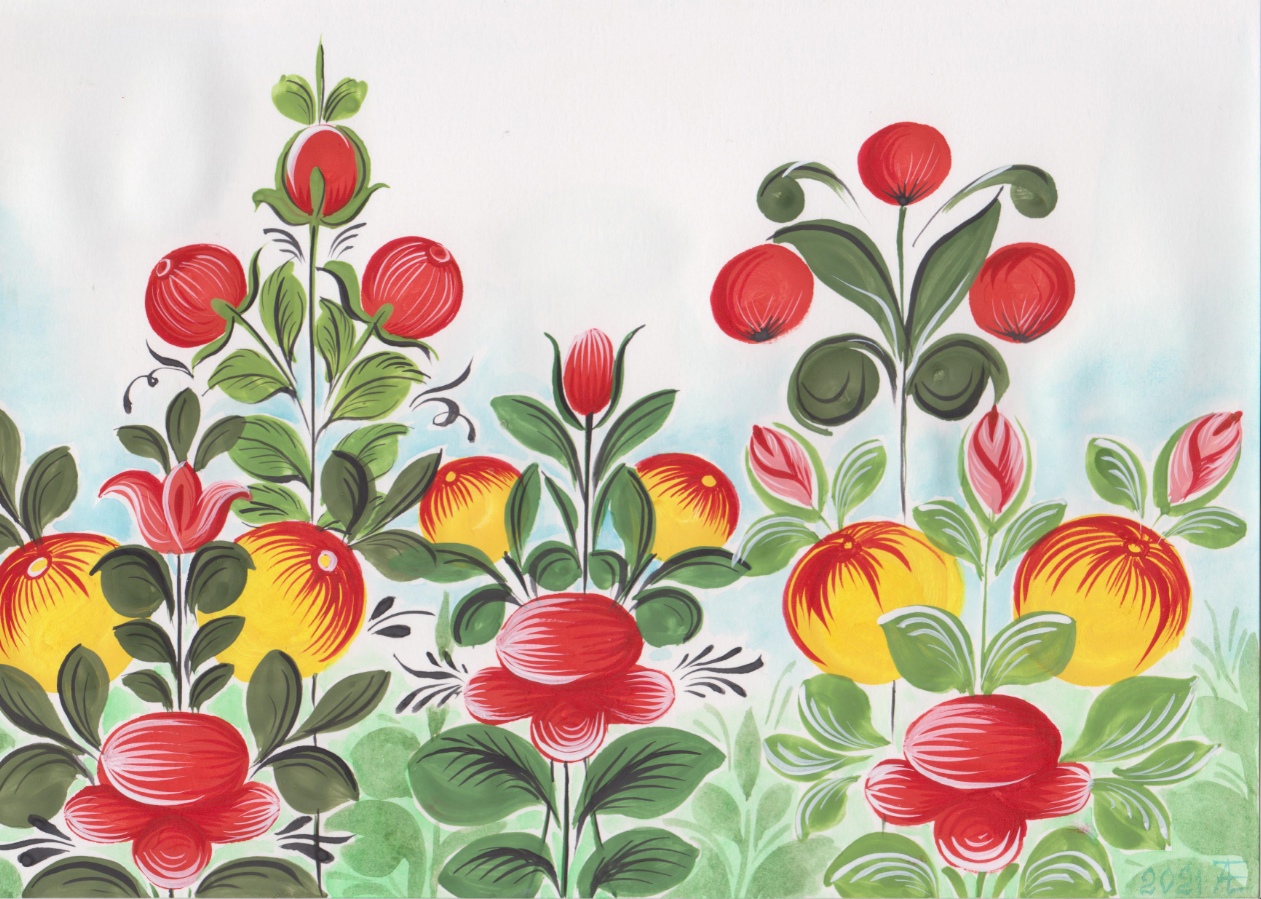 Творчество  современных  мастеров
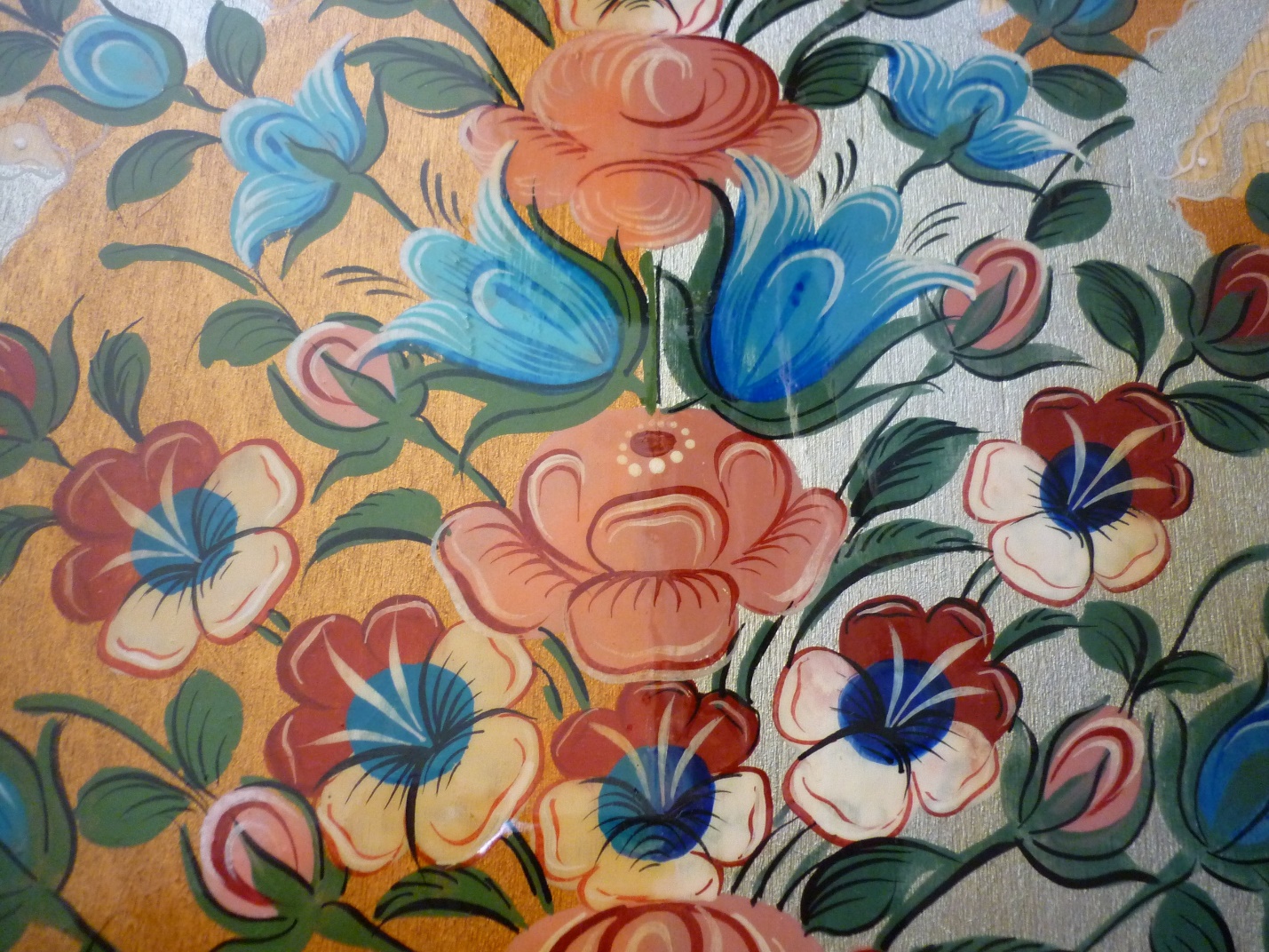 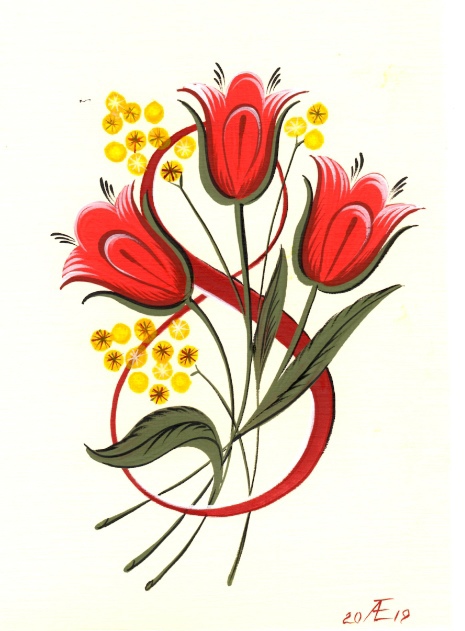 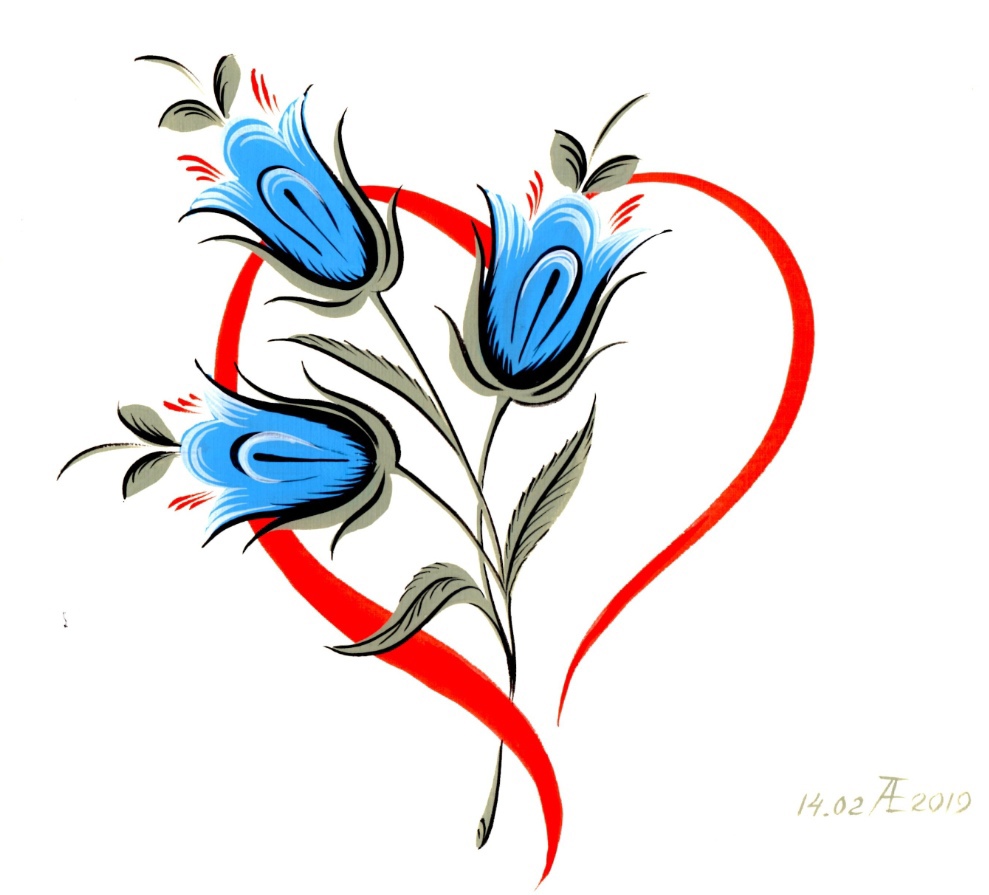